Продуктовый магазин
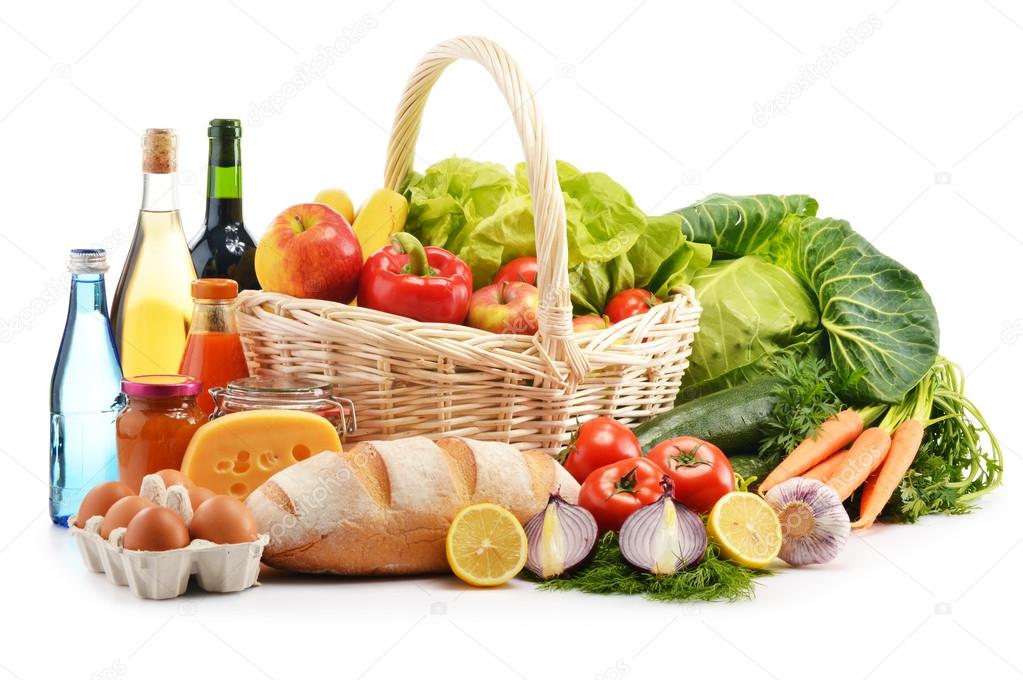 Выполнила учитель-логопед
 СП «Детский сад№55» г.Сызрань
Арутюнян Татьяна Александровна
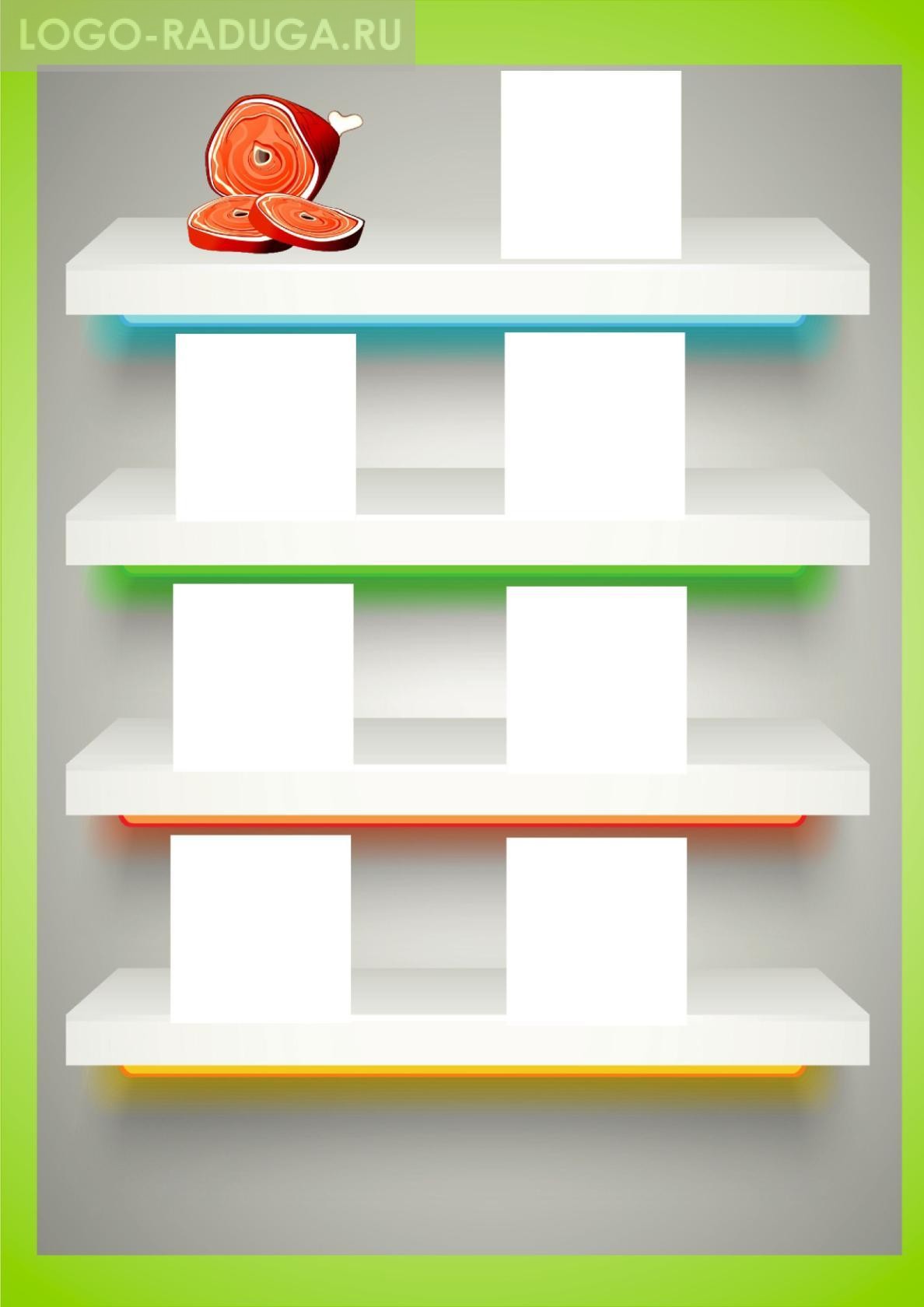 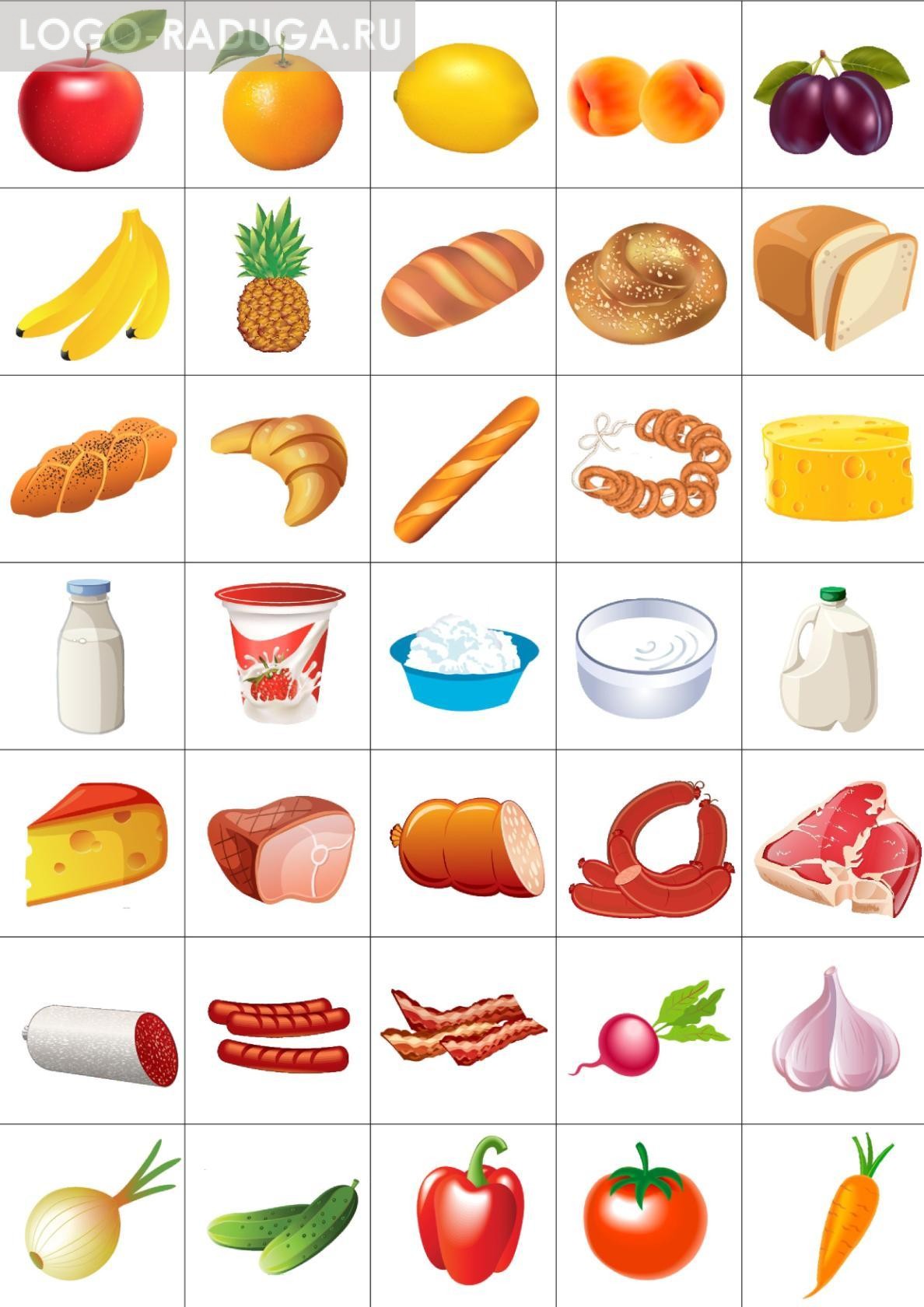 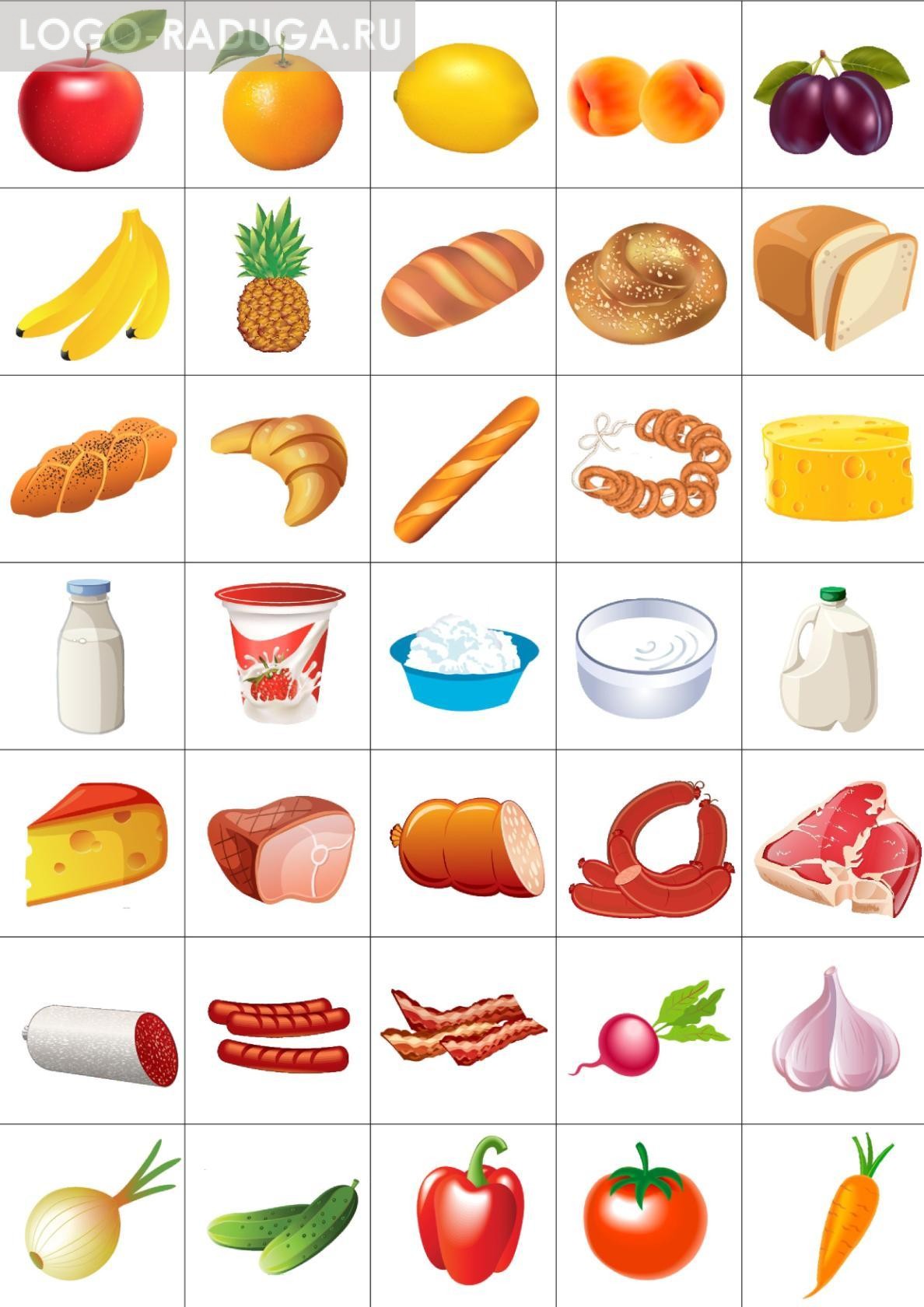 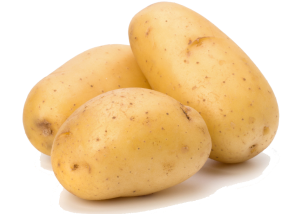 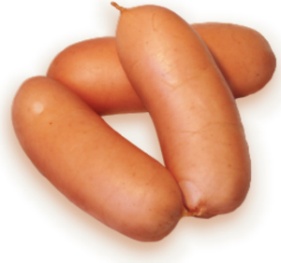 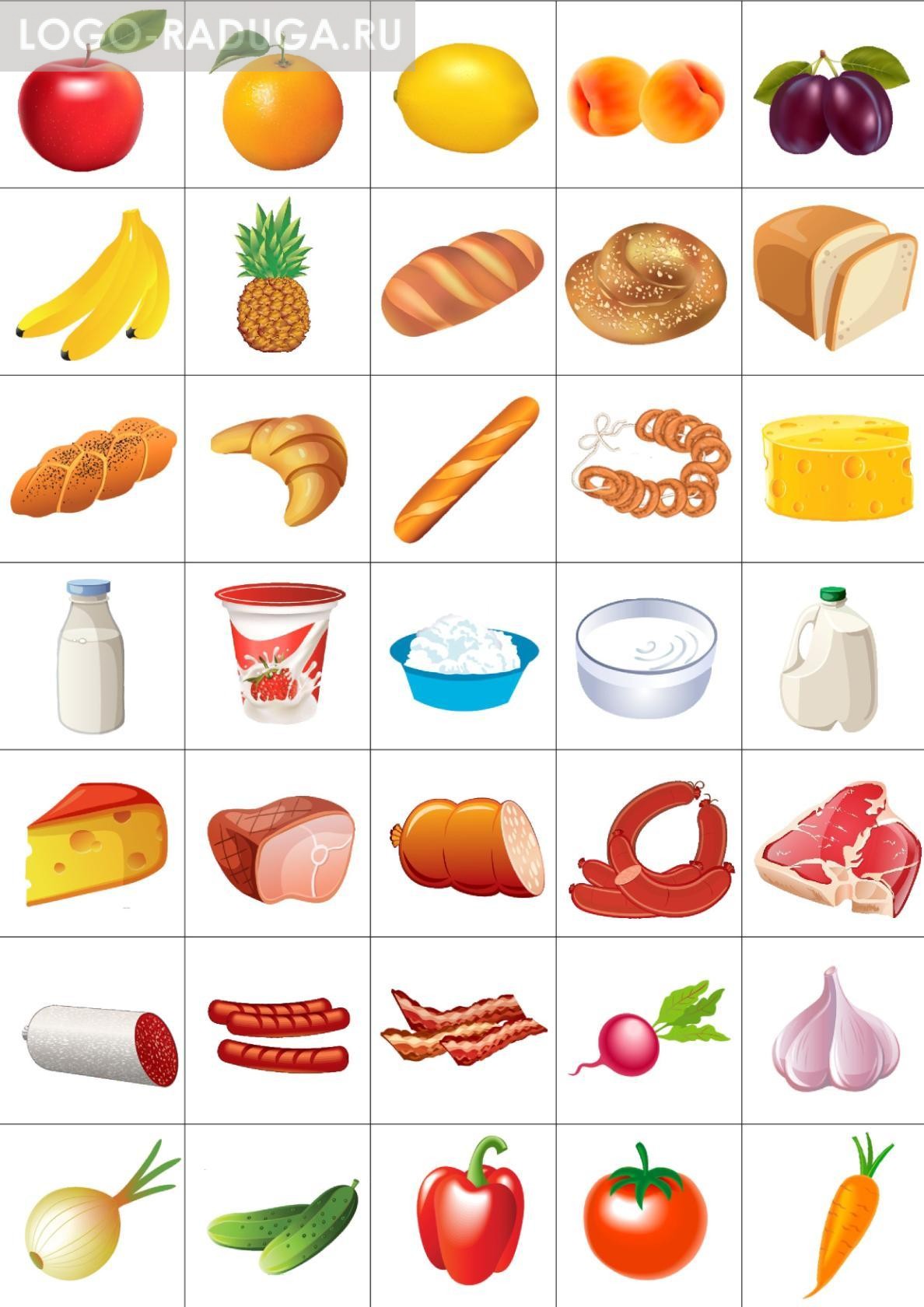 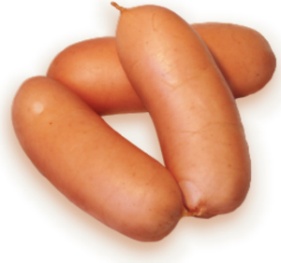 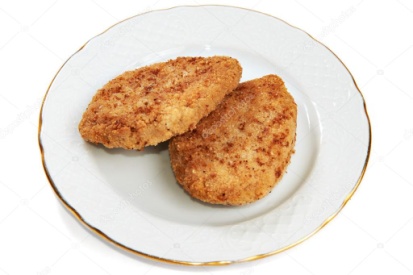 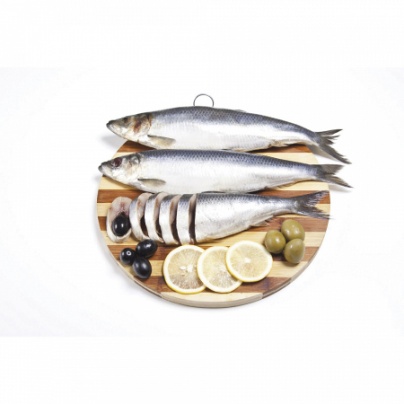 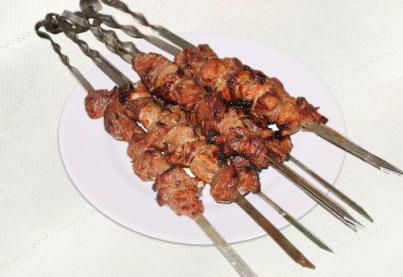 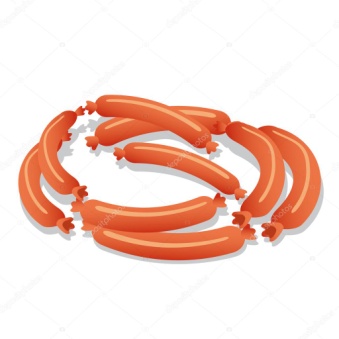 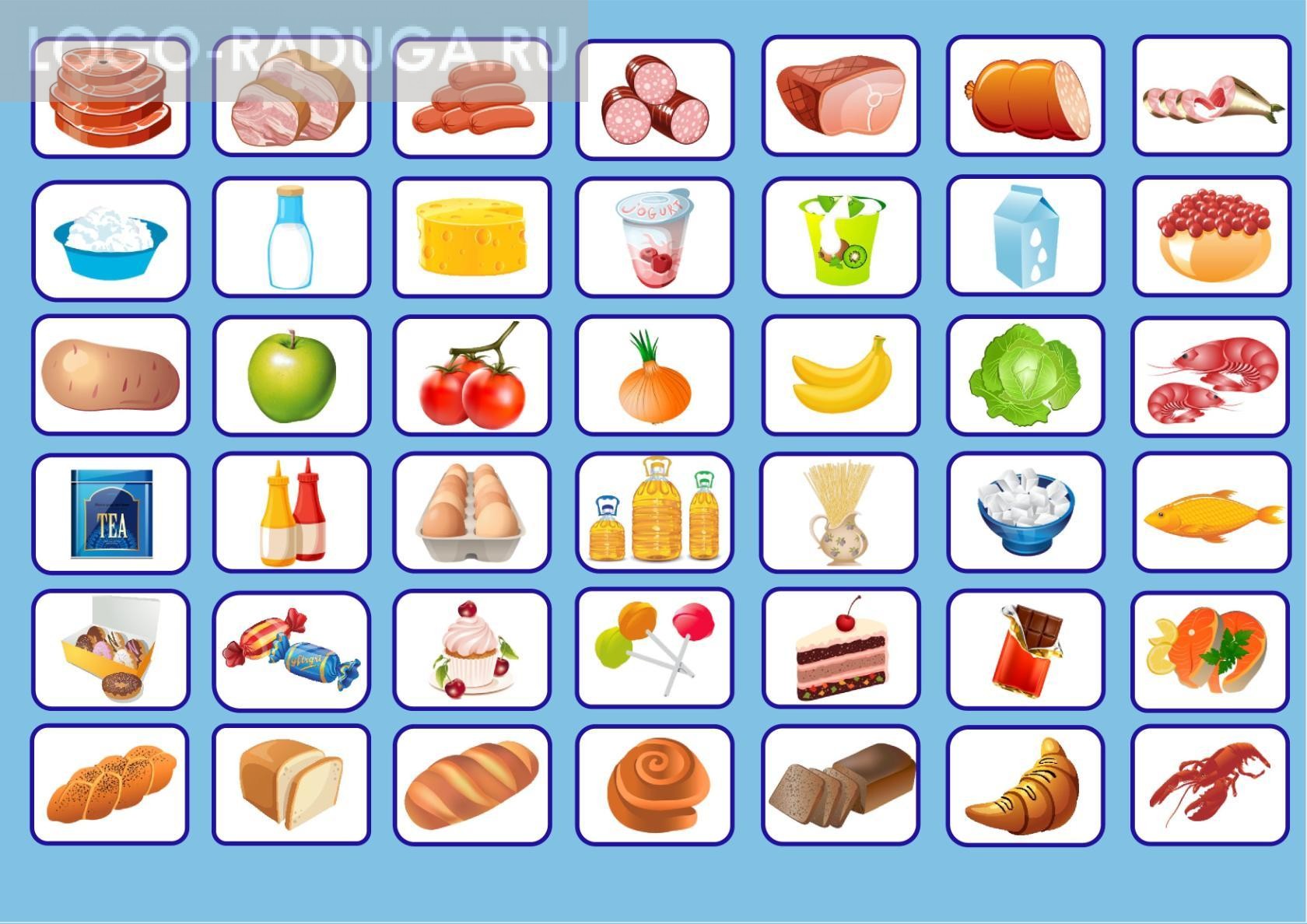 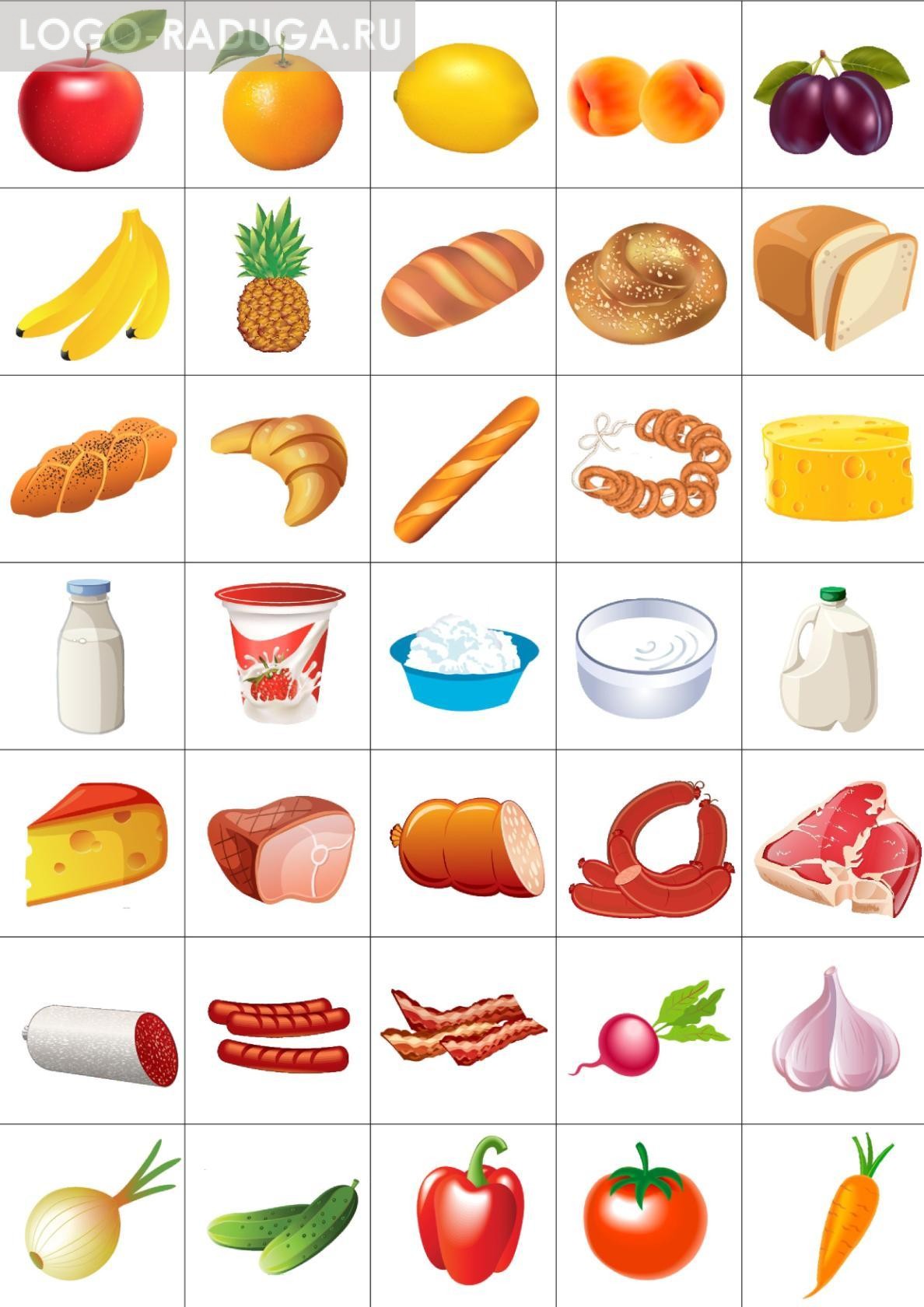 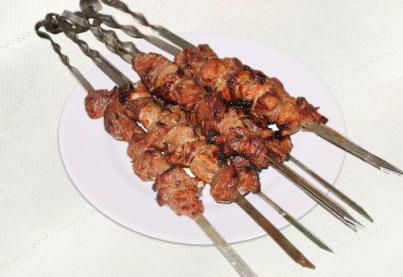 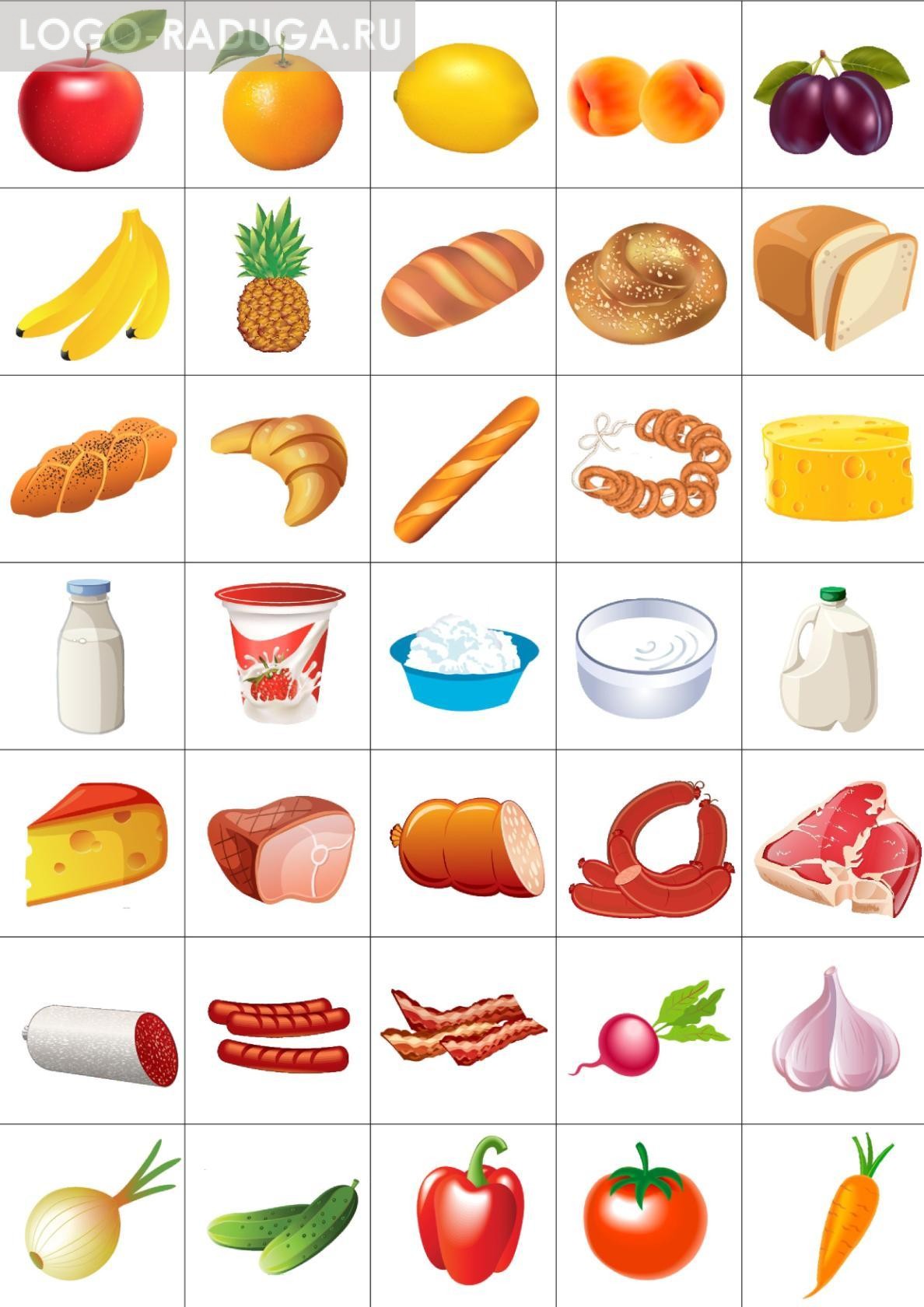 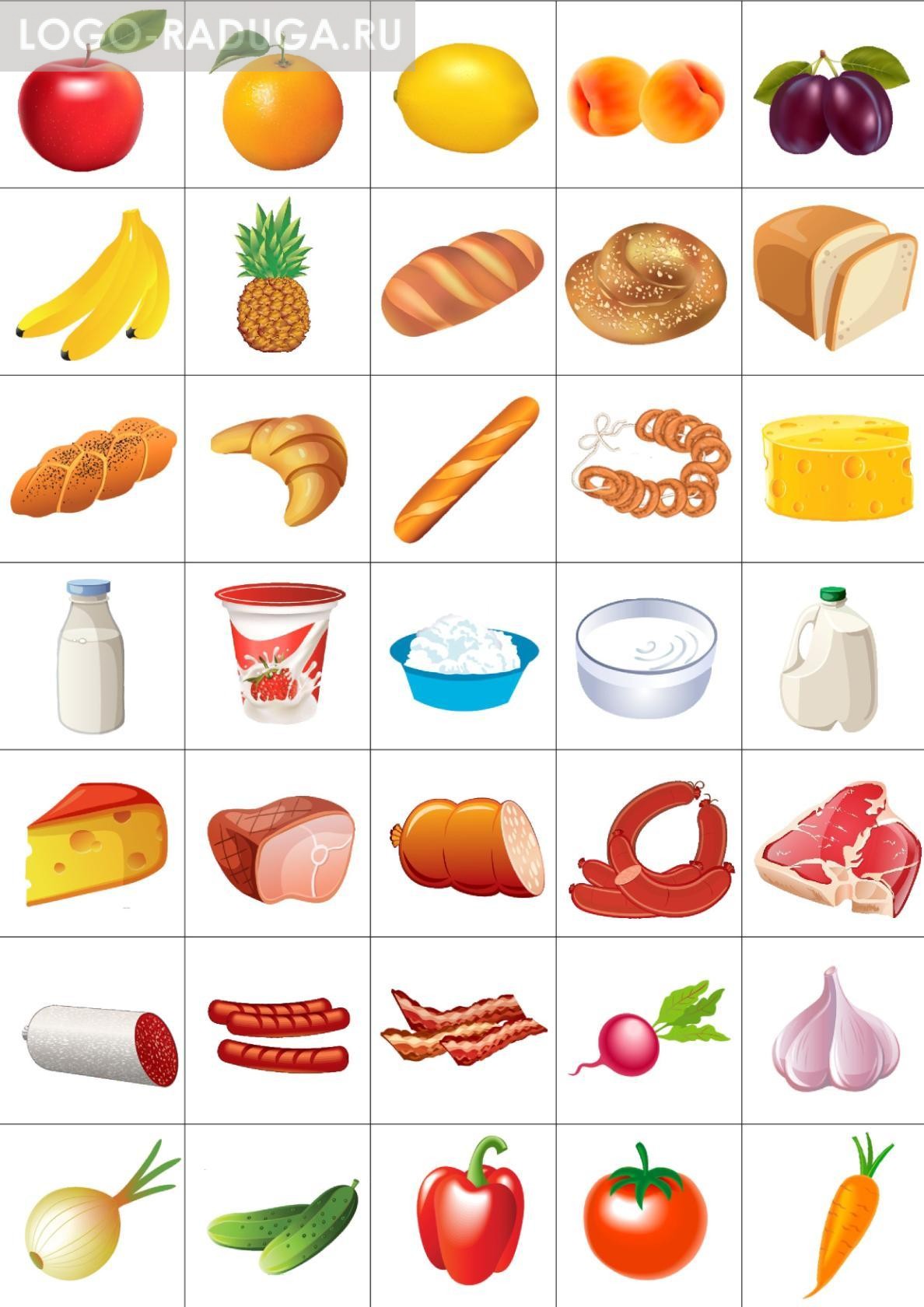 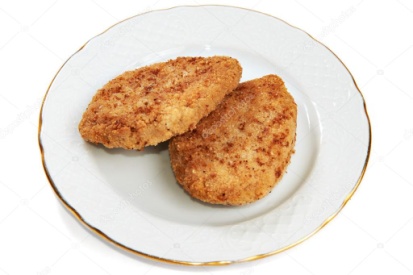 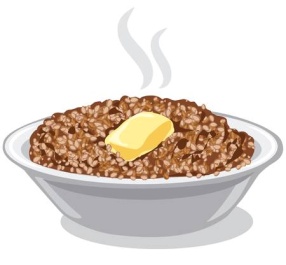 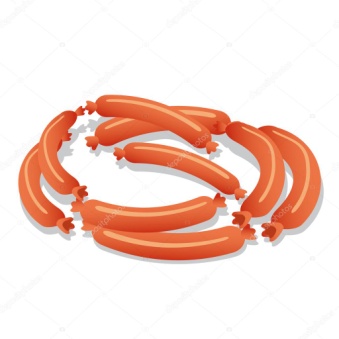 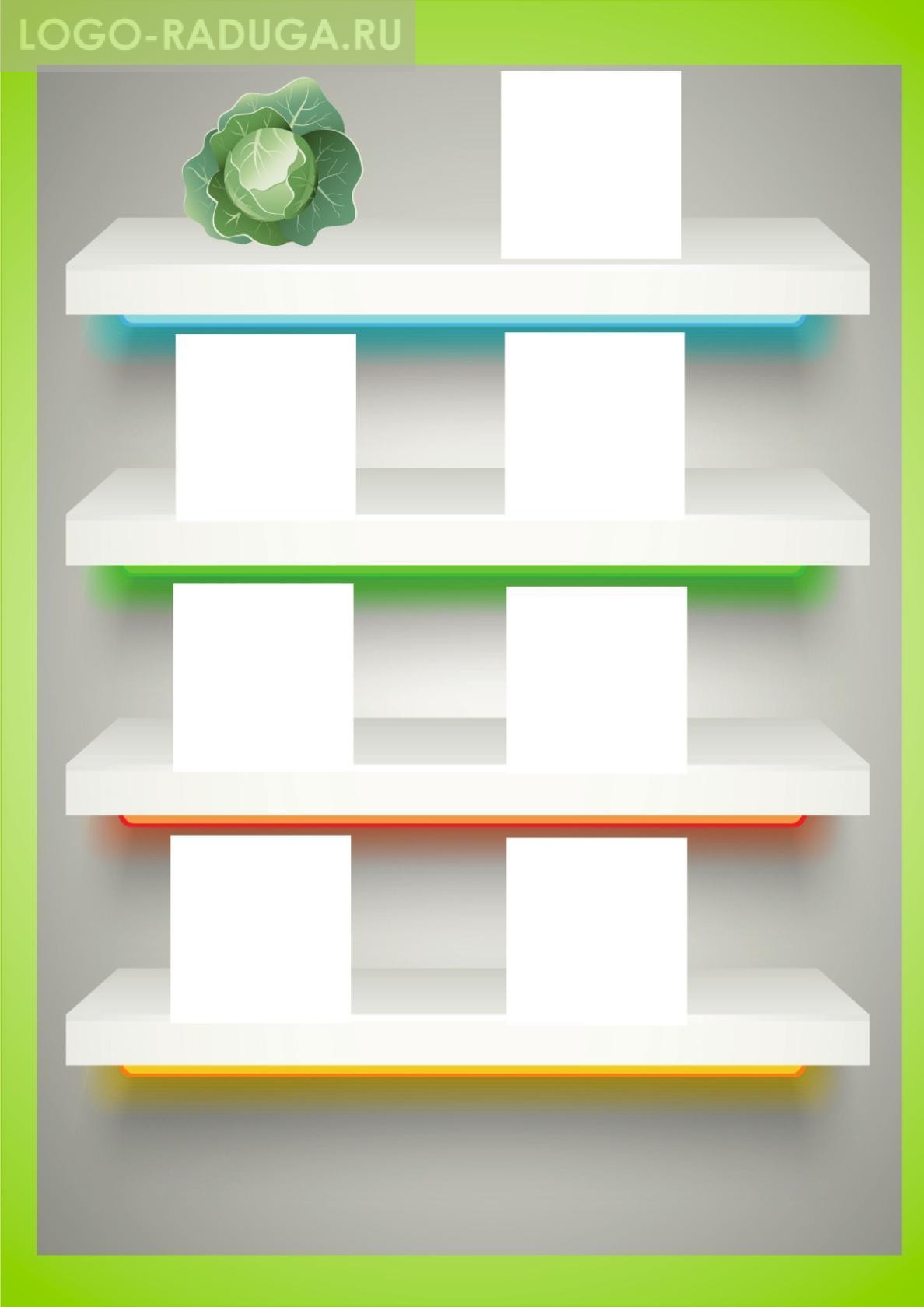 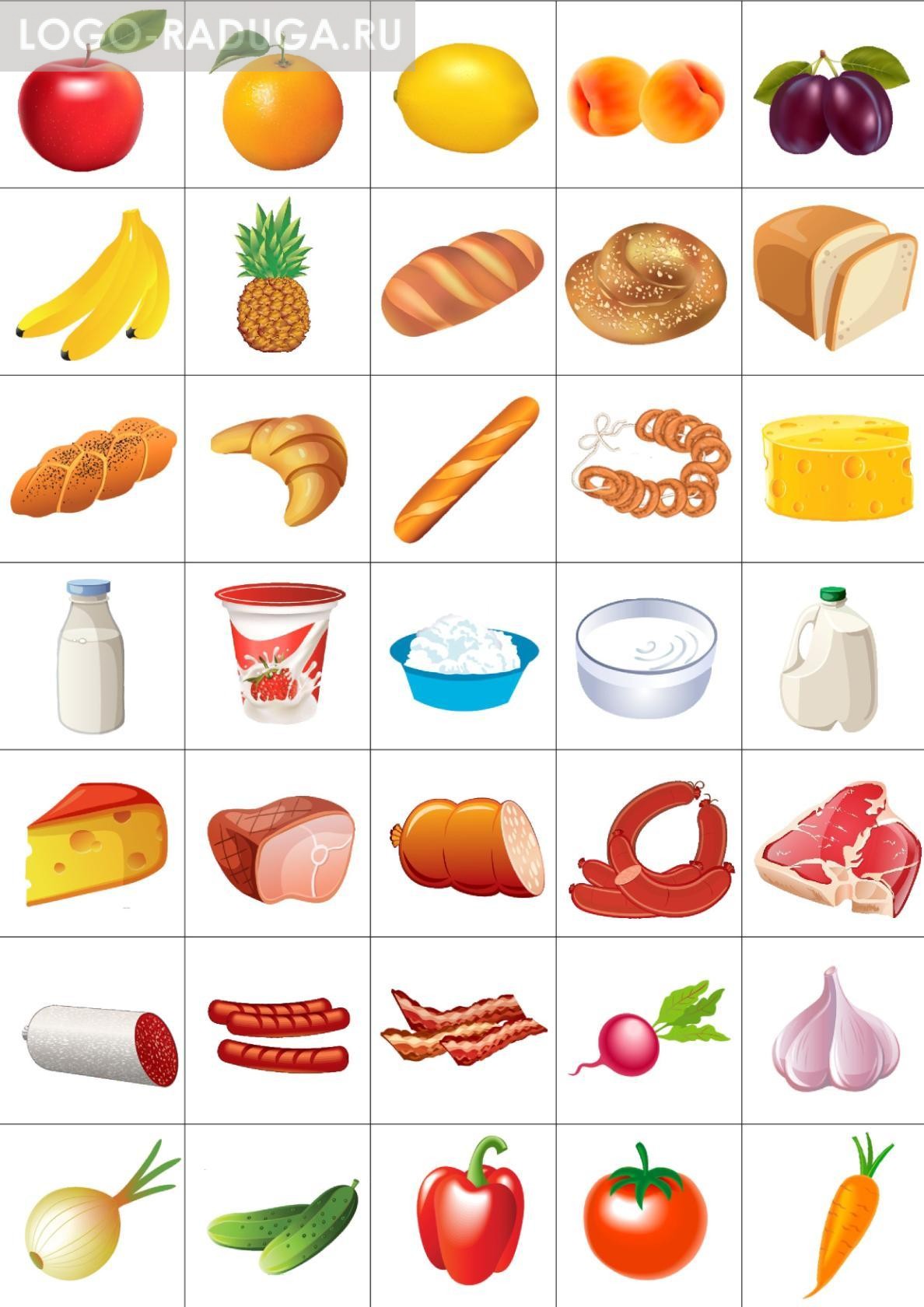 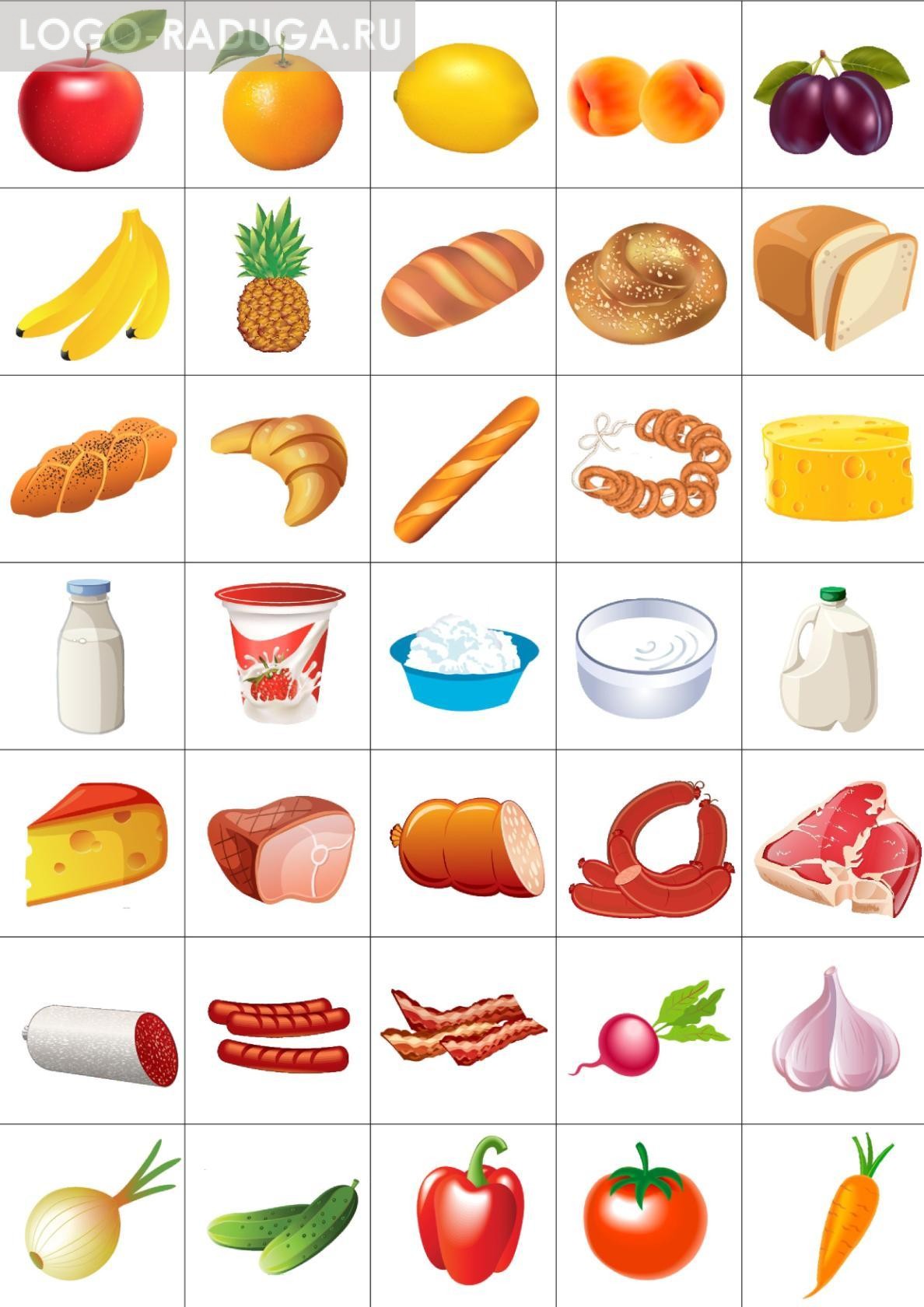 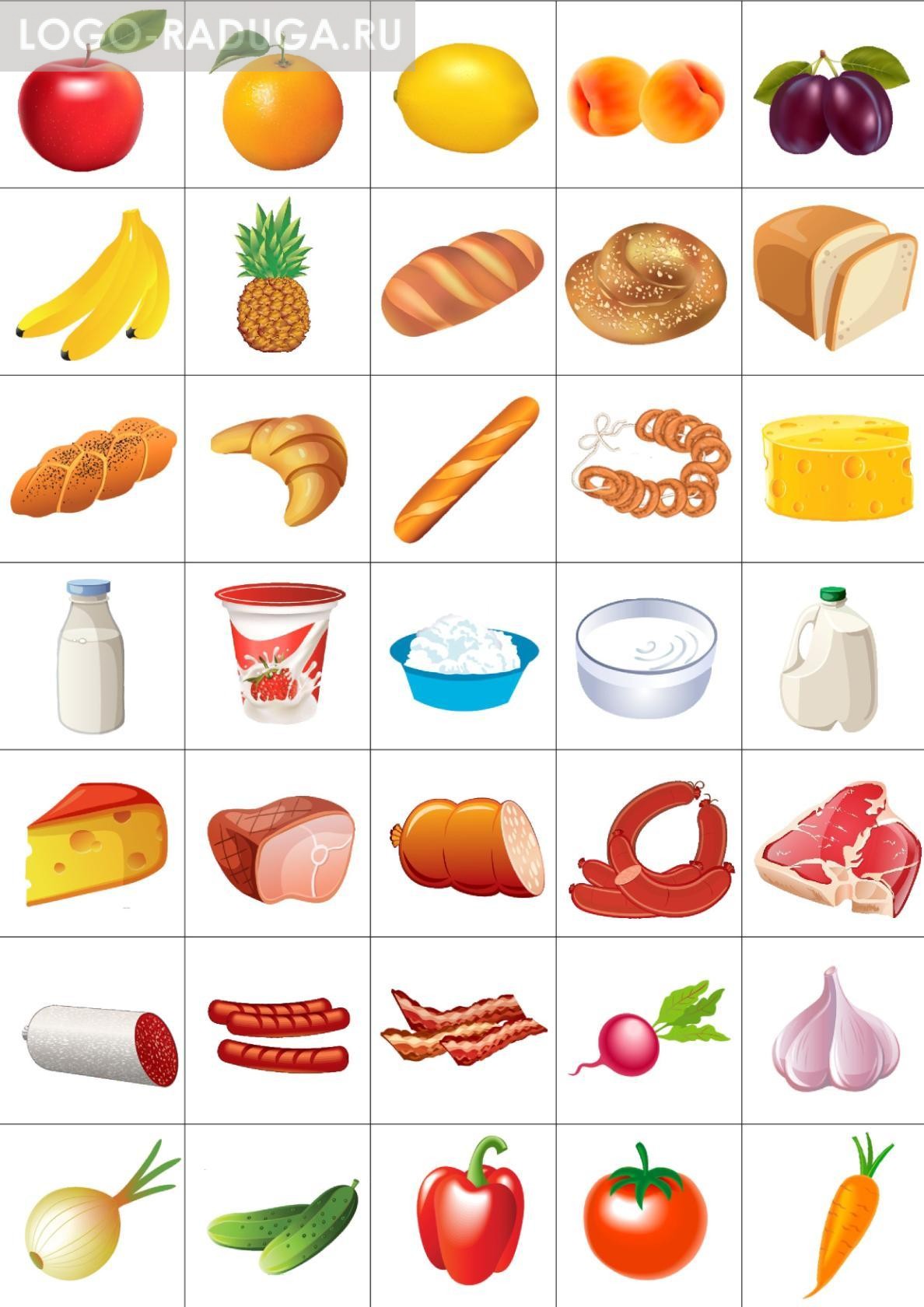 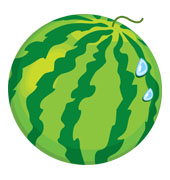 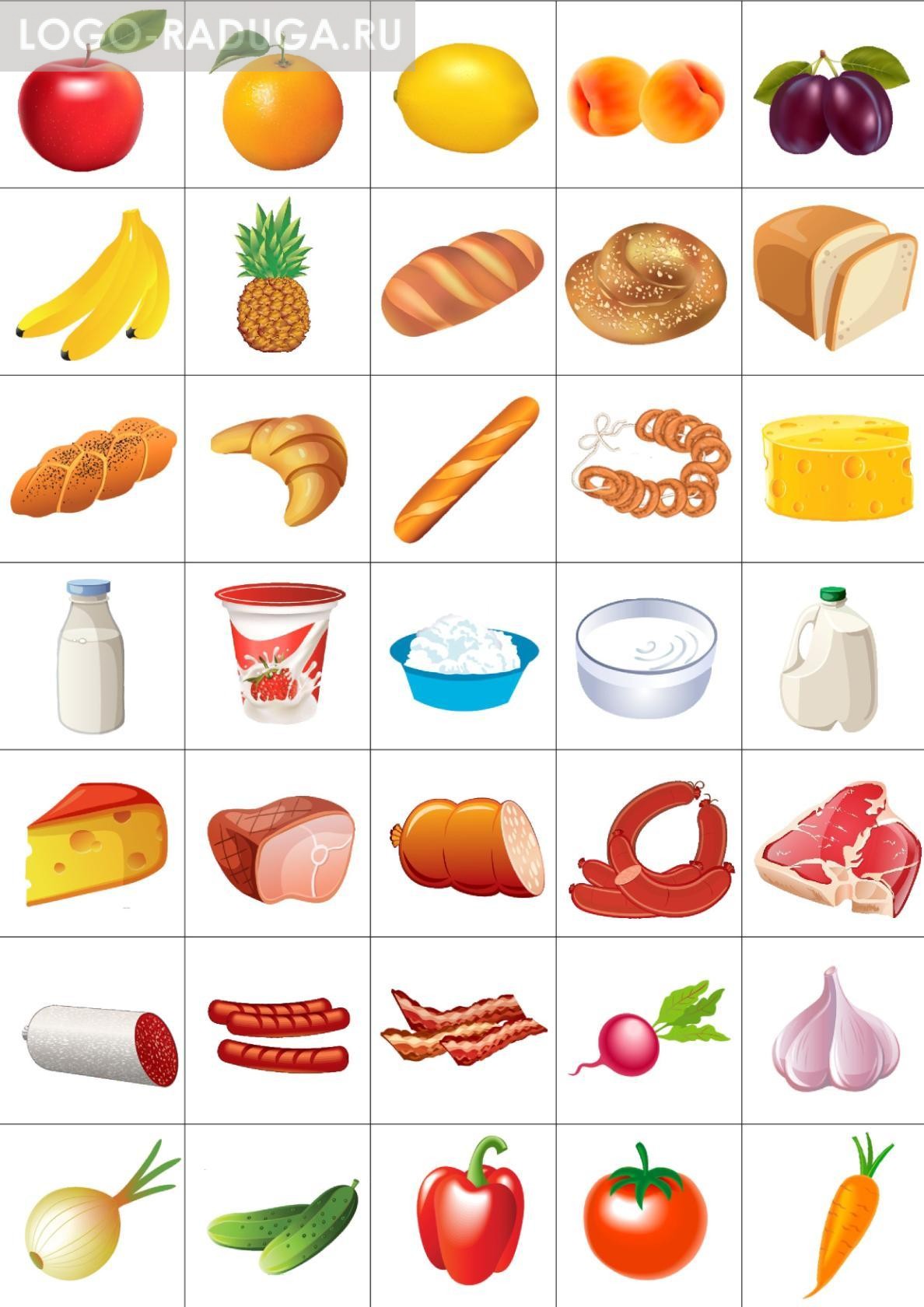 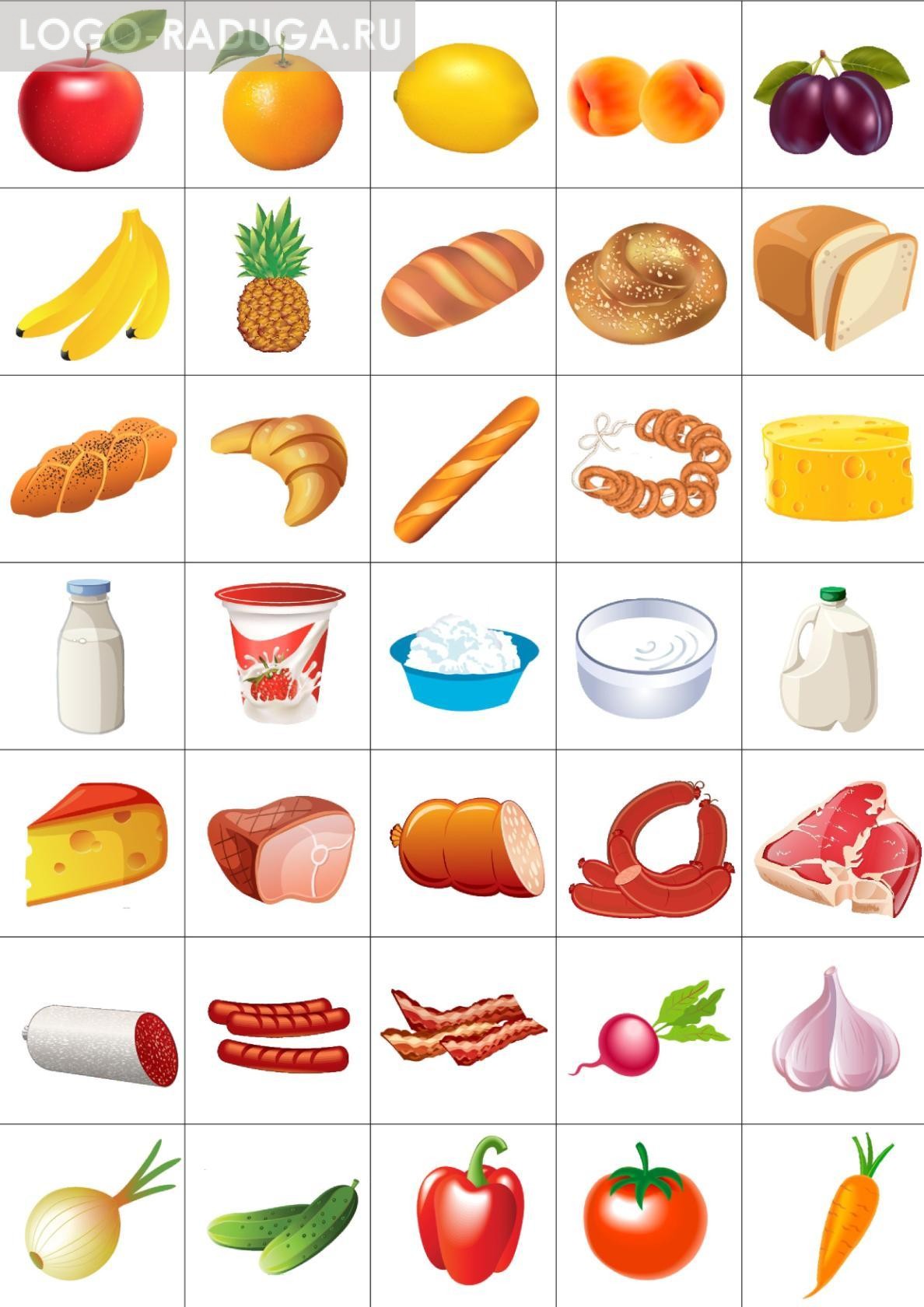 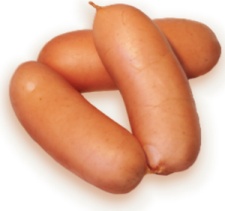 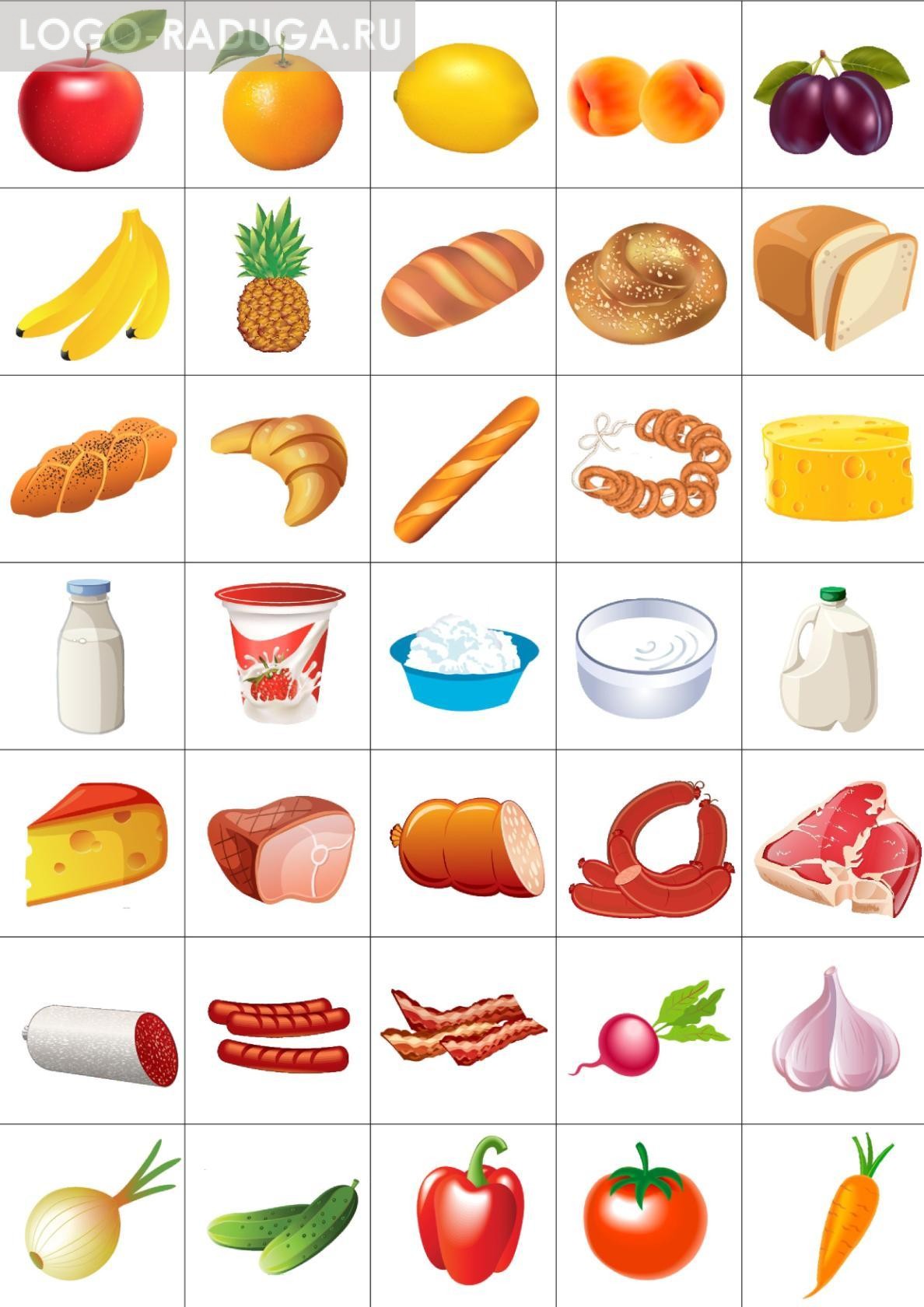 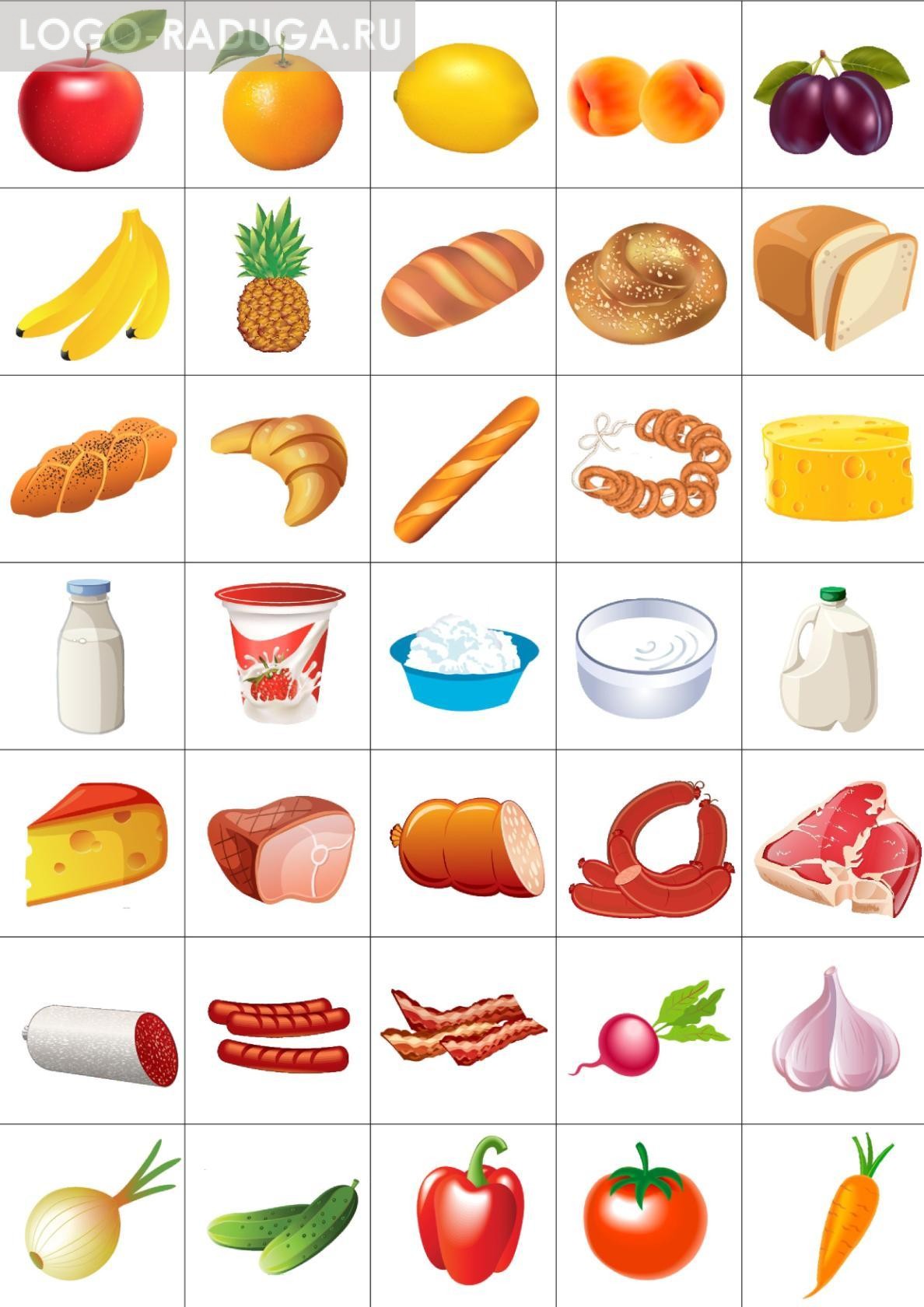 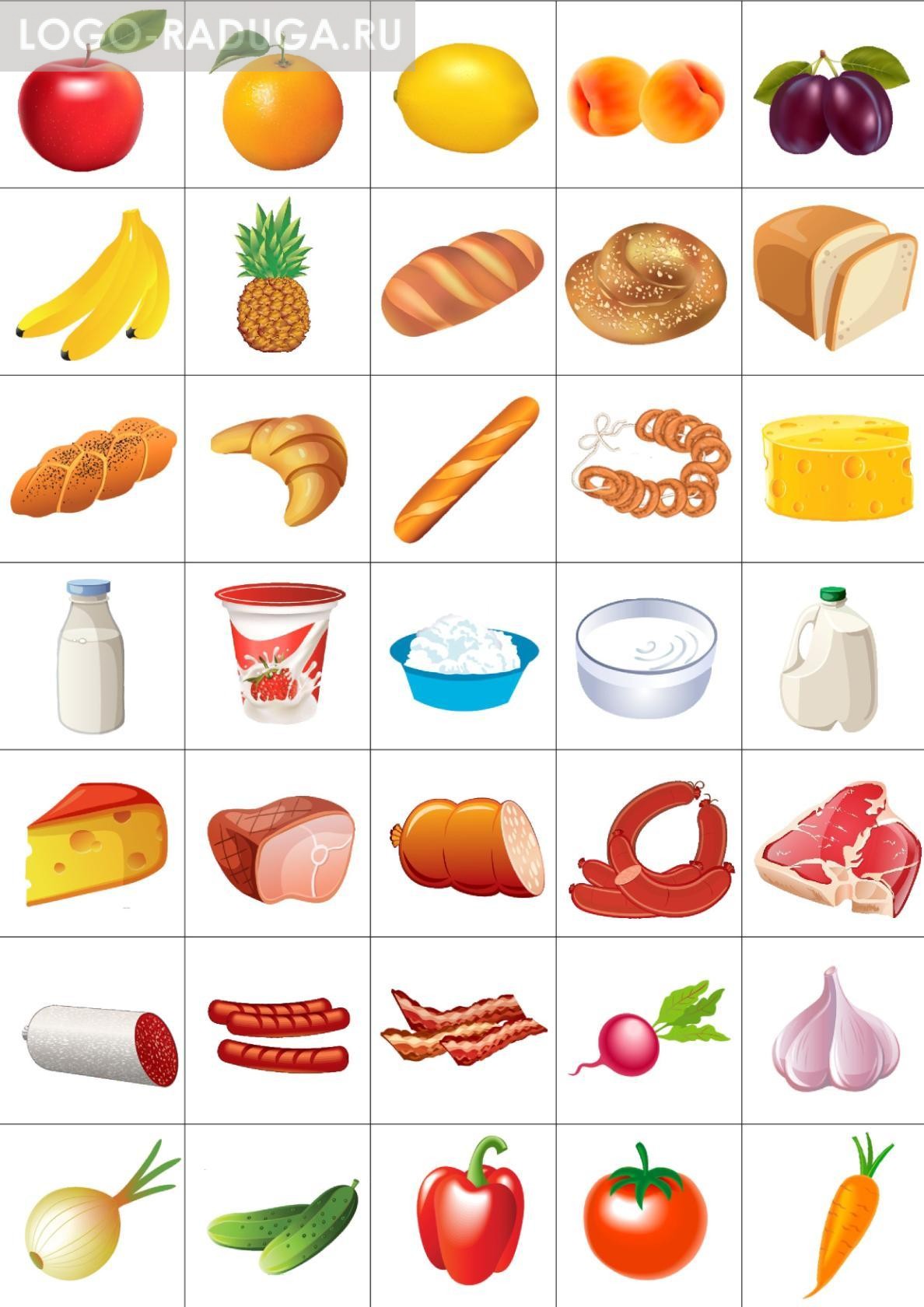 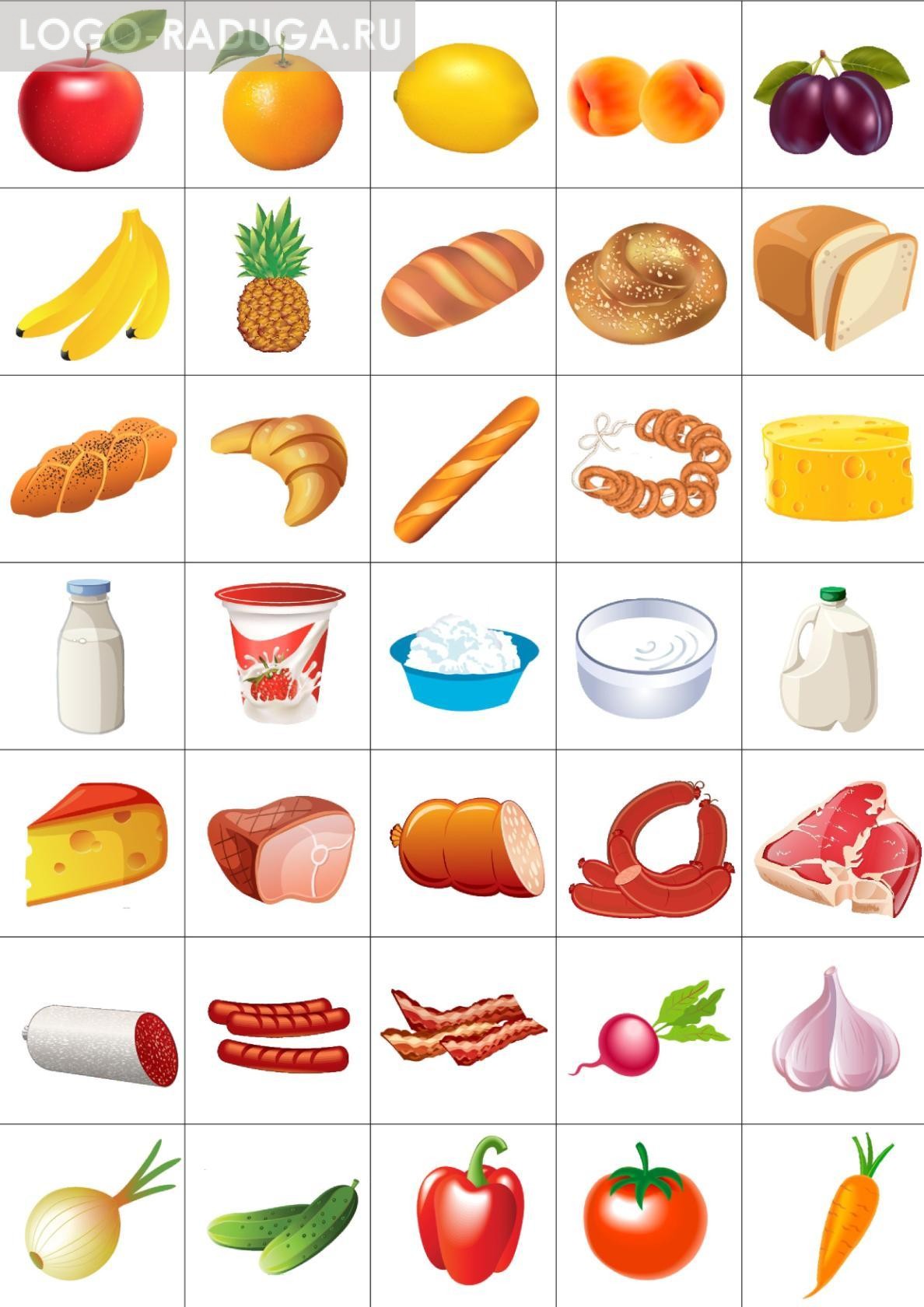 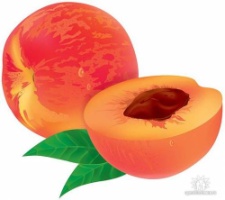 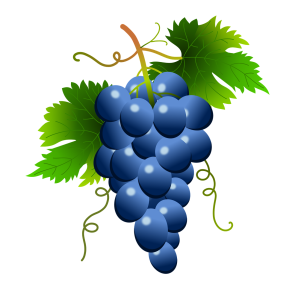 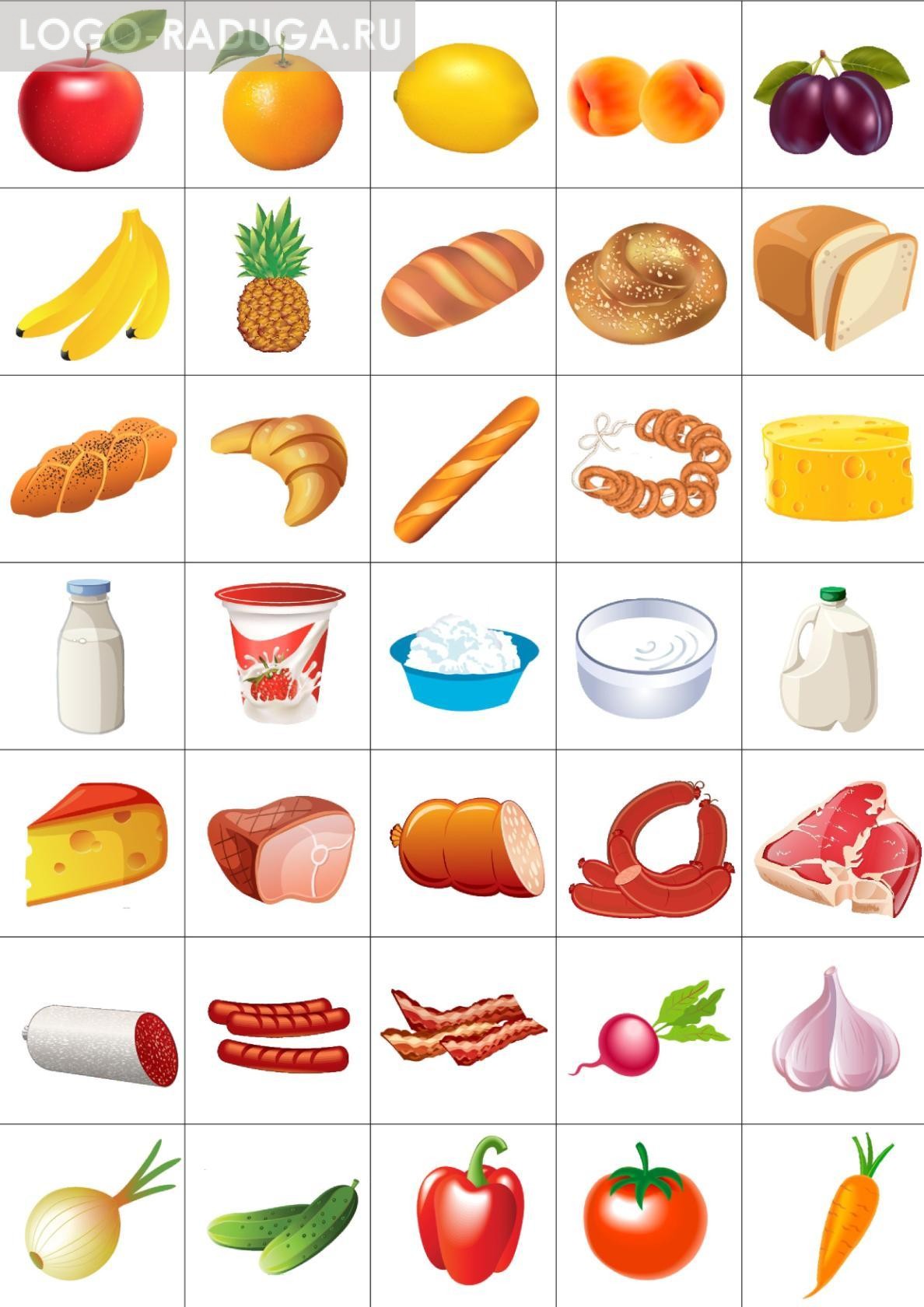 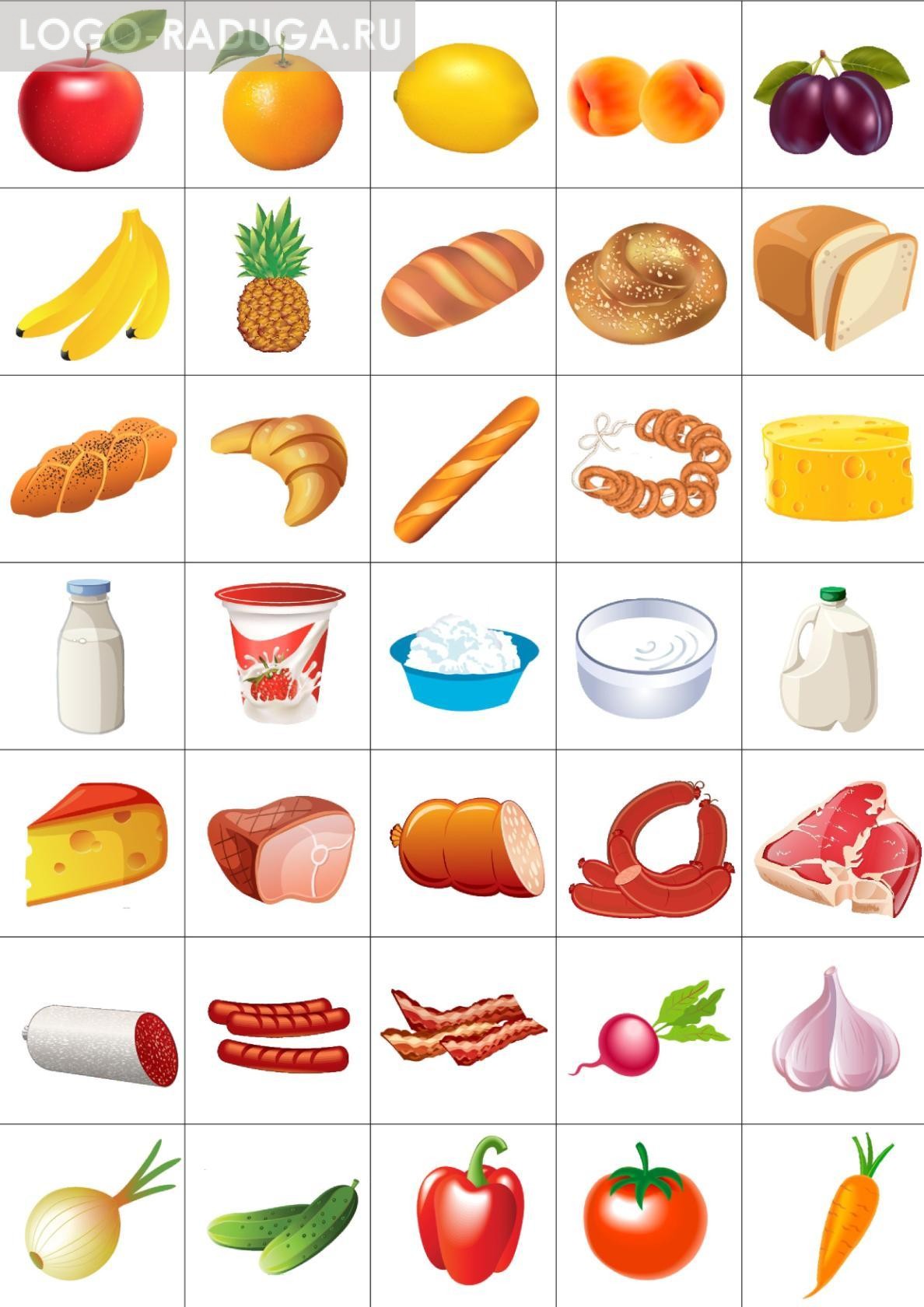 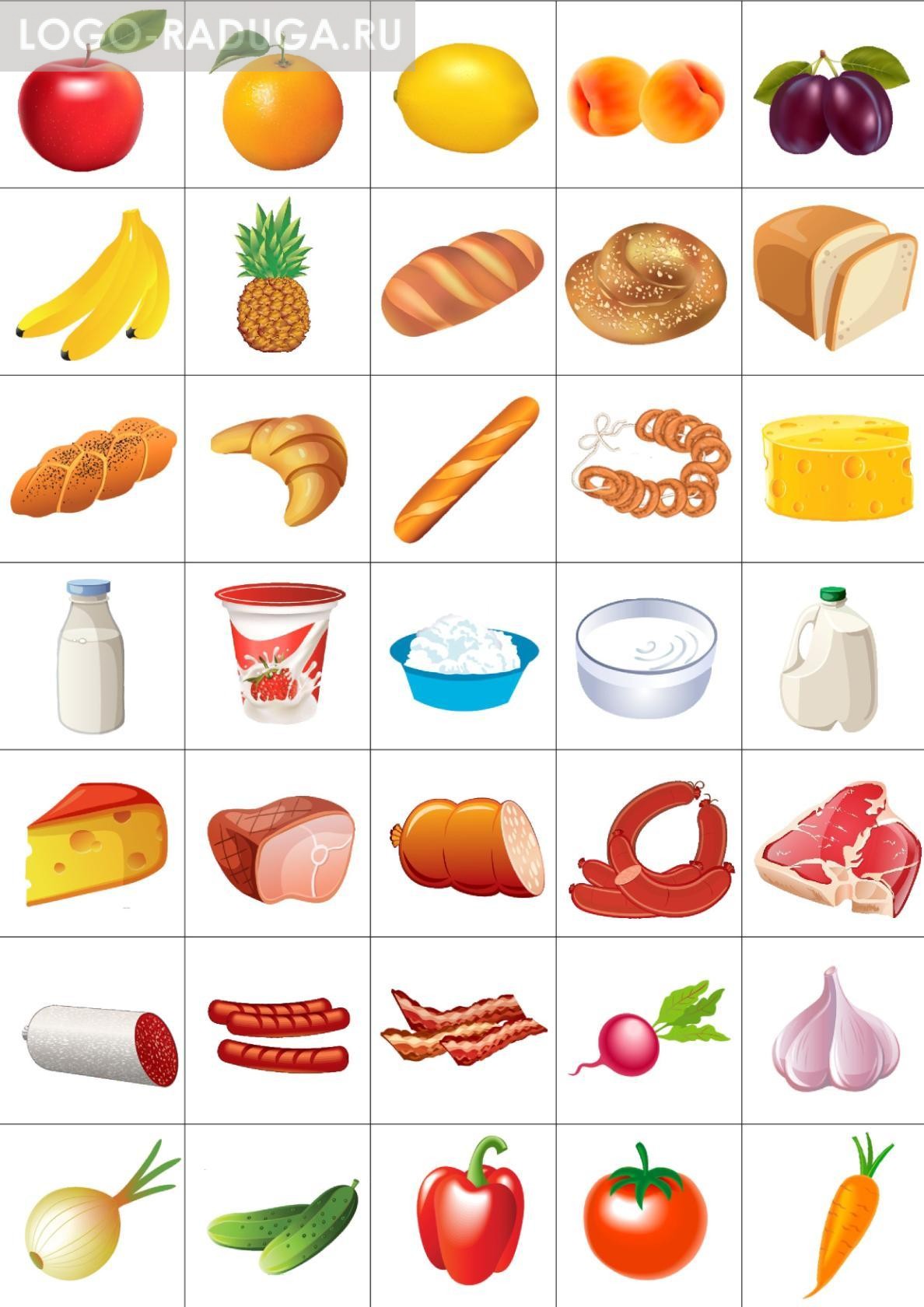 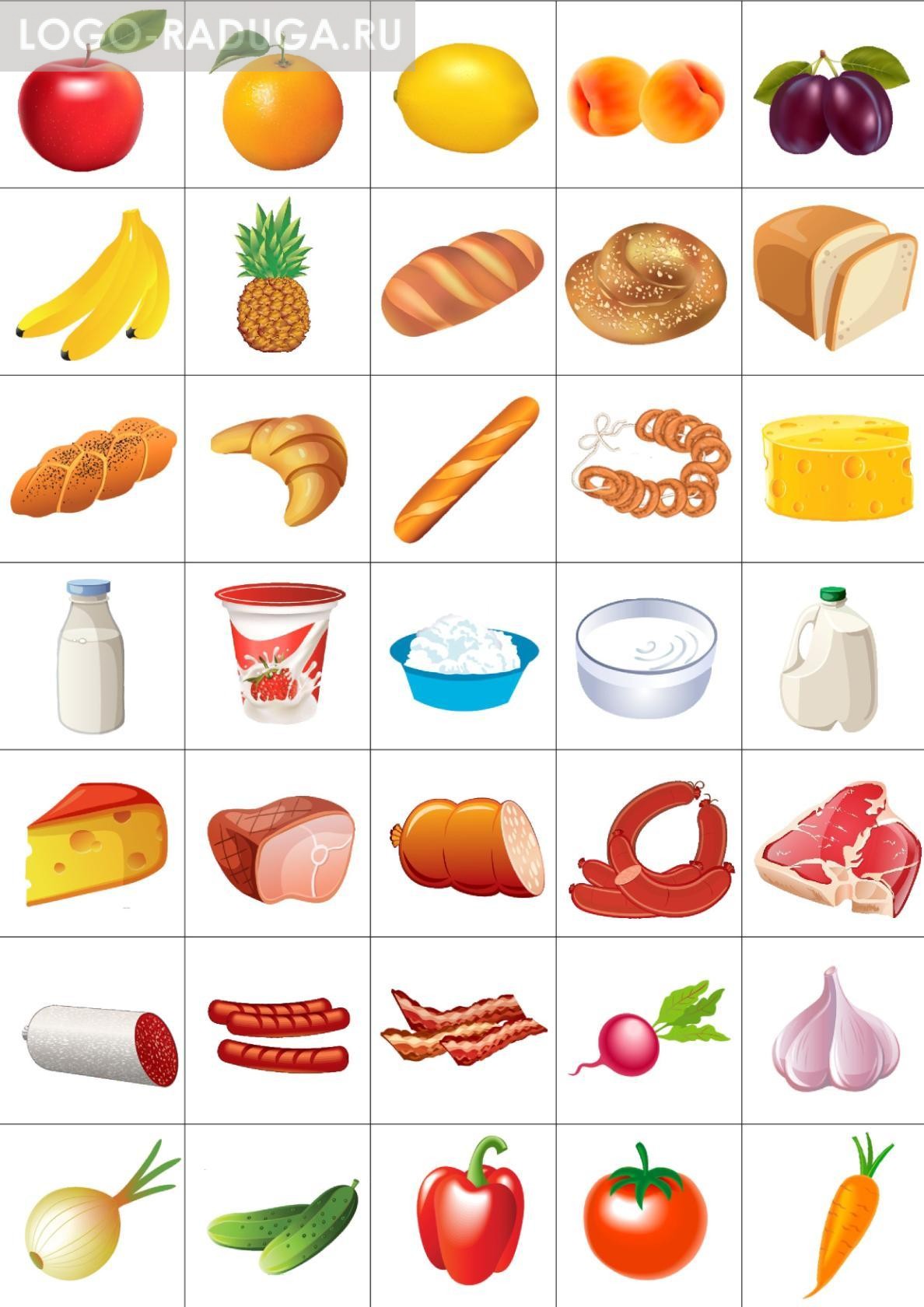 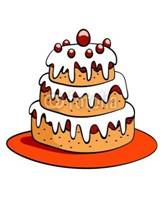 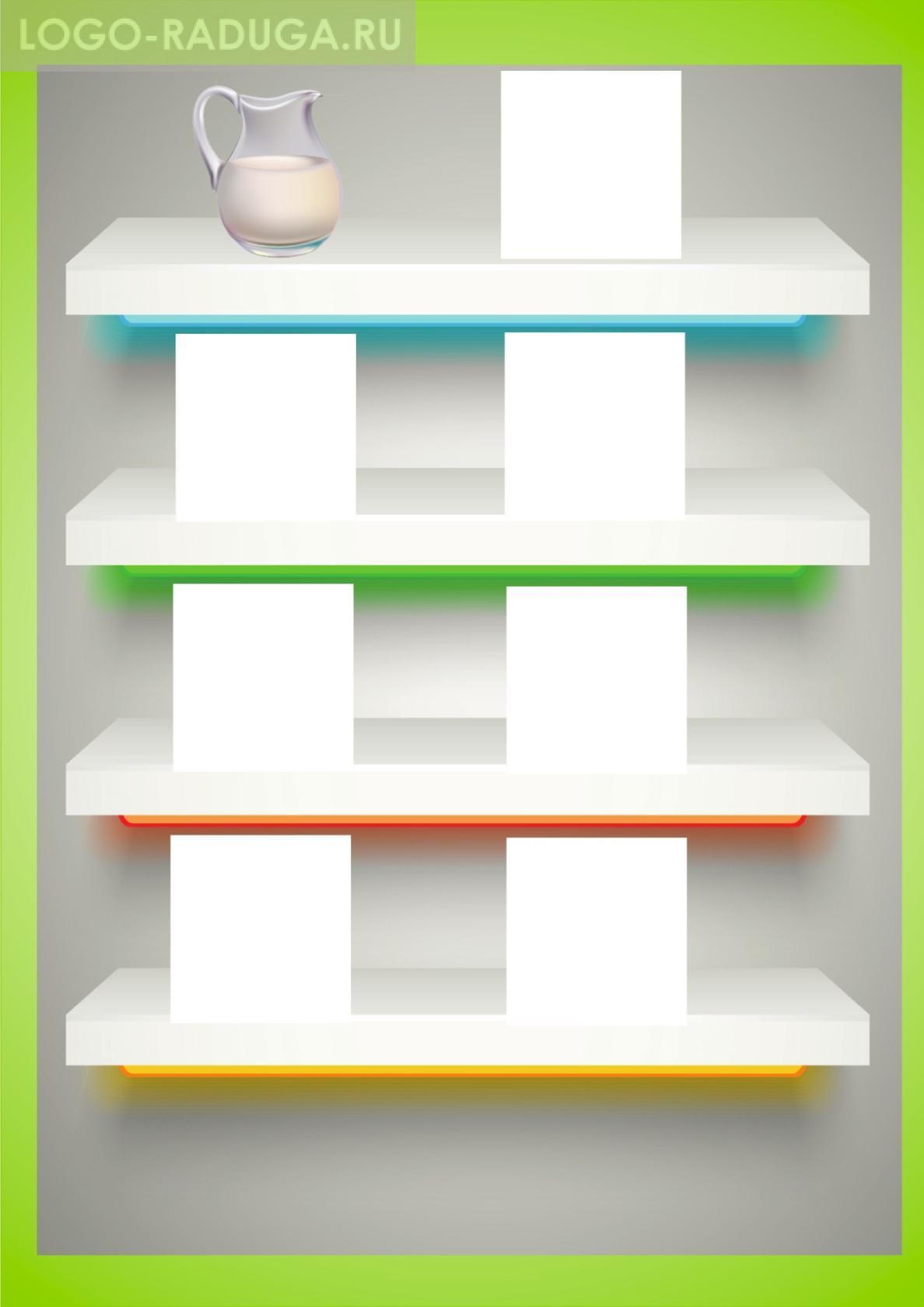 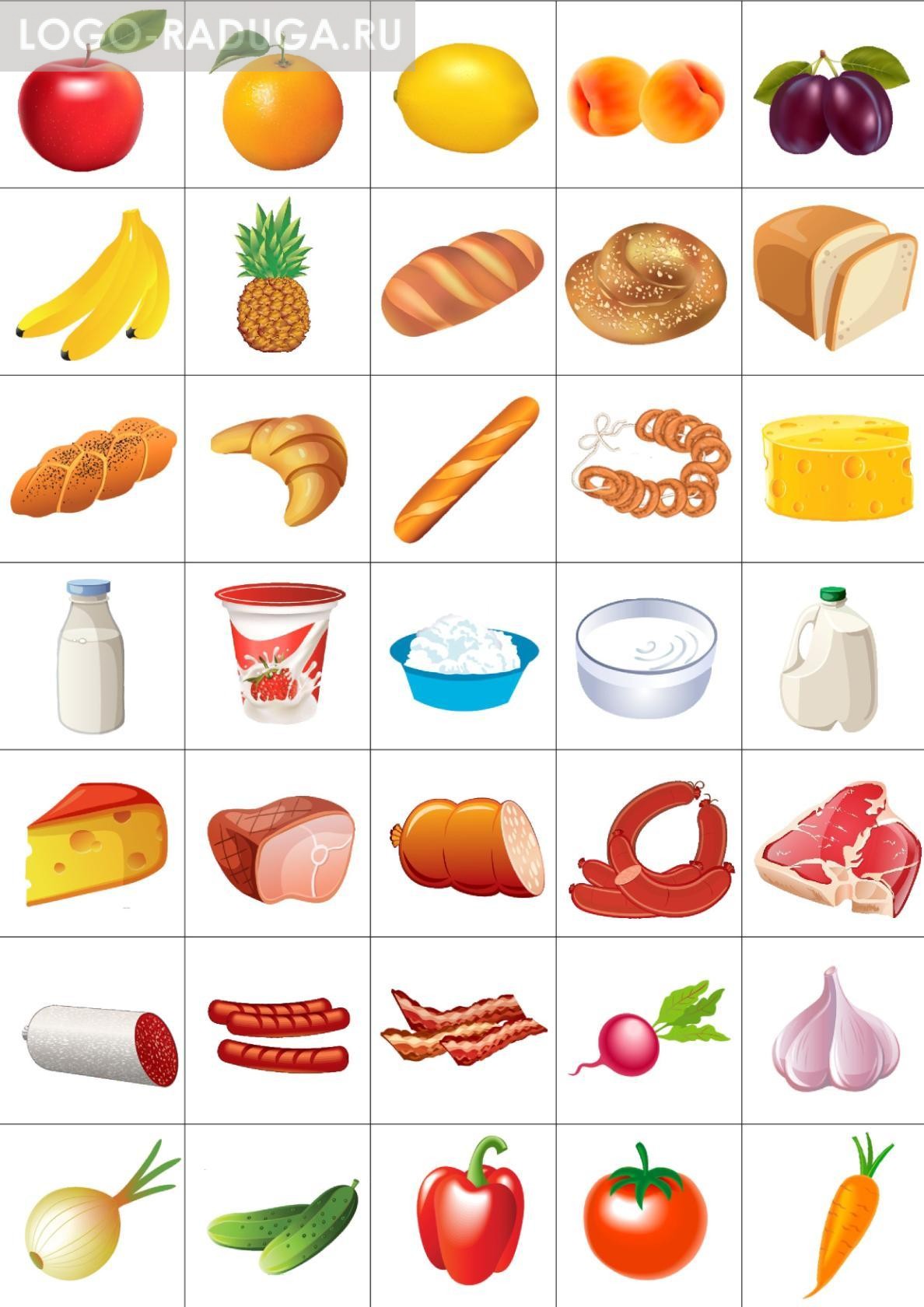 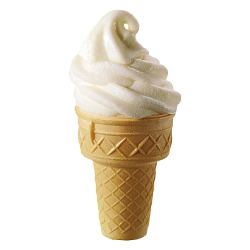 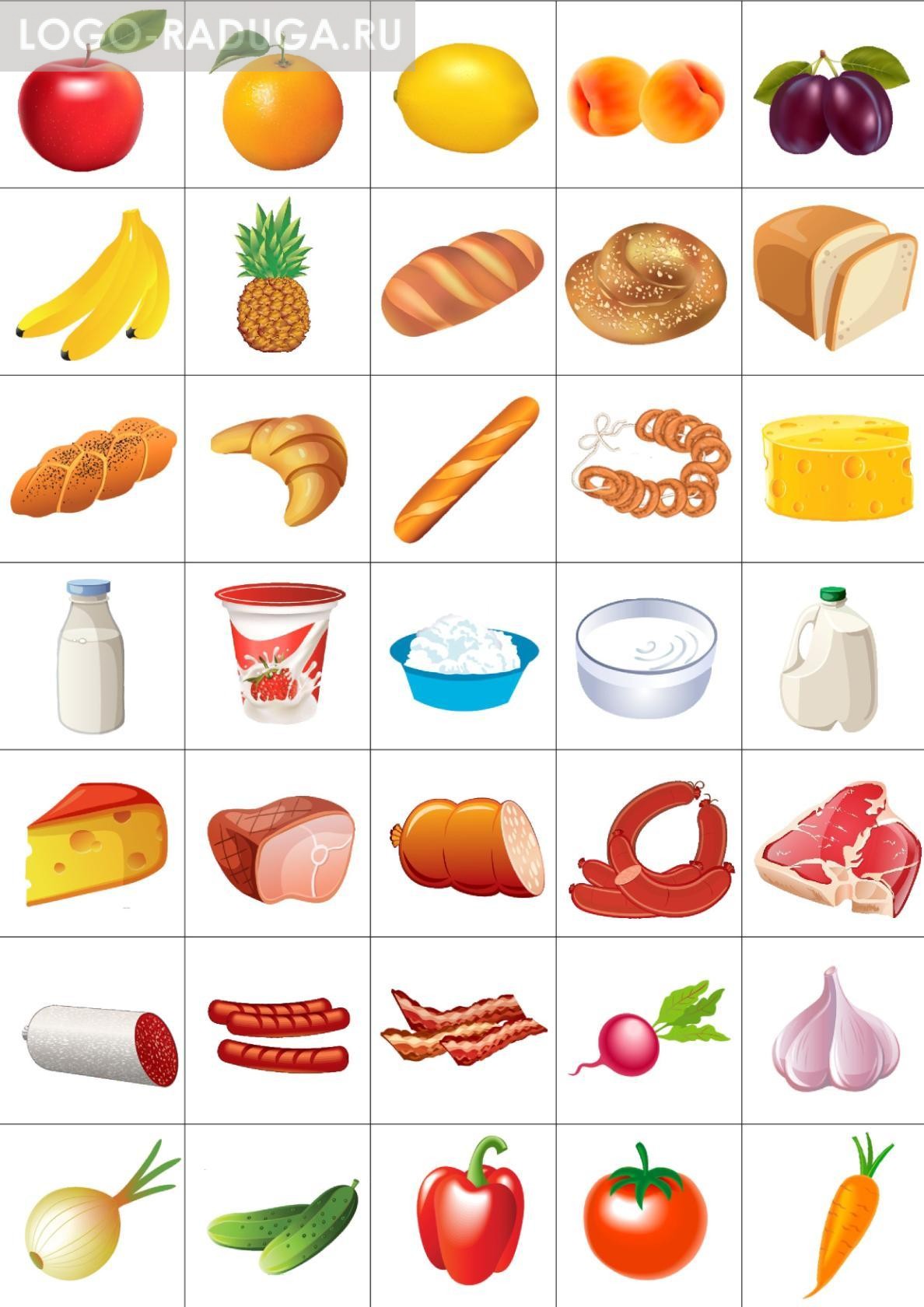 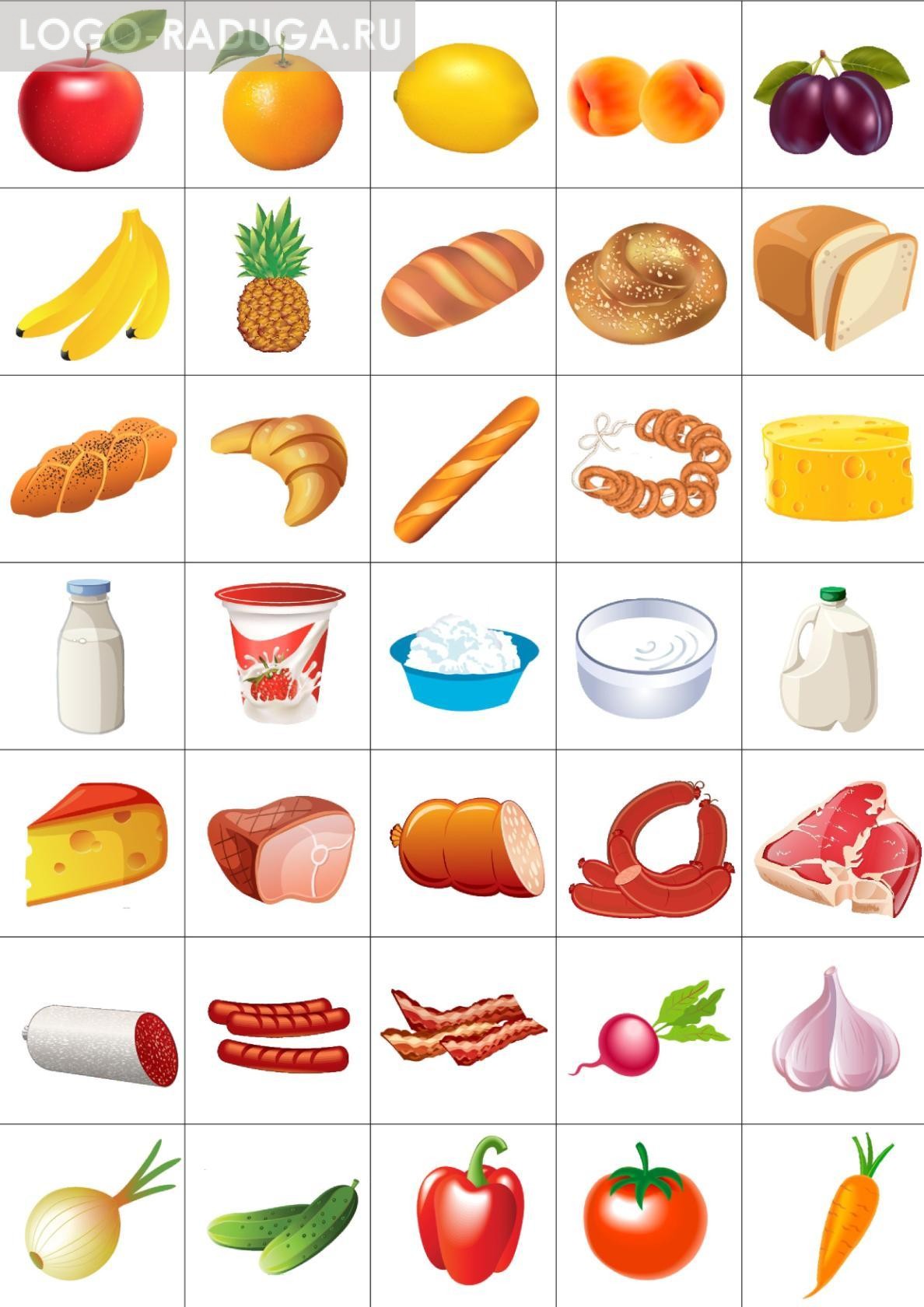 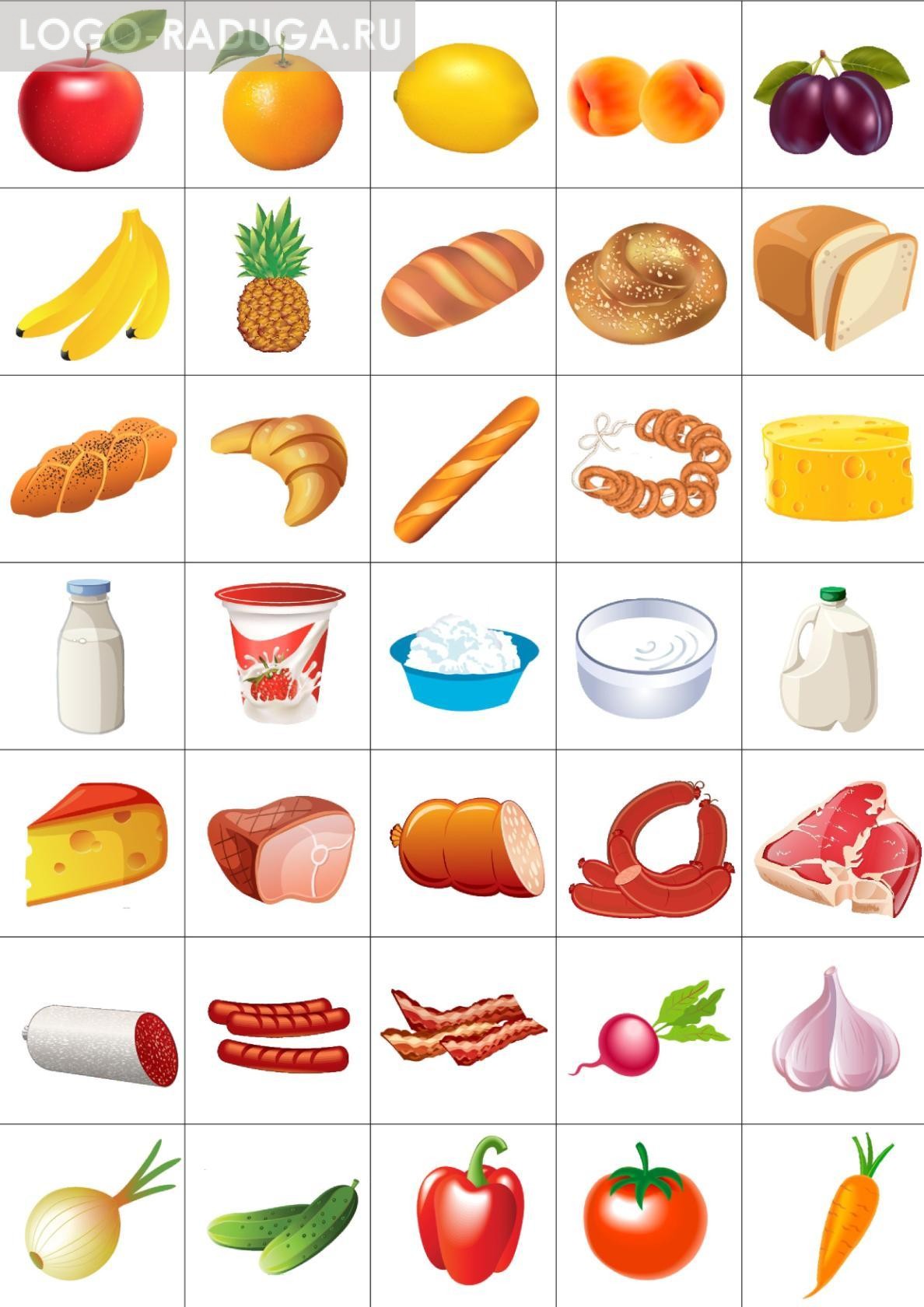 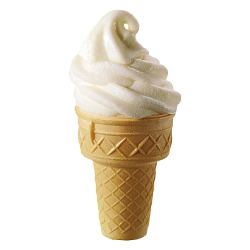 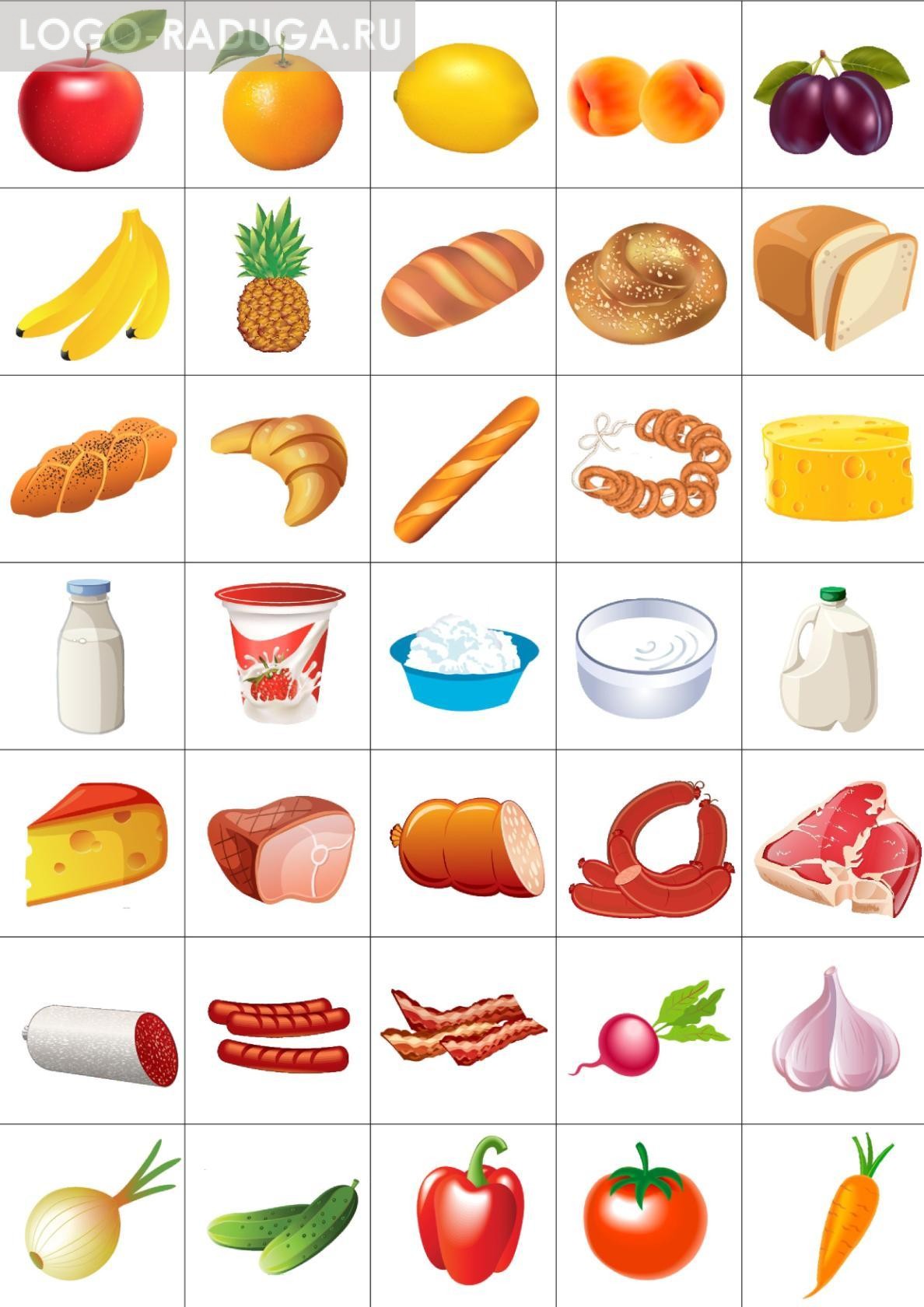 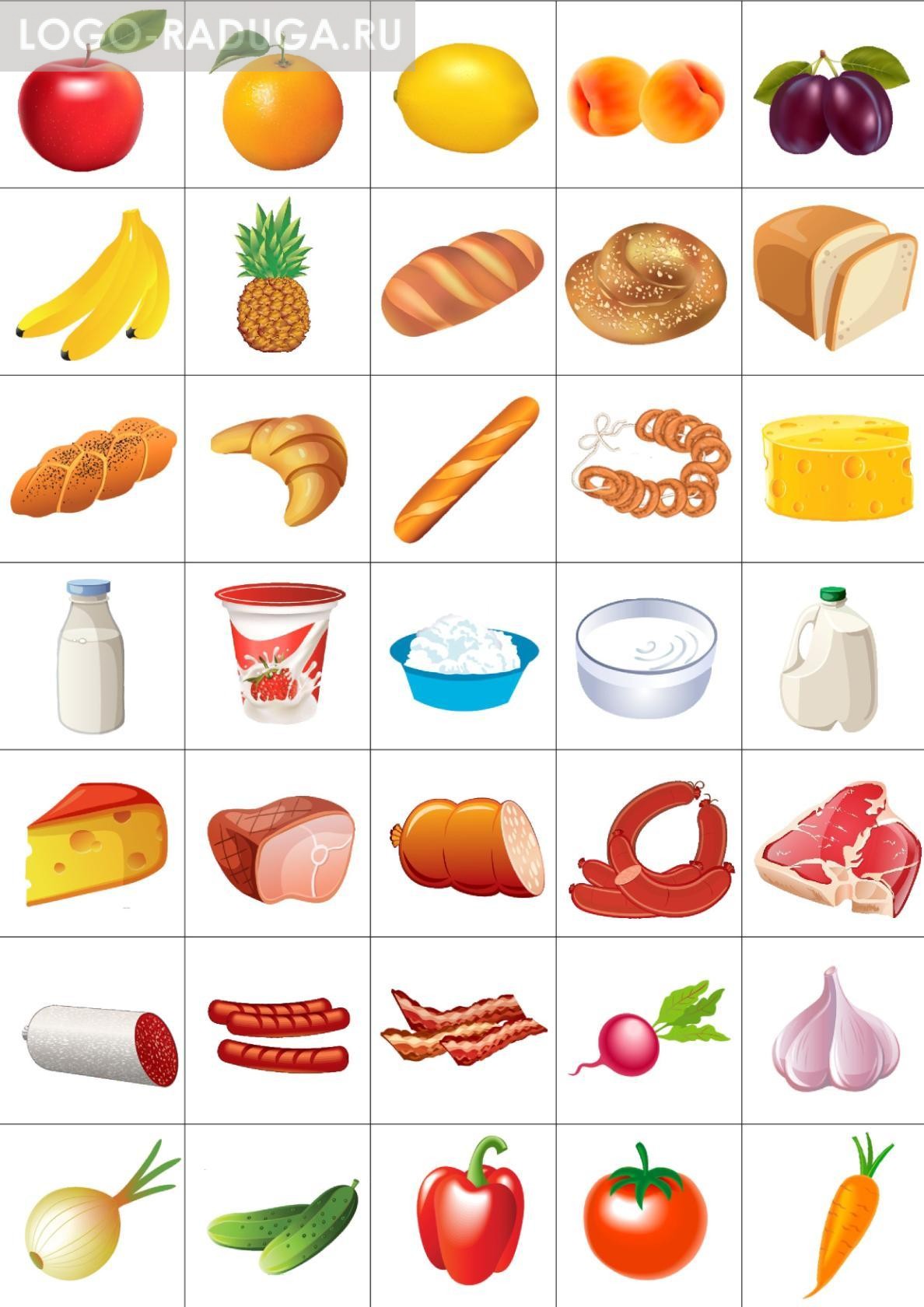 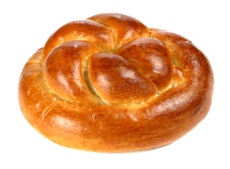 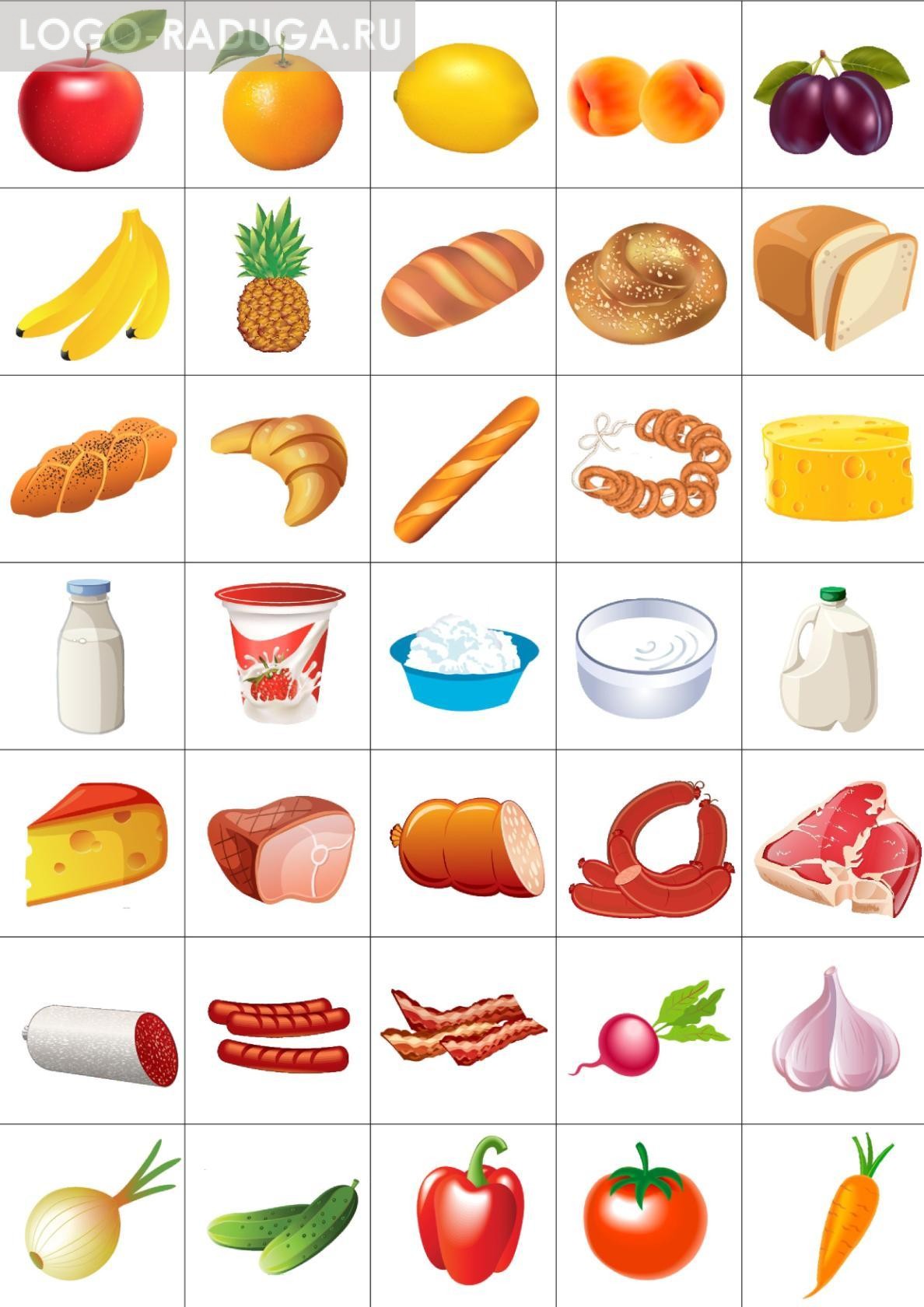 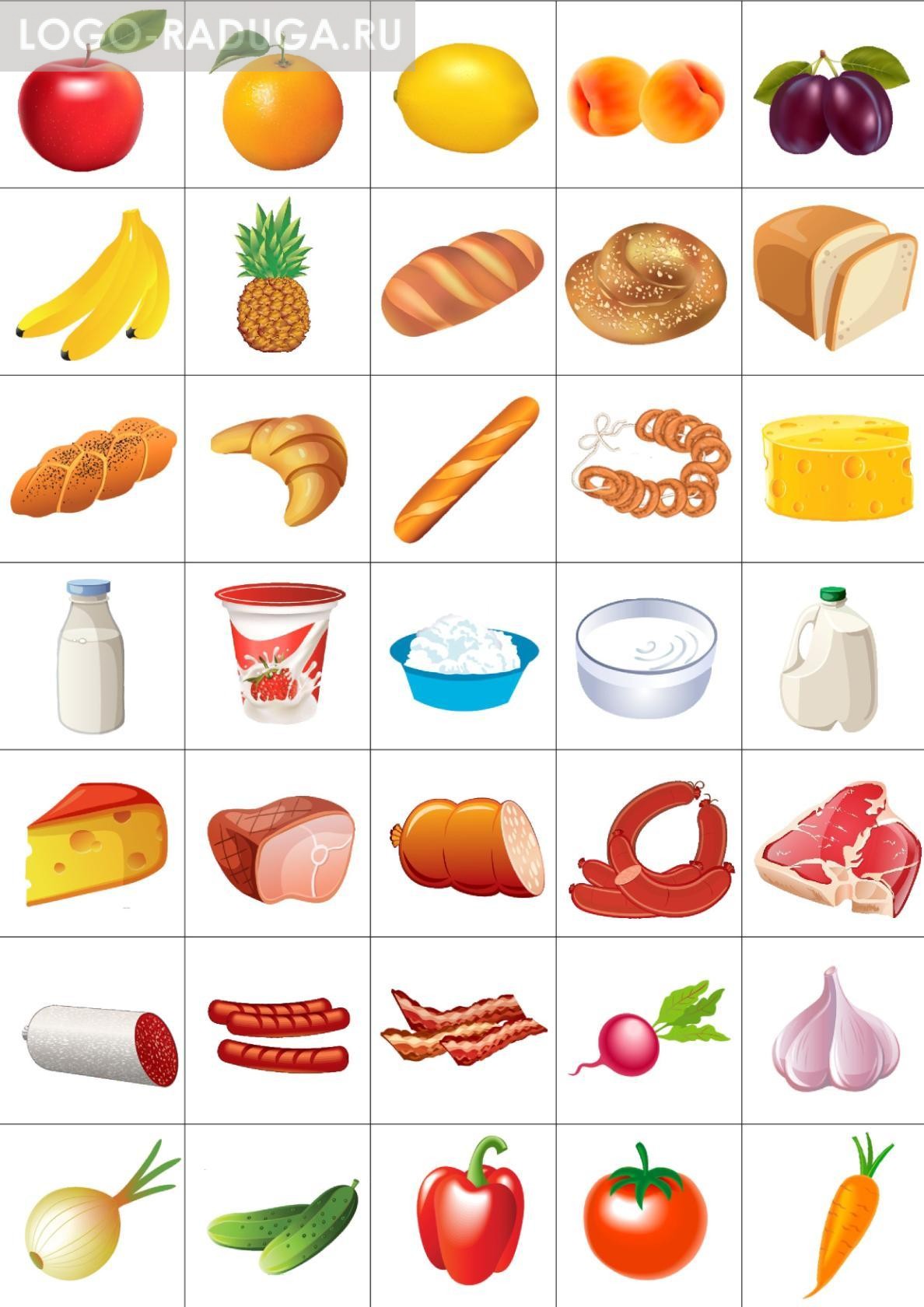 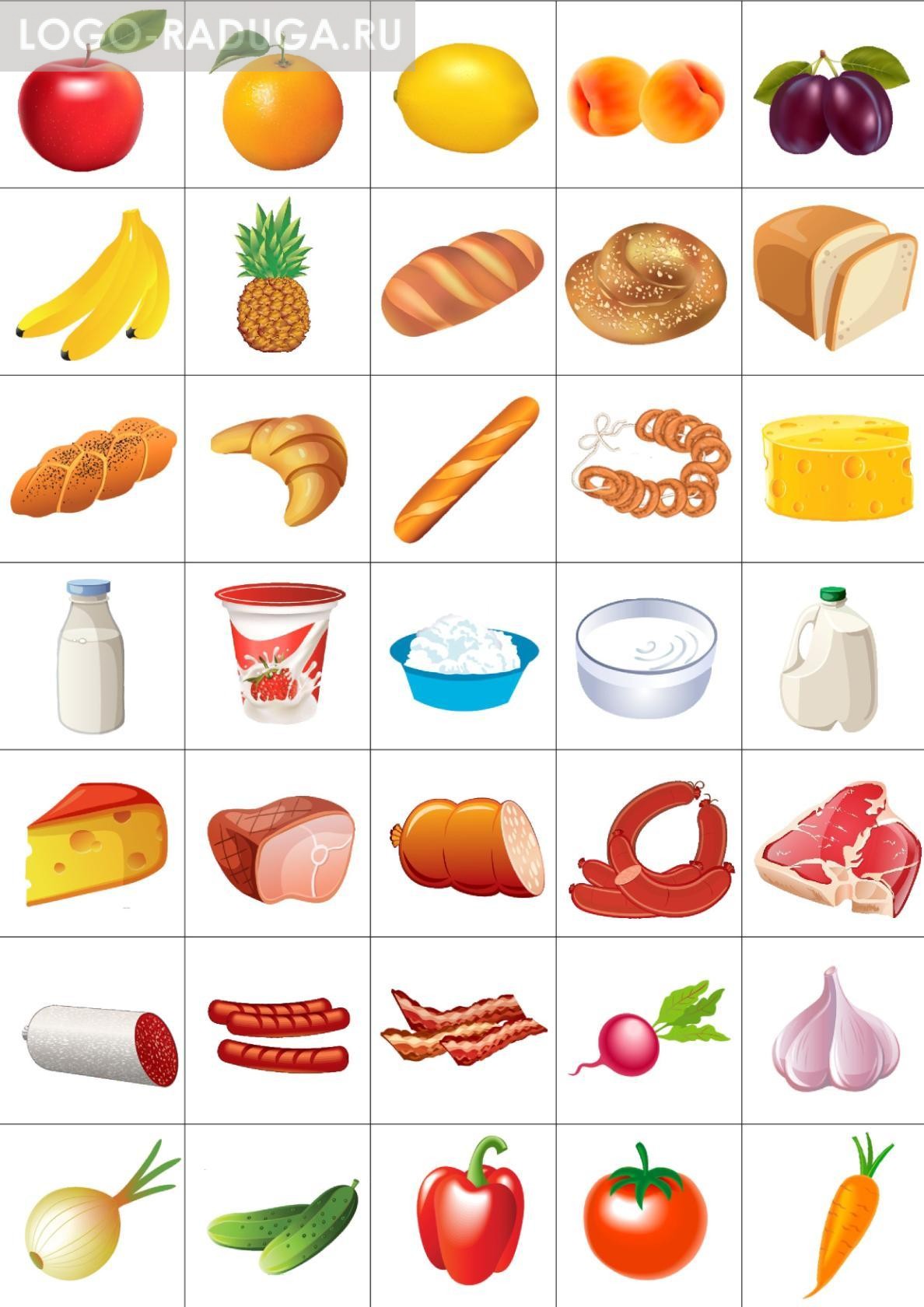 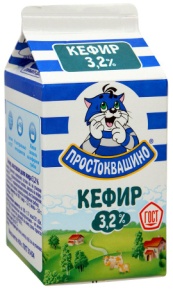 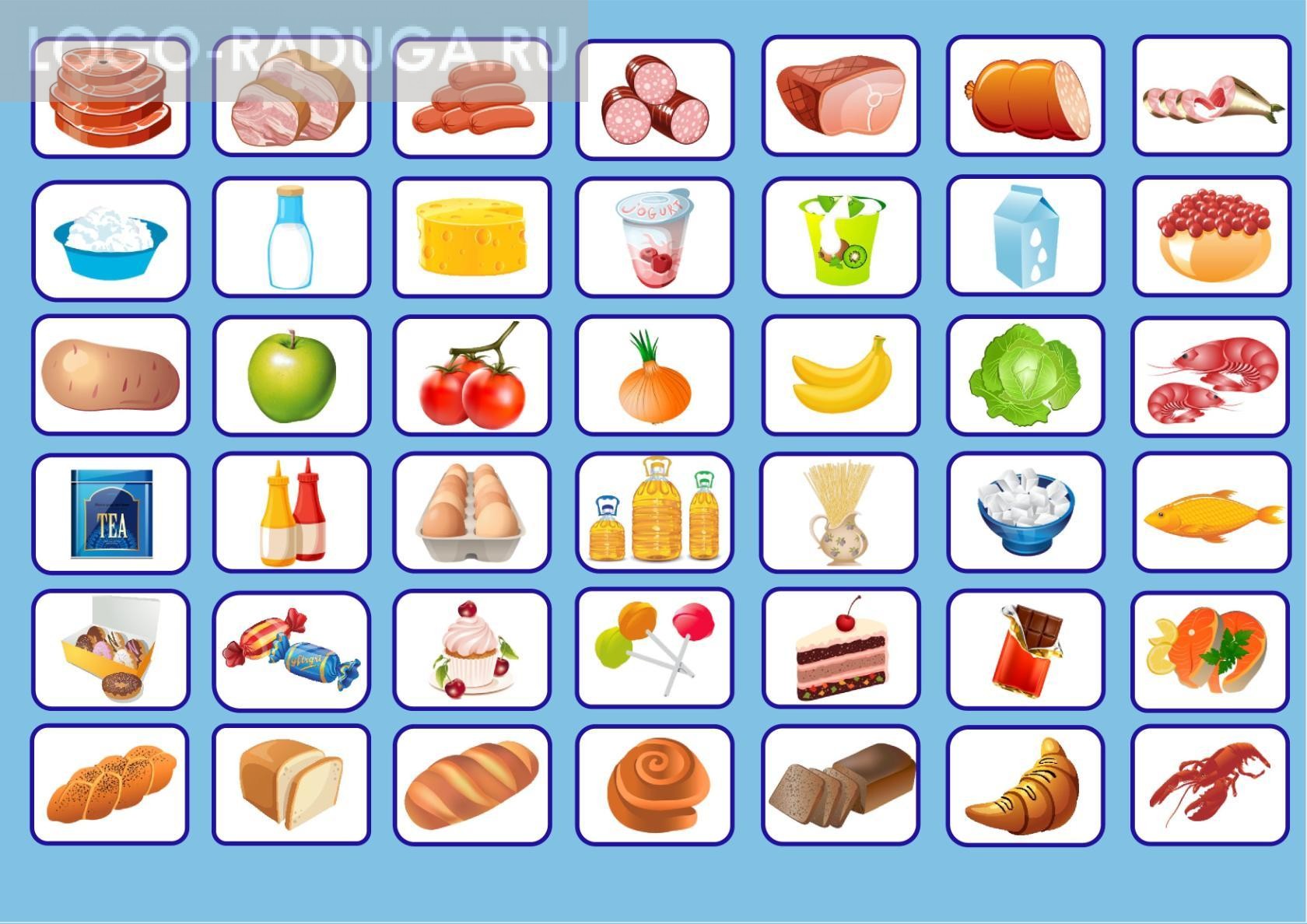 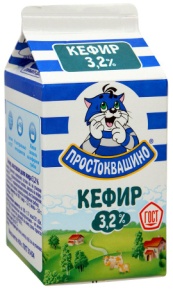 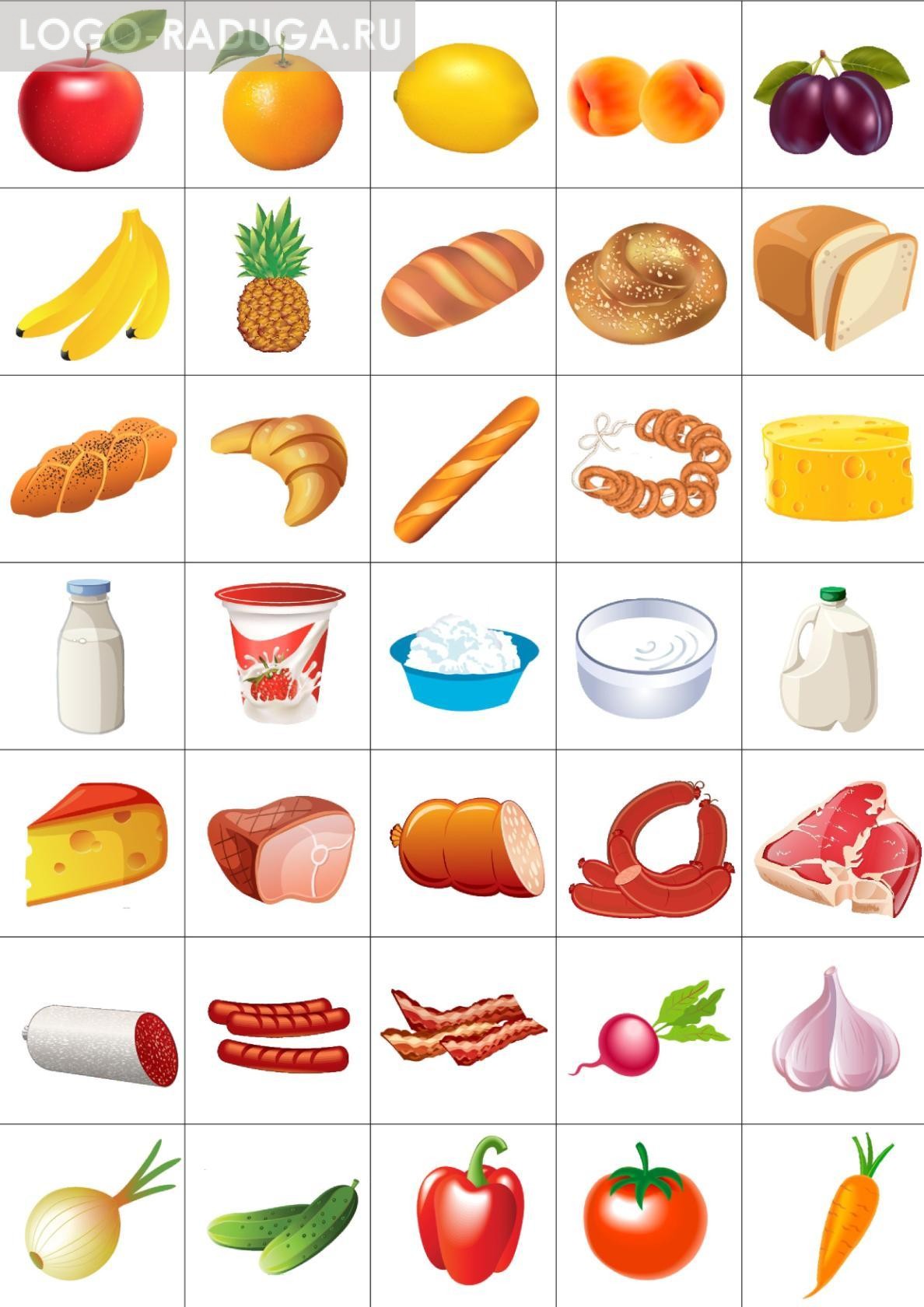 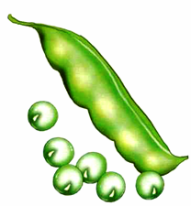 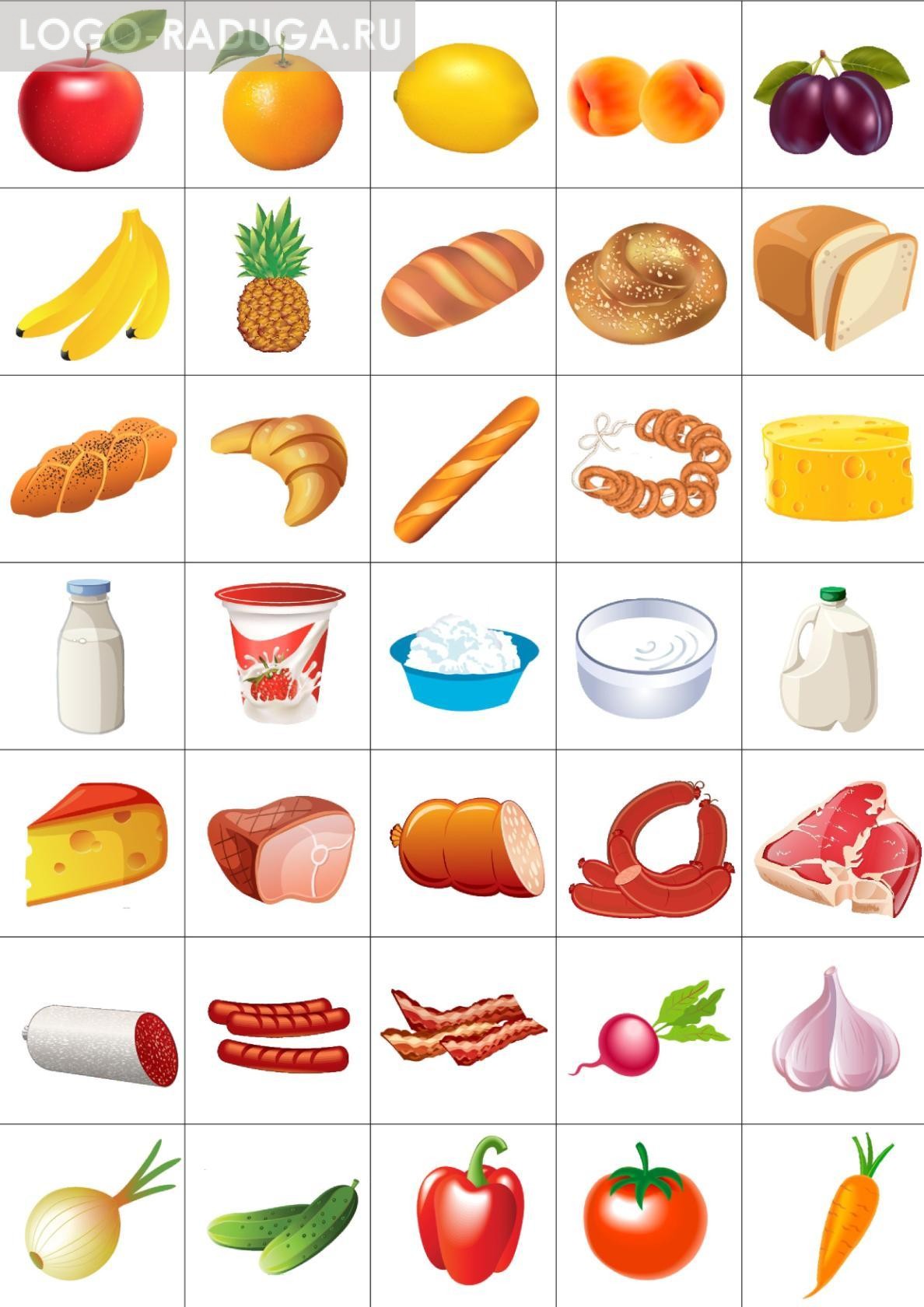 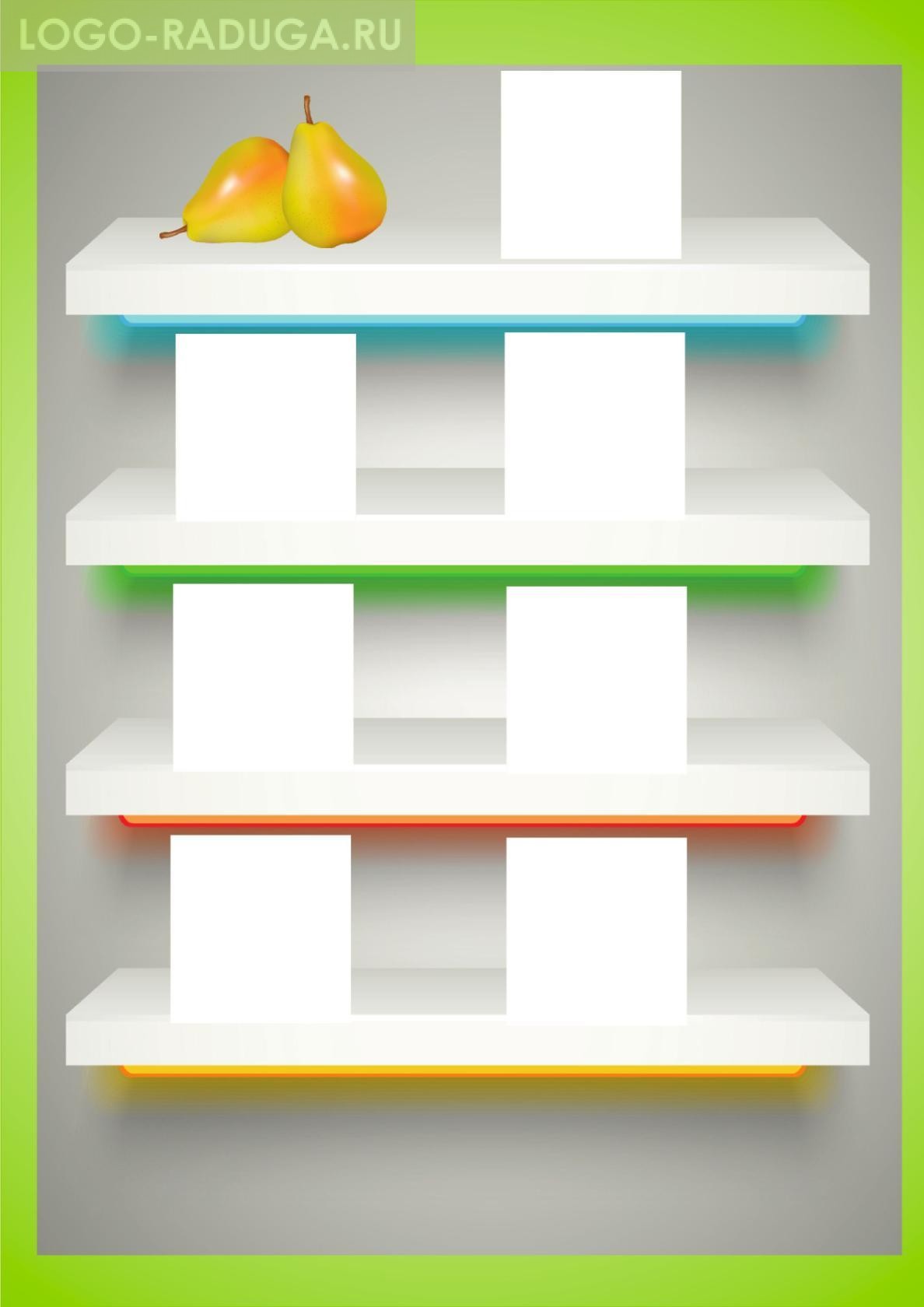 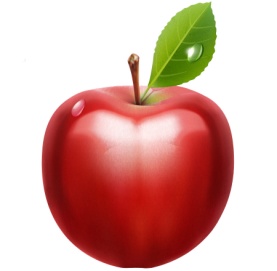 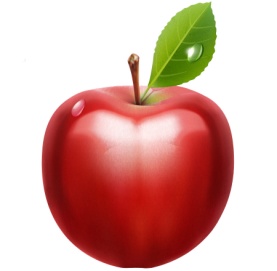 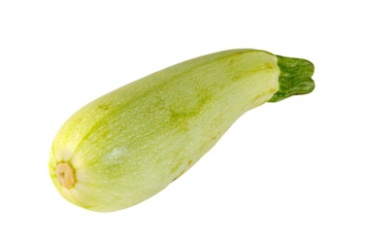 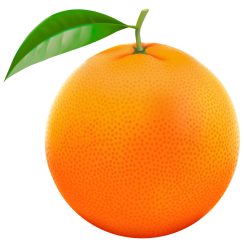 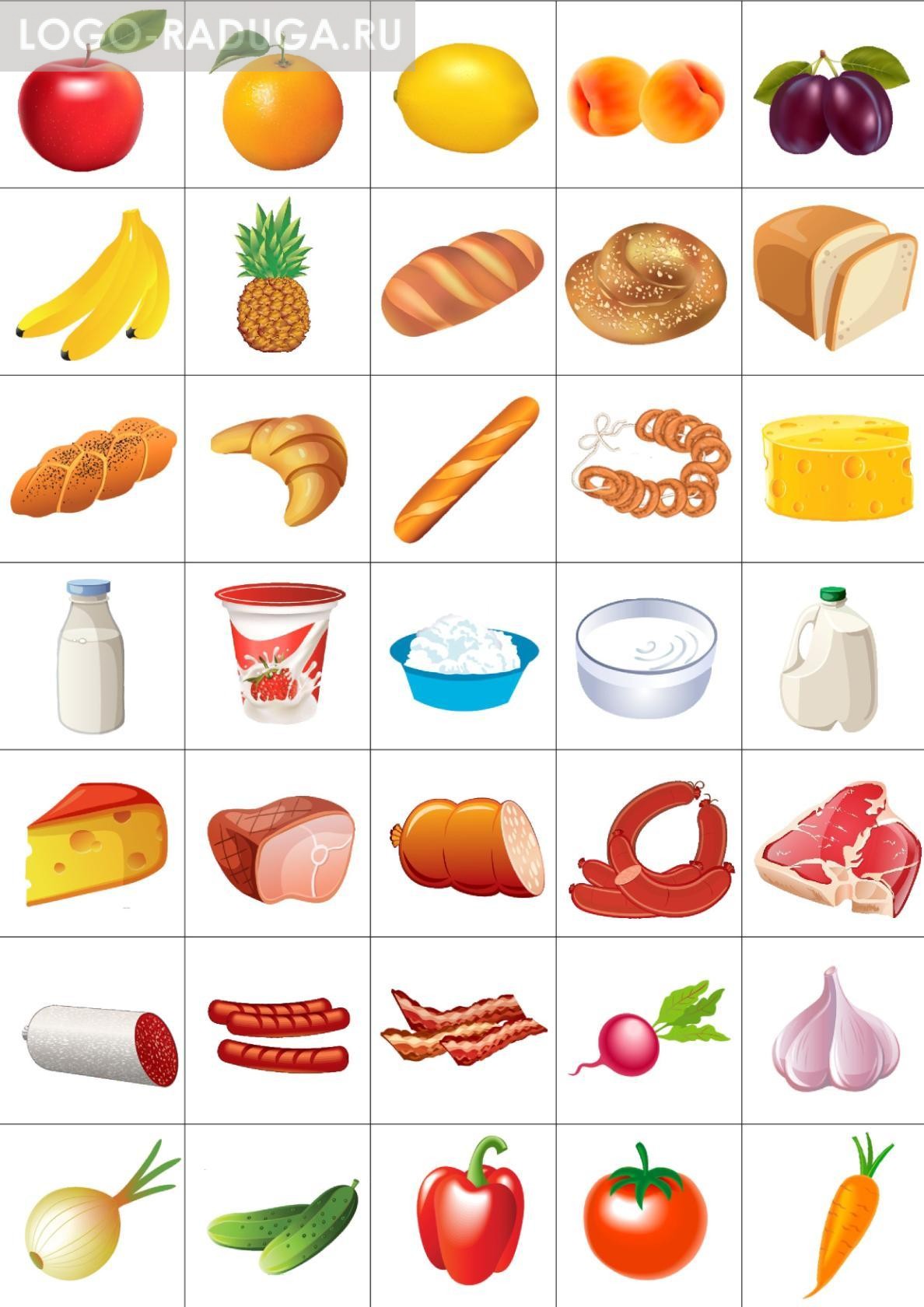 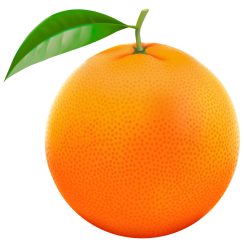 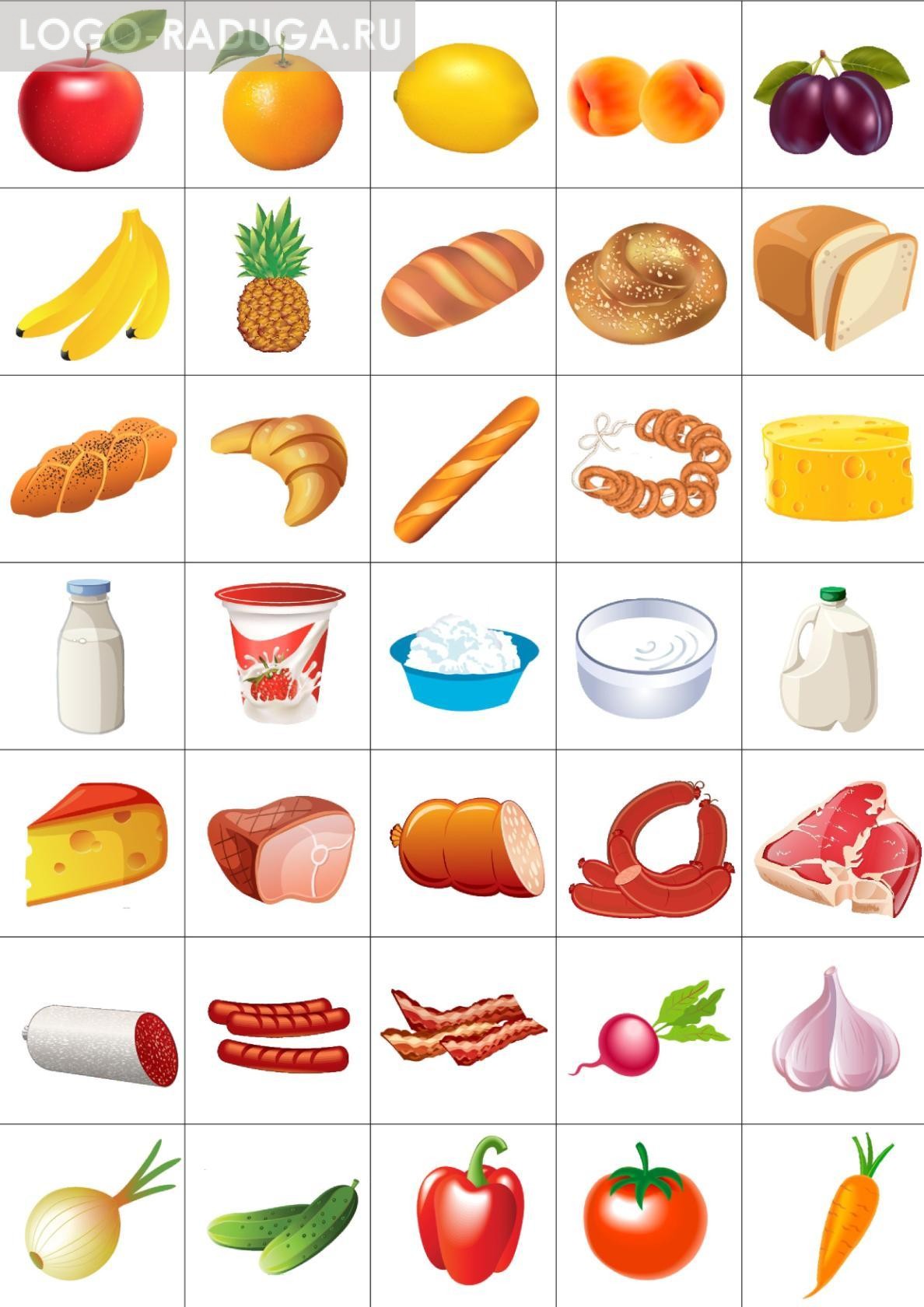 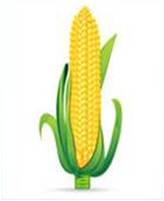 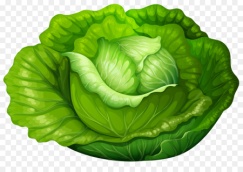 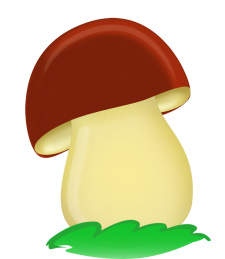 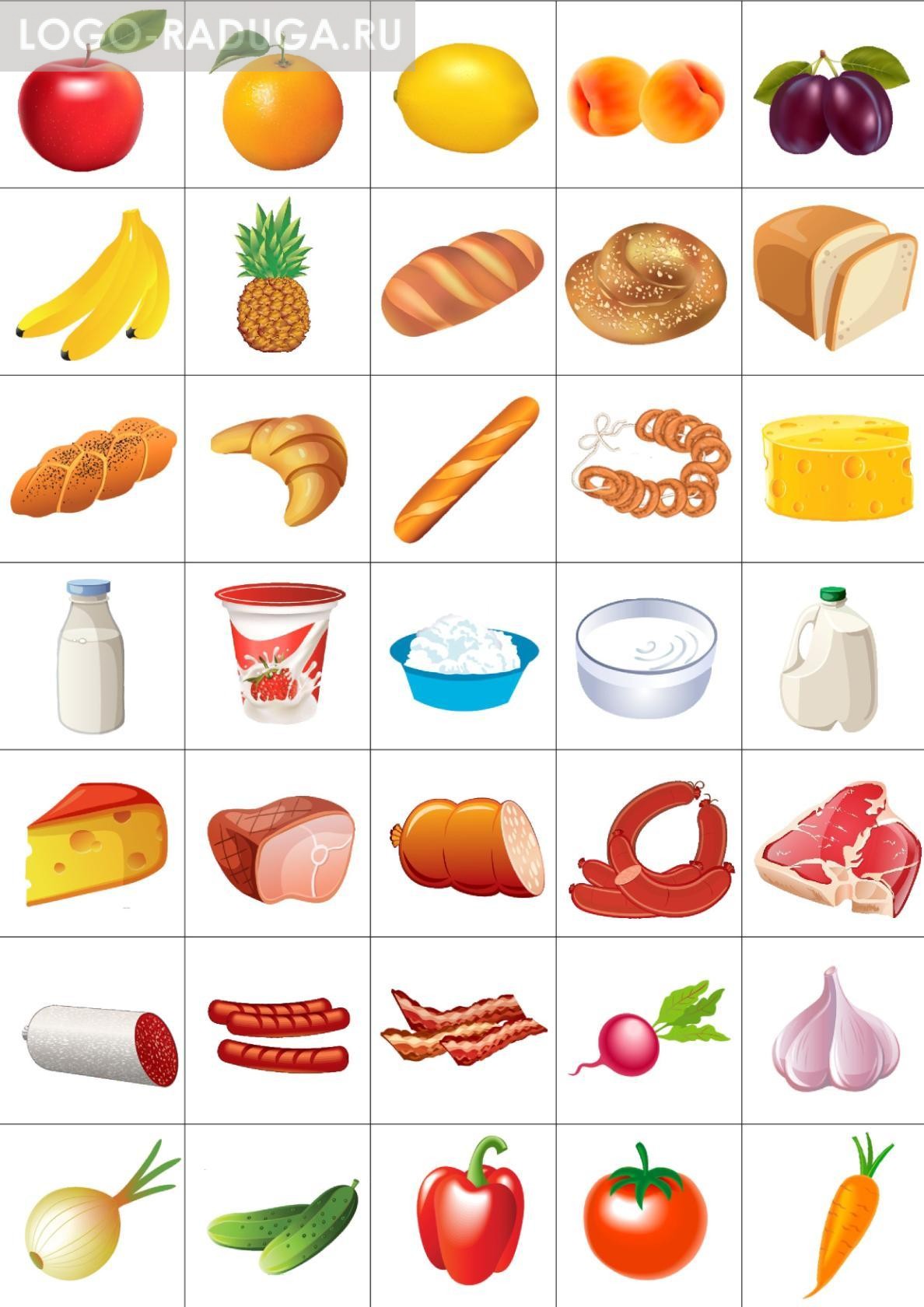 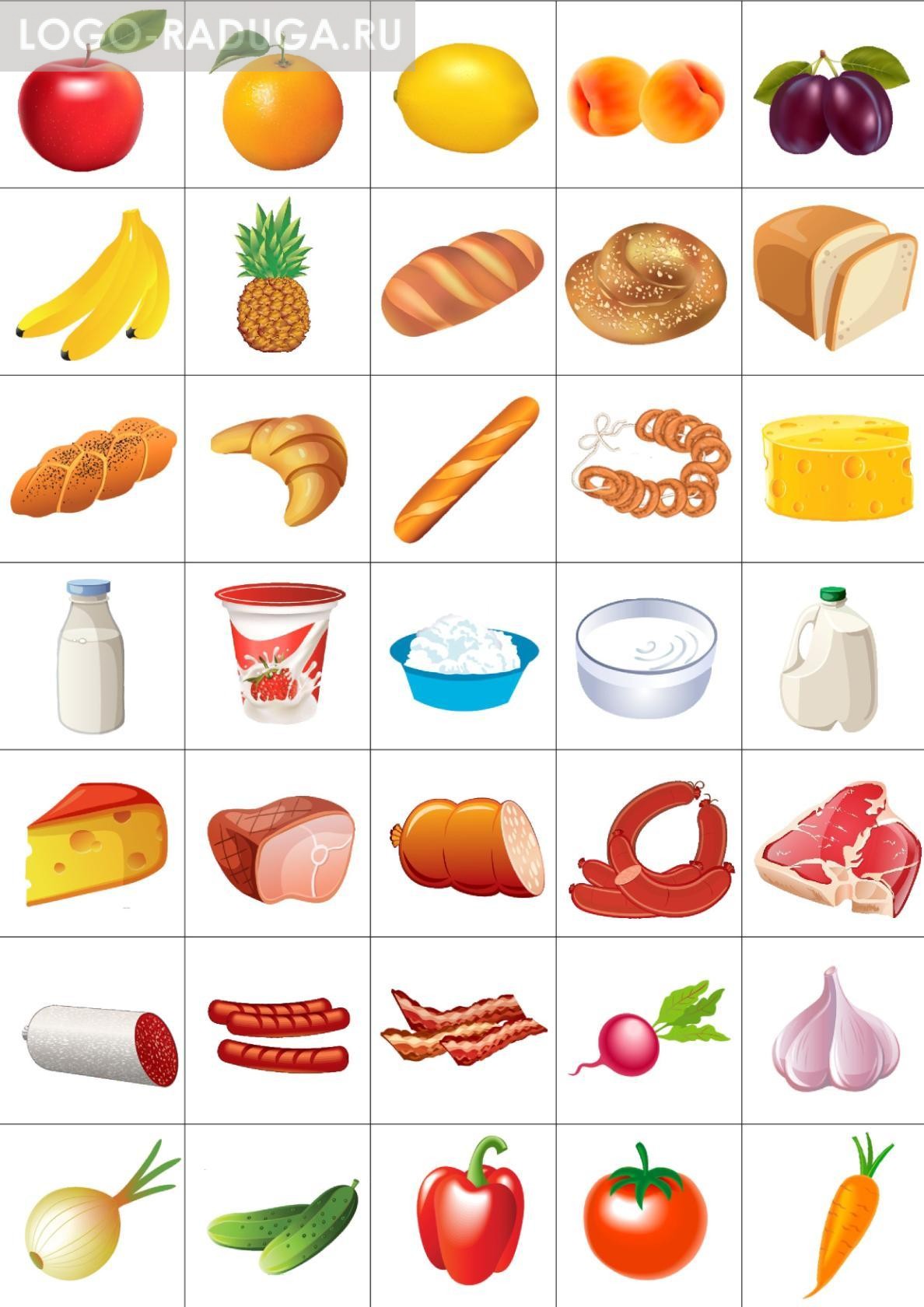 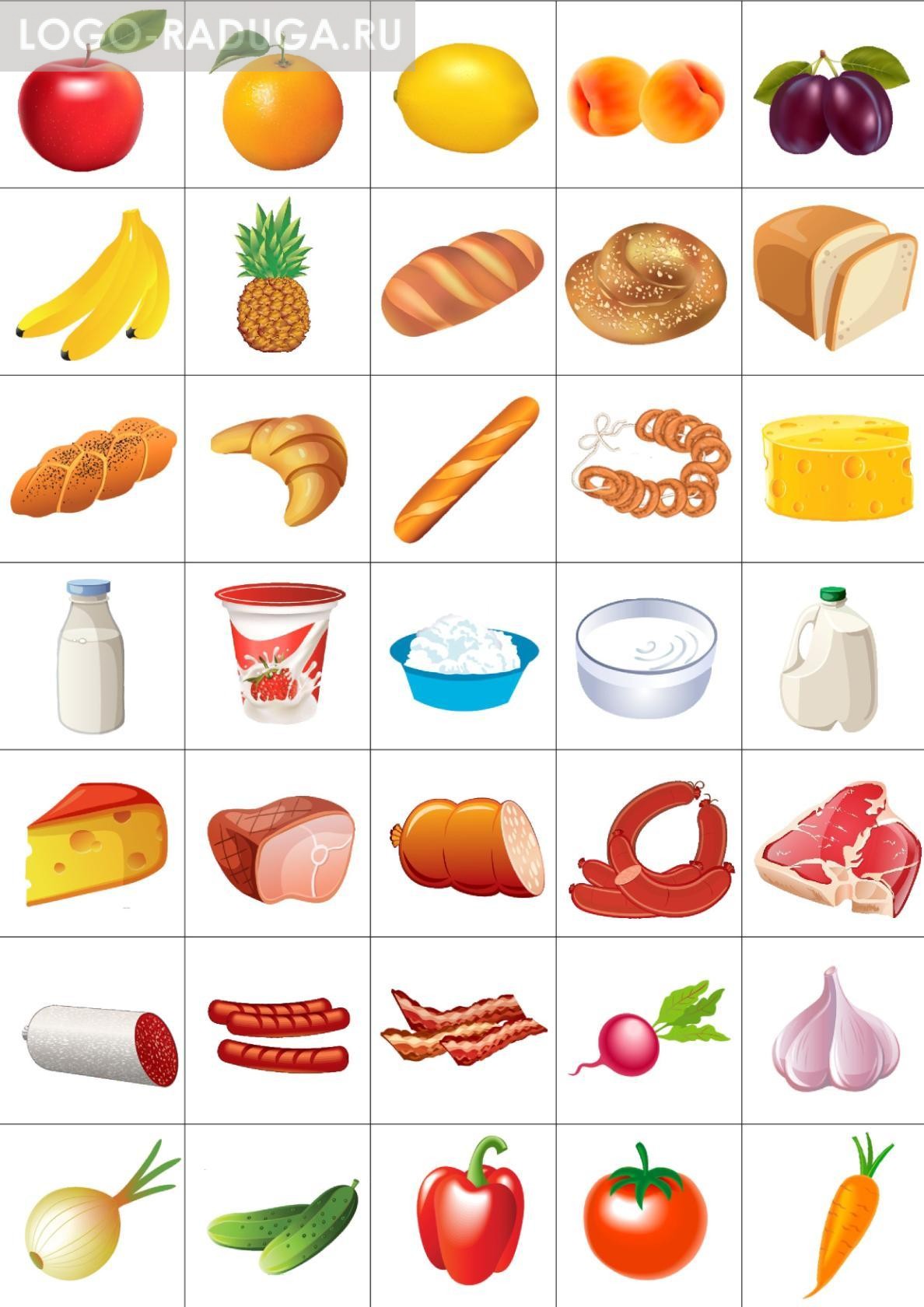 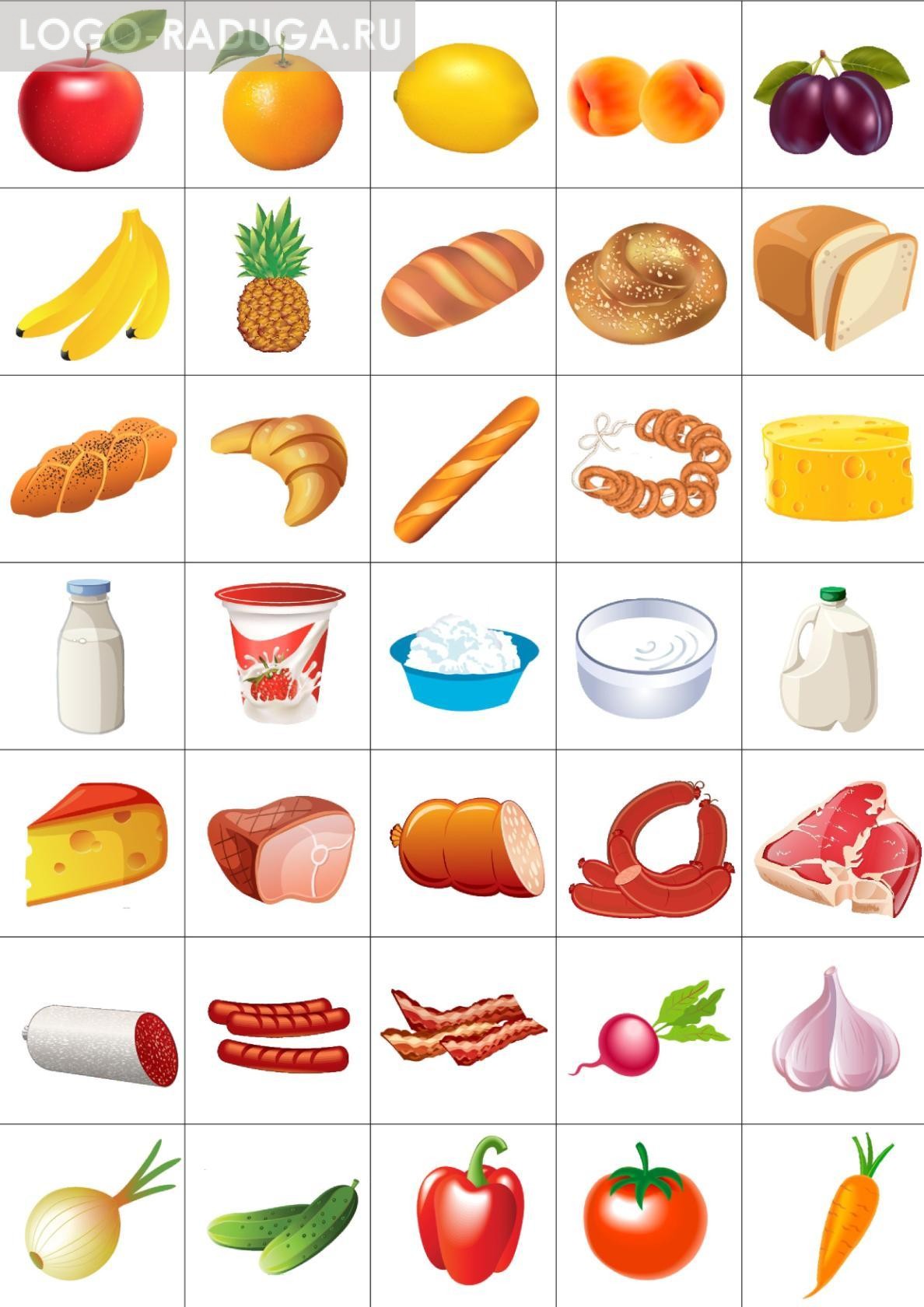 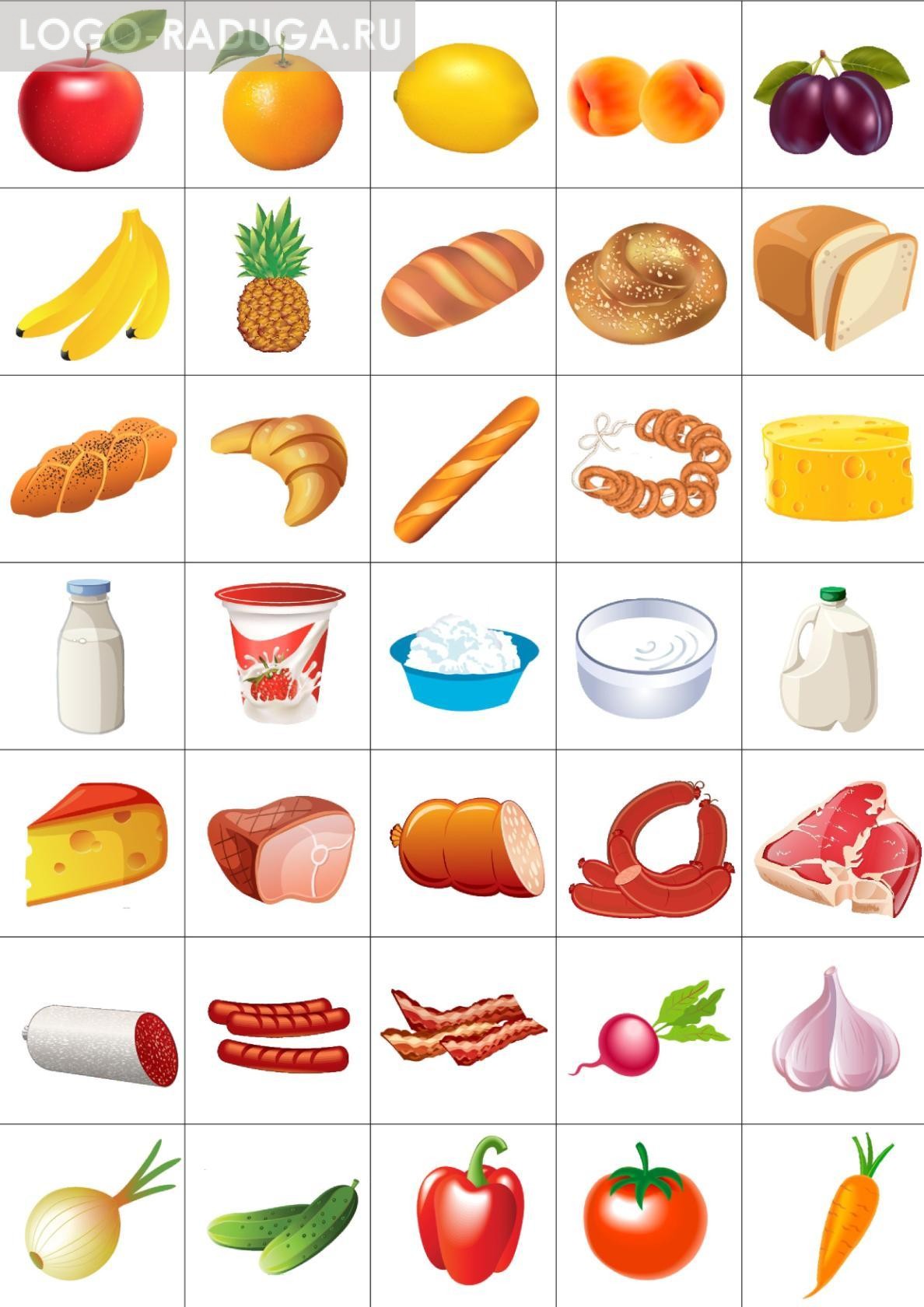 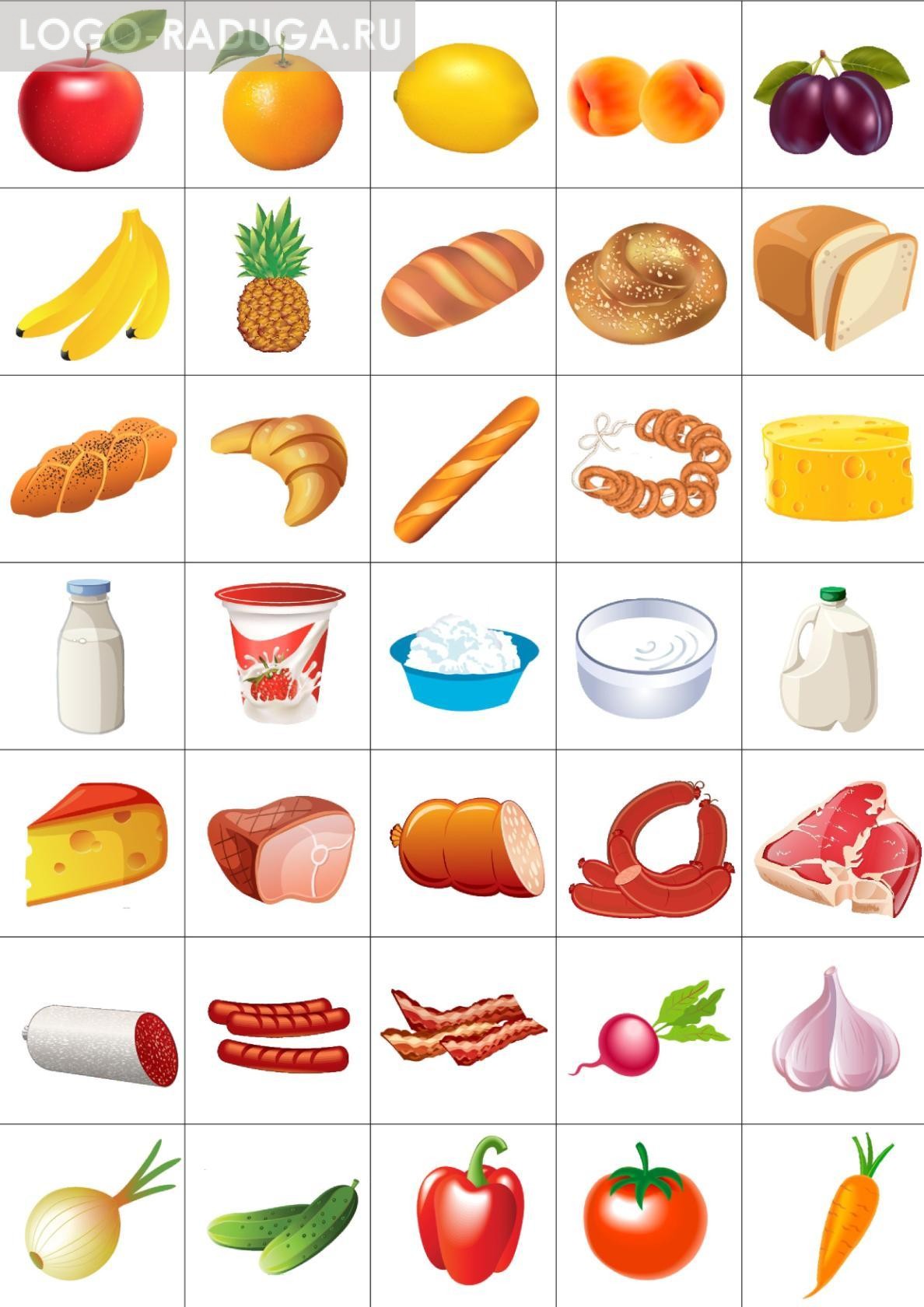 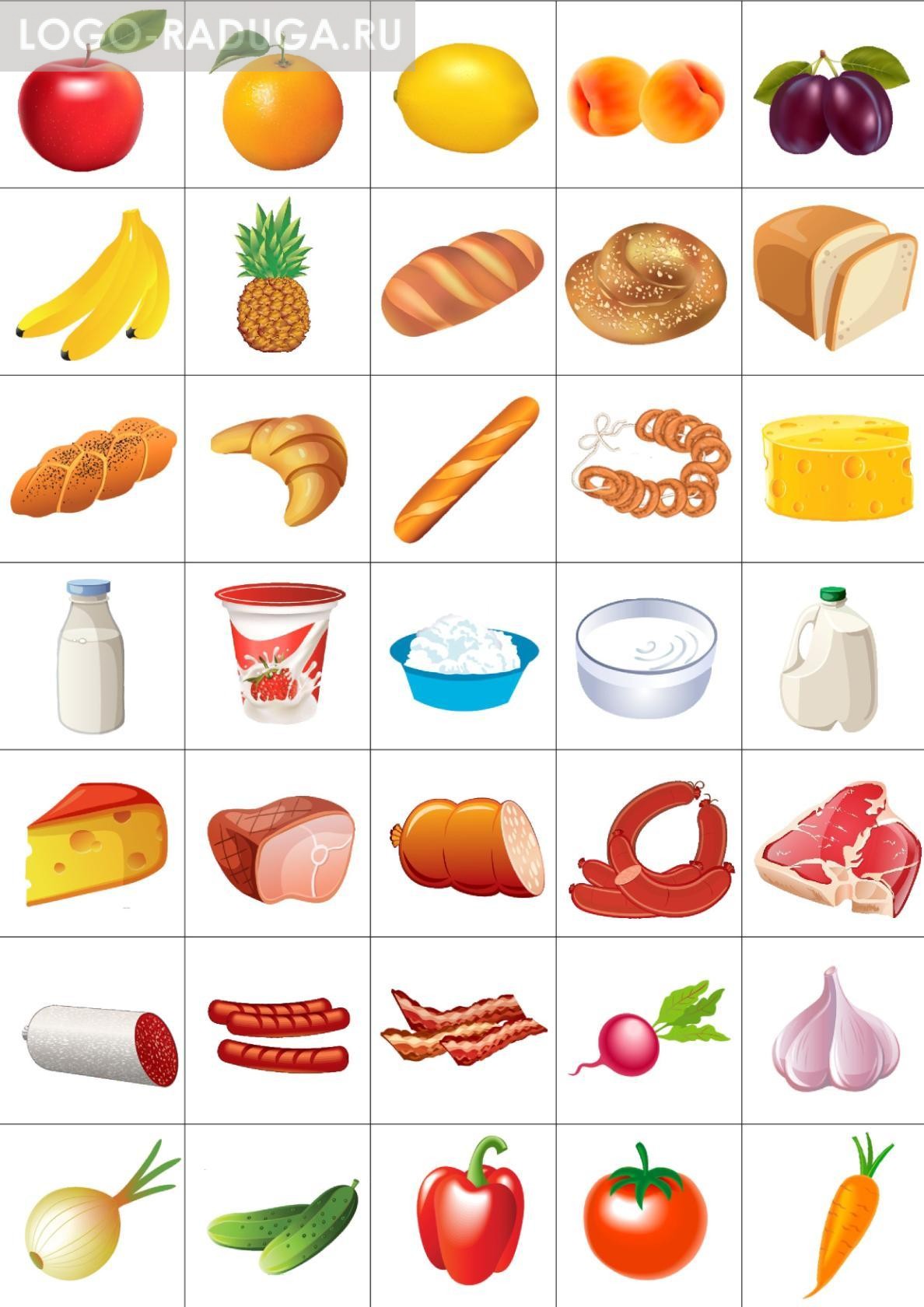 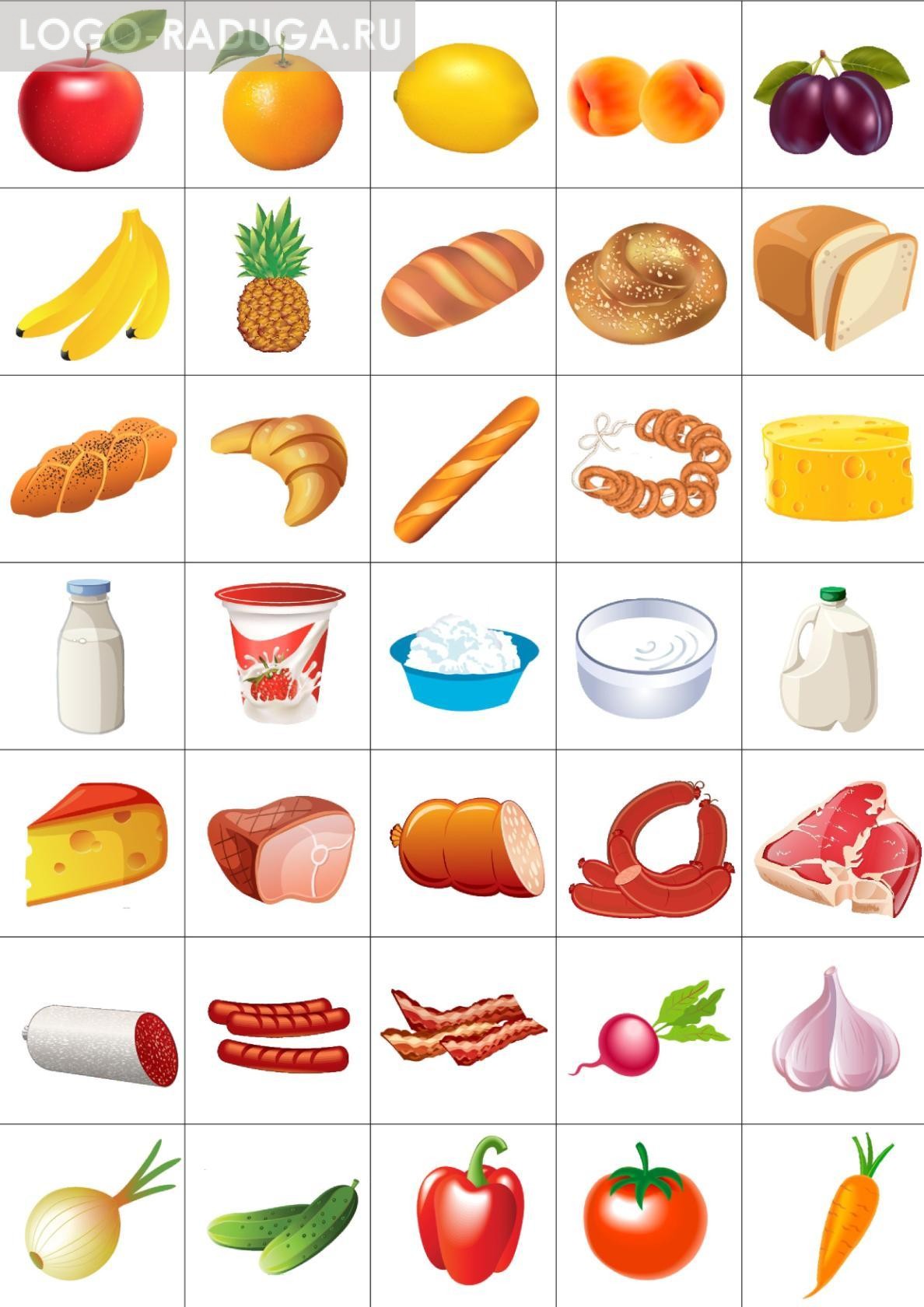 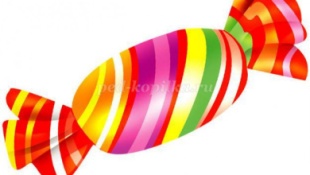 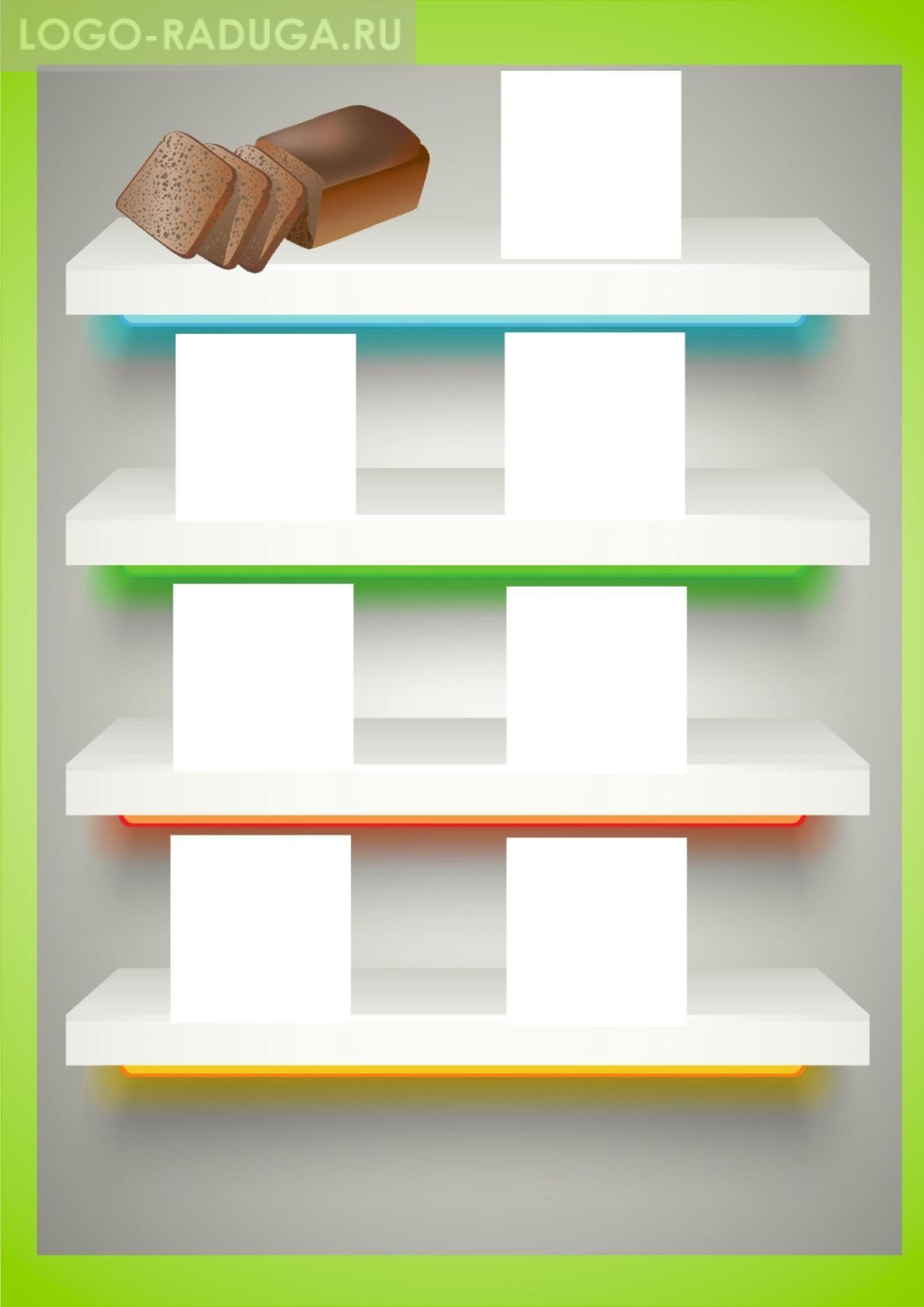 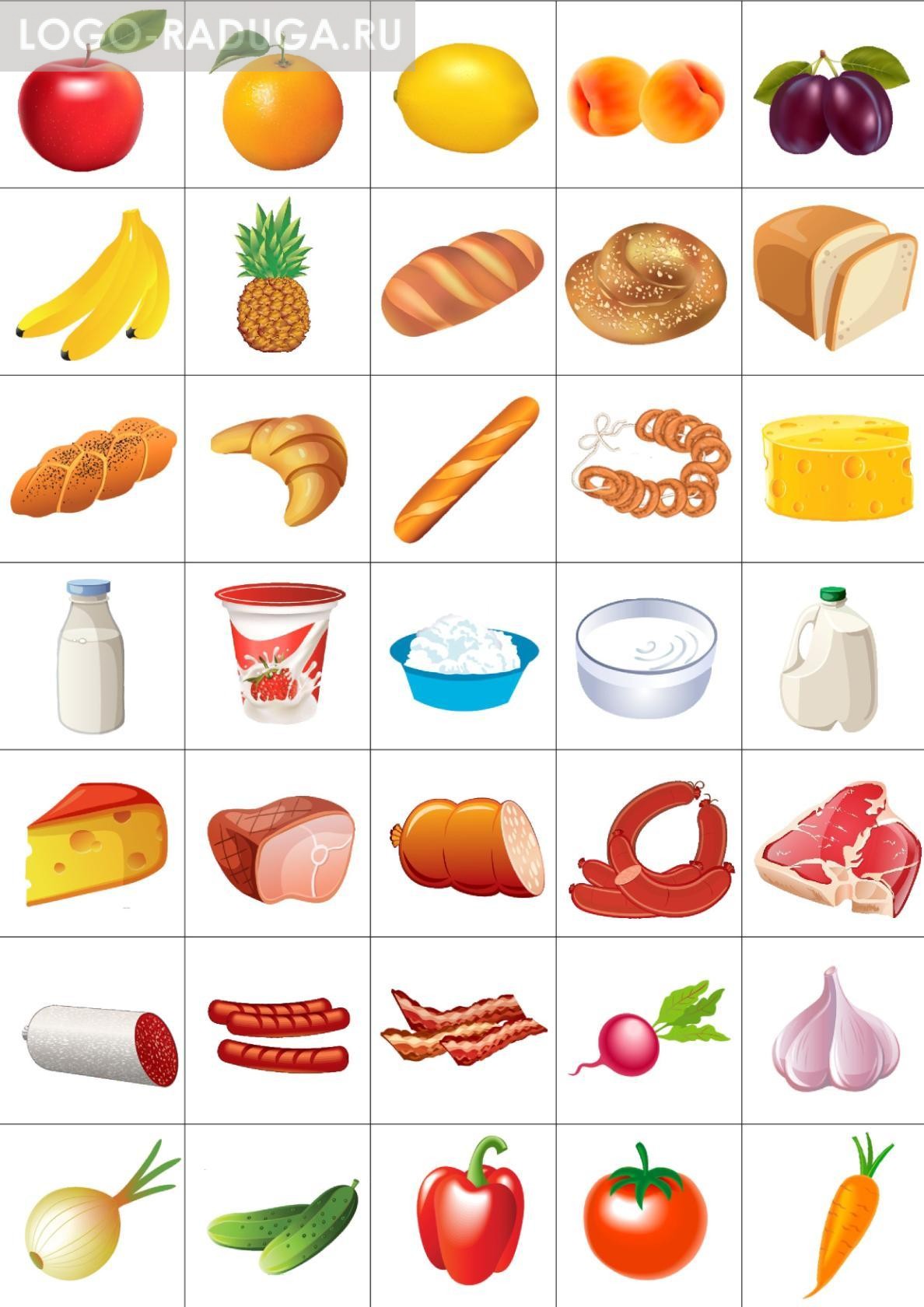 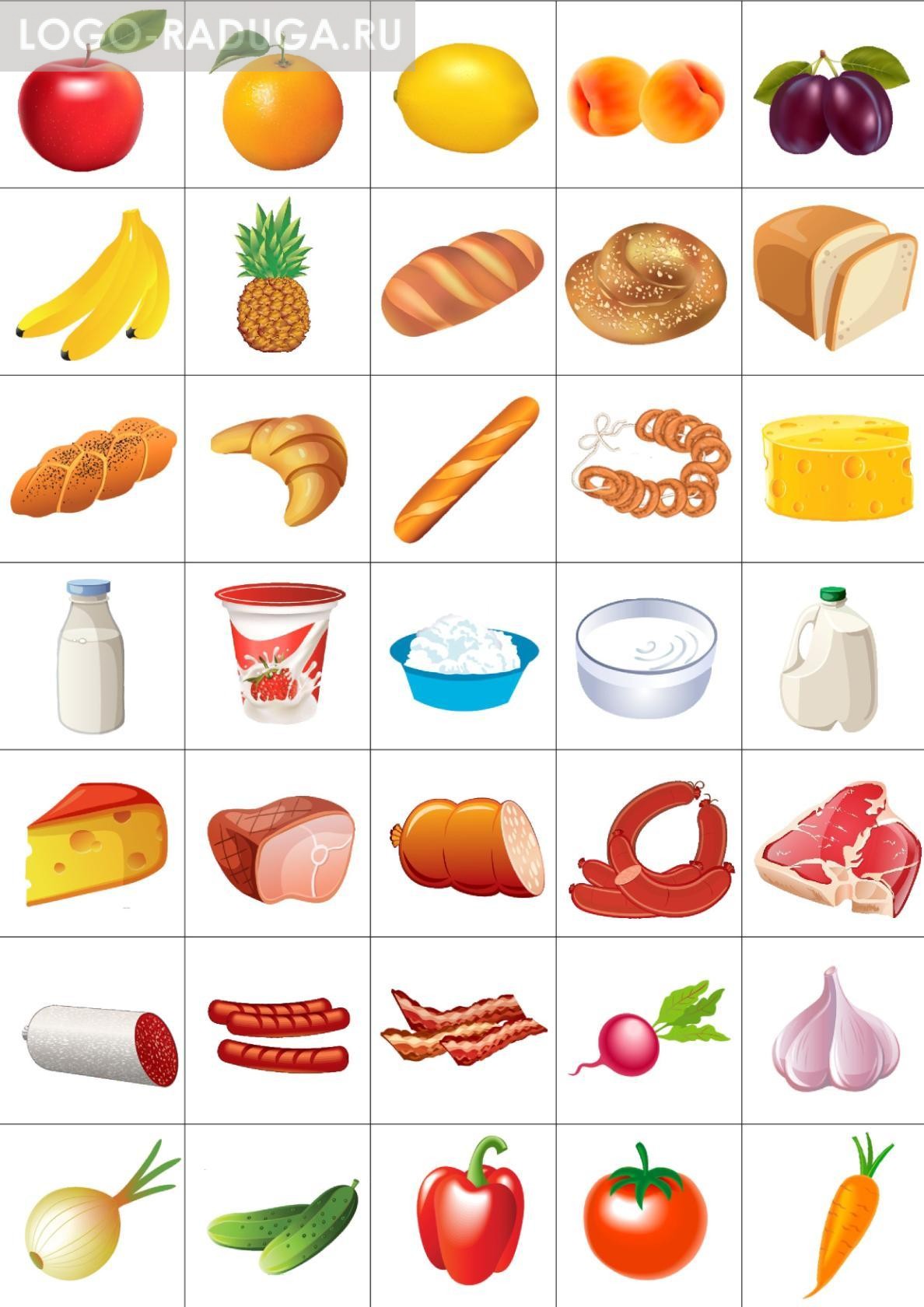 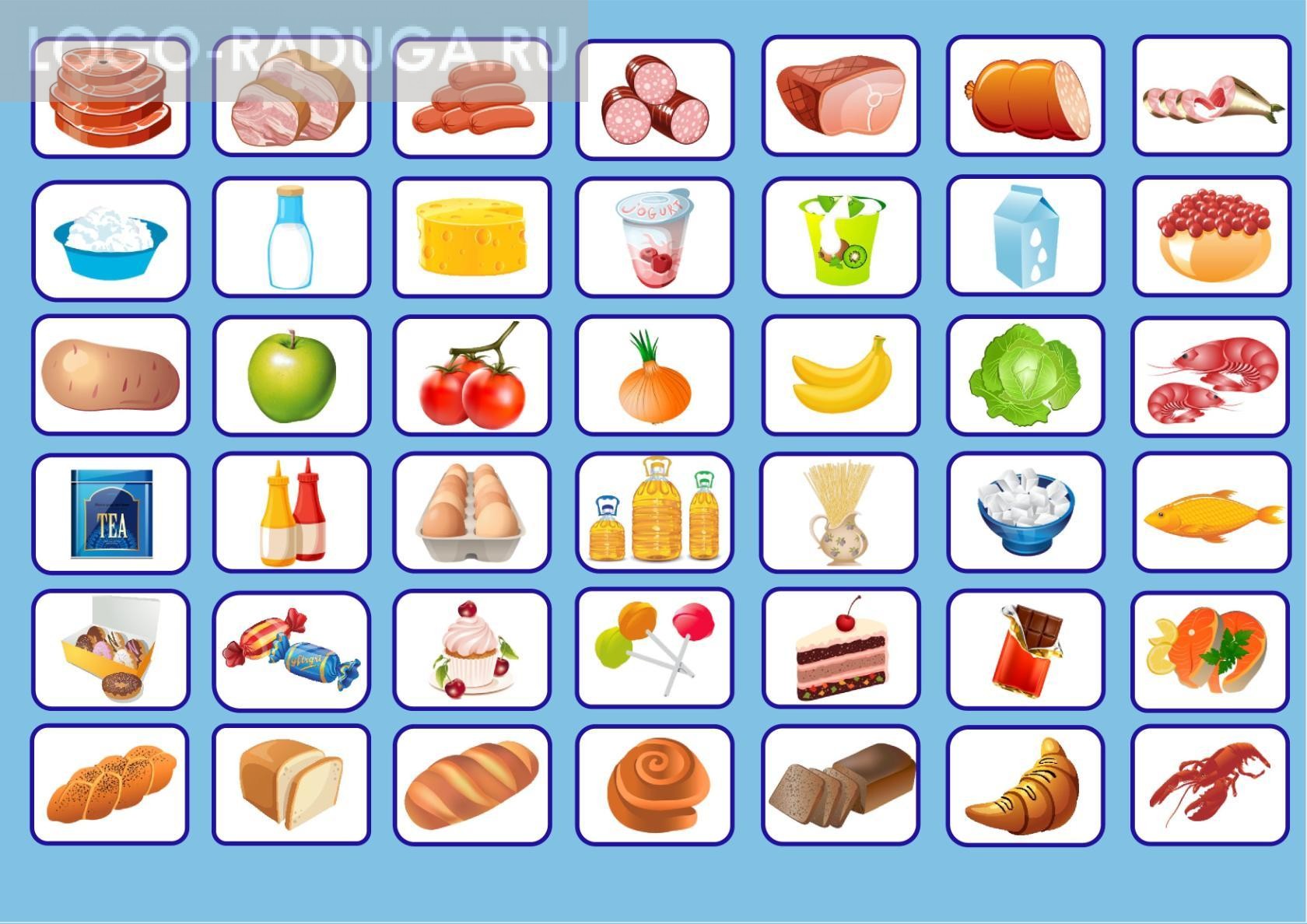 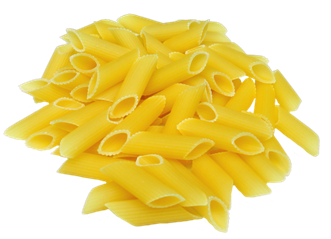 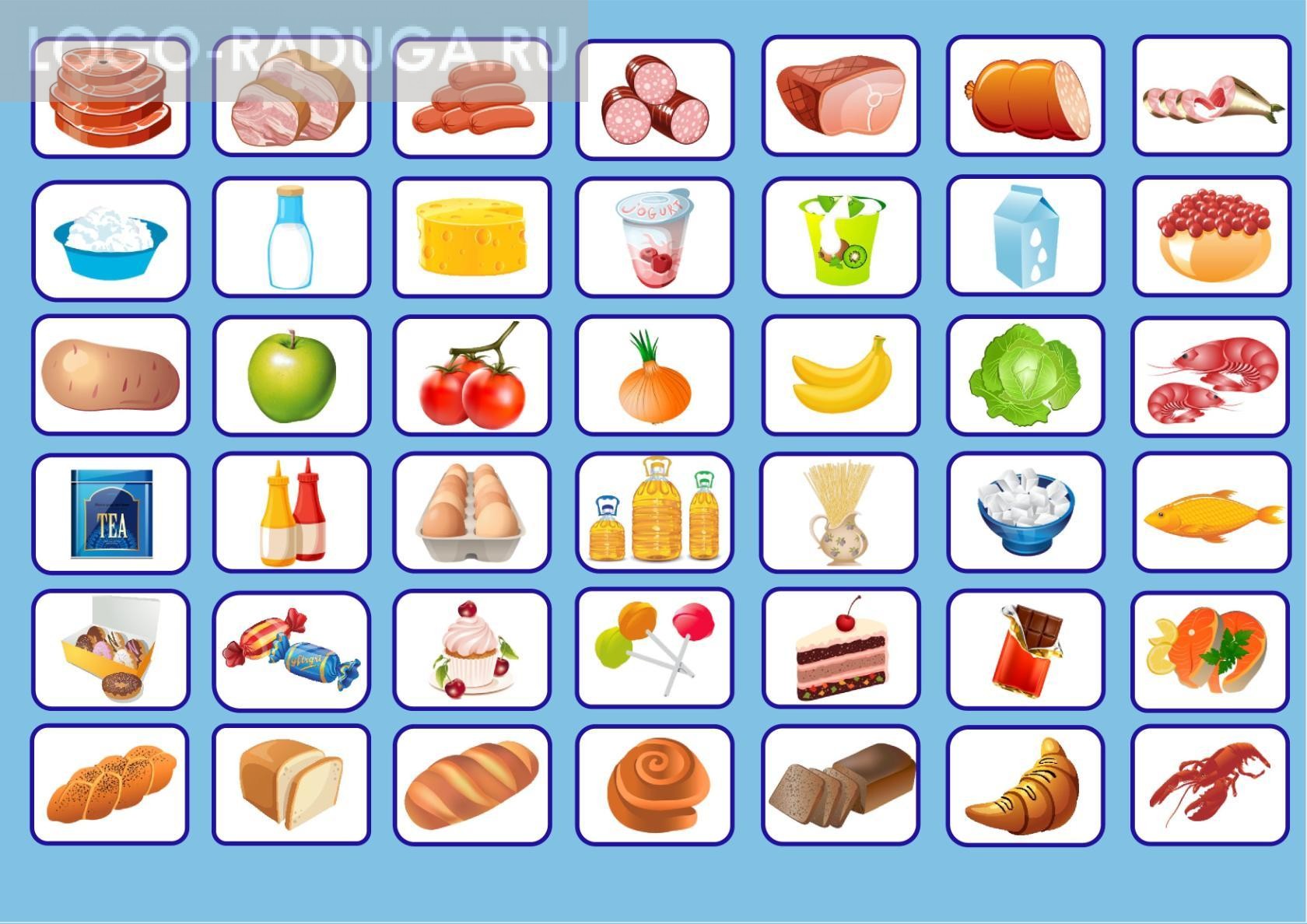 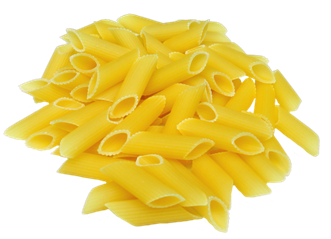 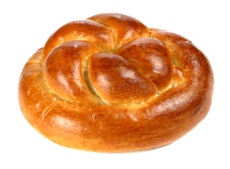 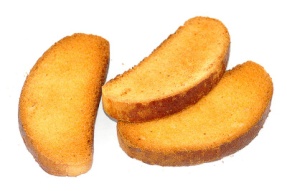 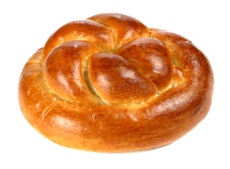 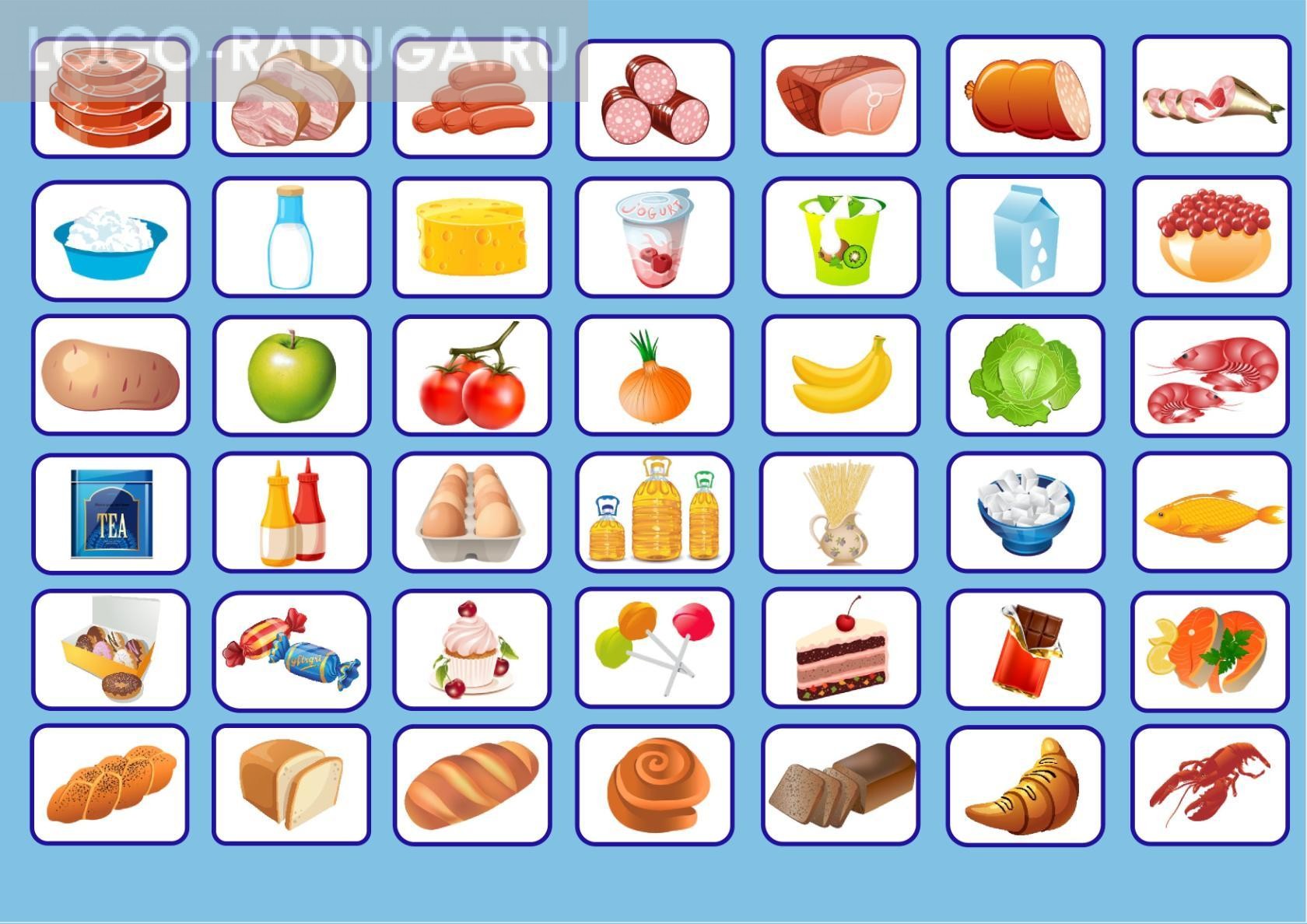 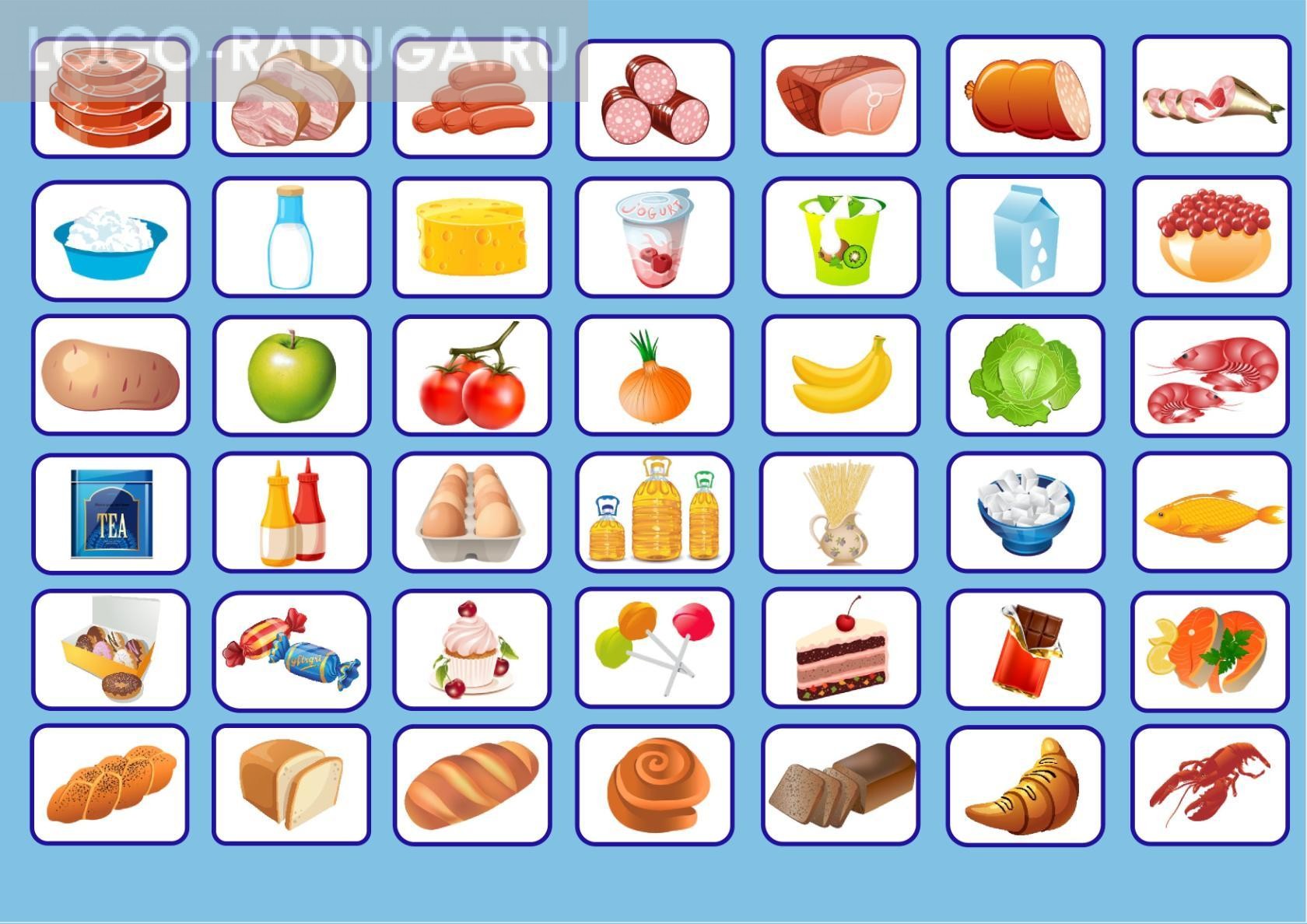 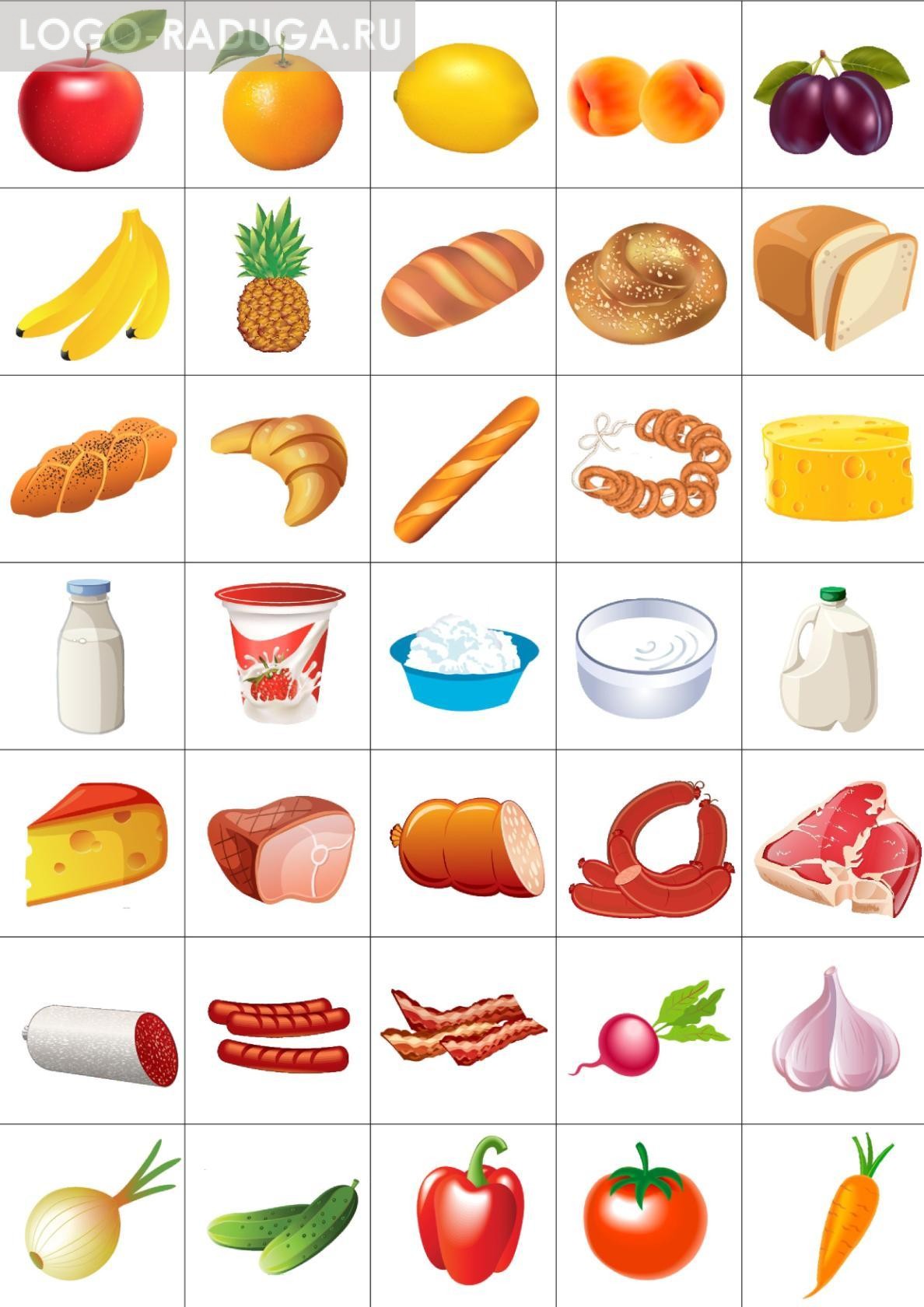 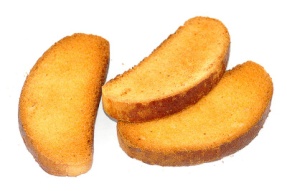 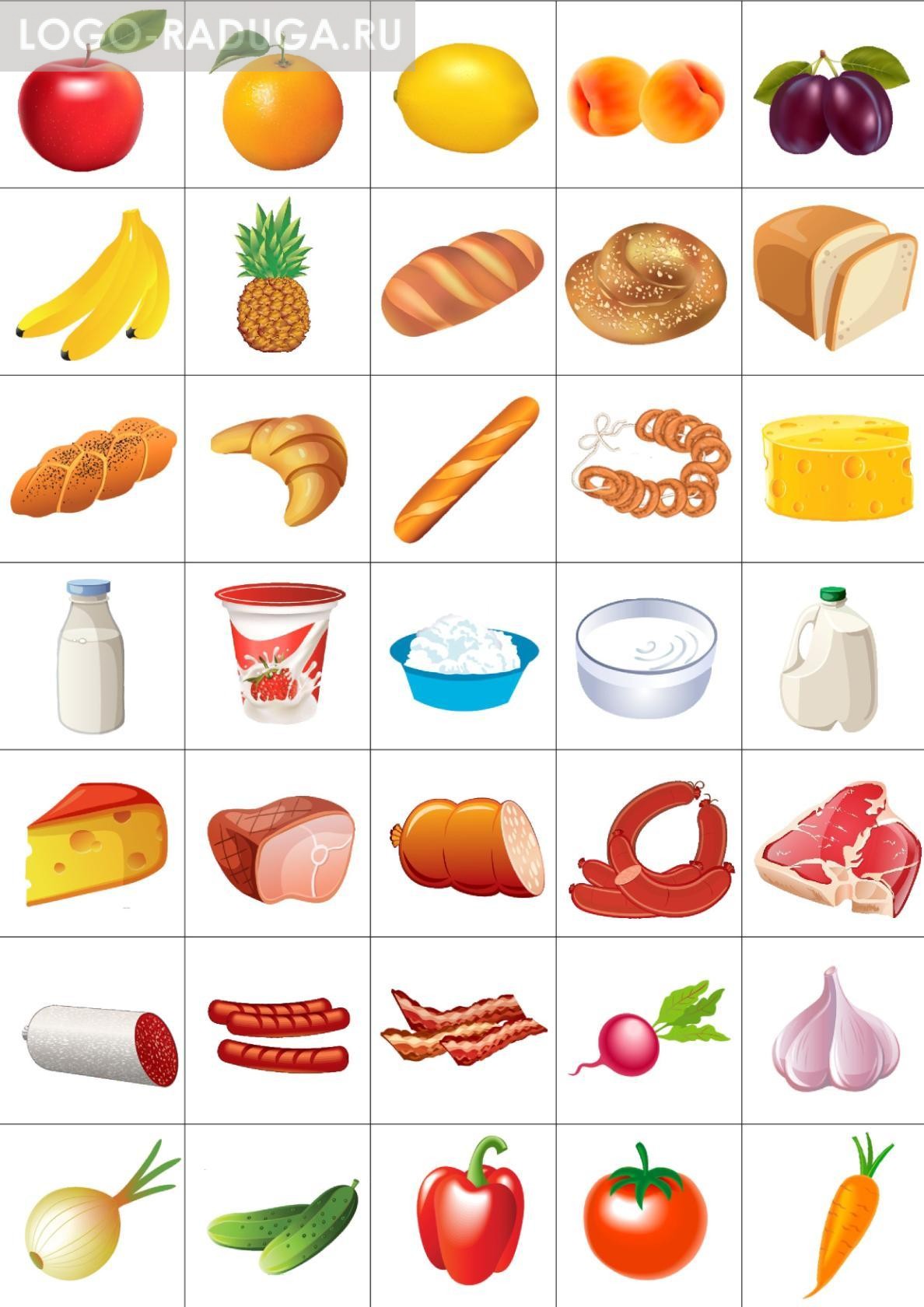 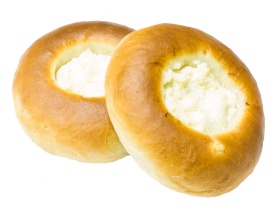 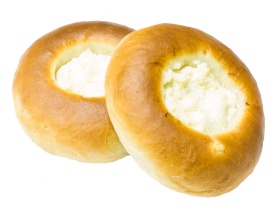 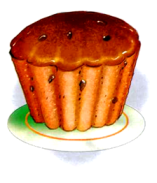 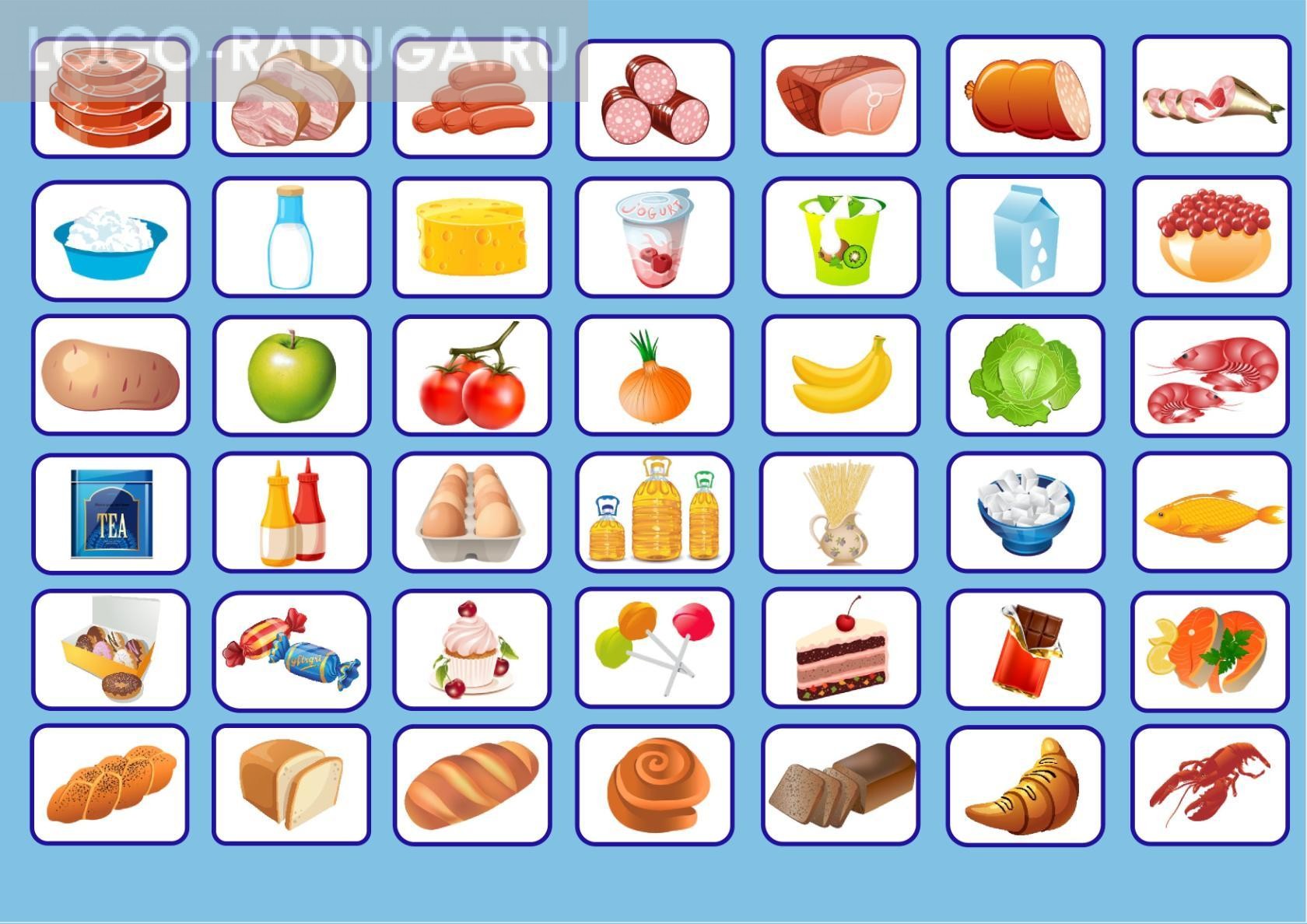 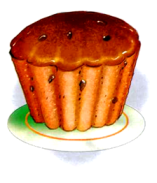 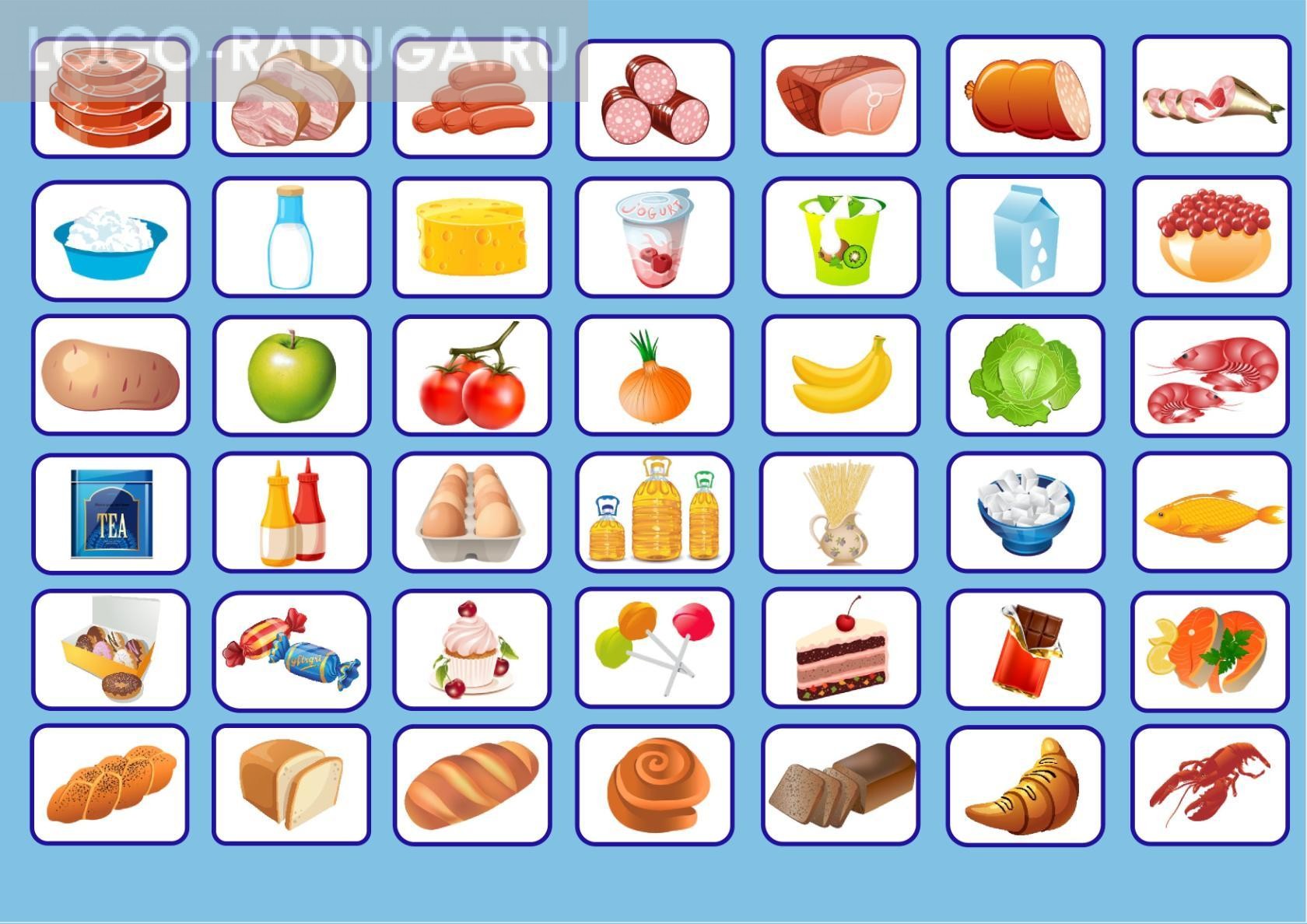